Aldehydes and Ketones
פורמלין משמש לשימור רקמות
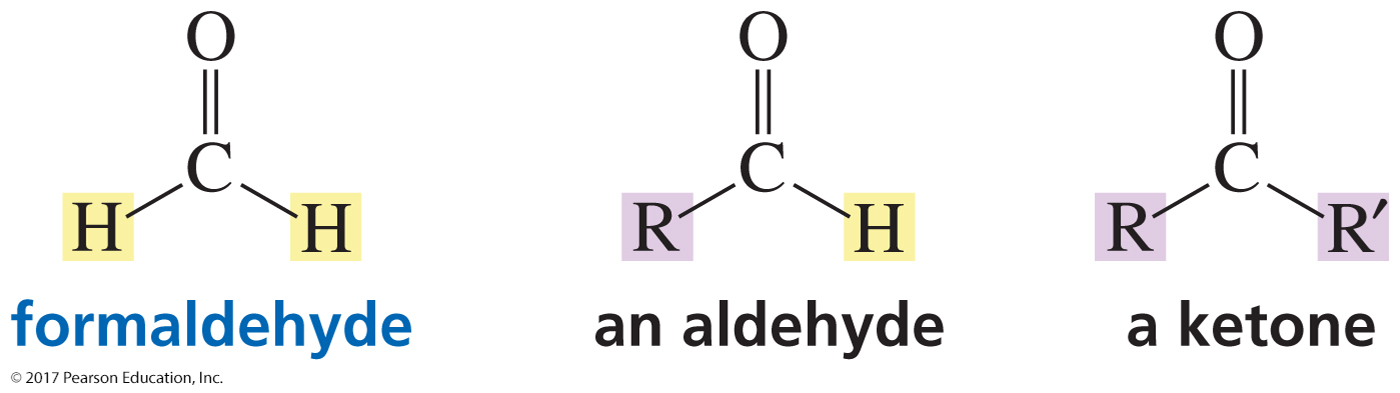 formaldehyde: two hydrogens
aldehyde: a hydrogen and an alkyl group
ketone: two alkyl groups
אלדהידים, קטונים ותגובות על פחמן אלפא
1
Some Aldehydes and Ketones Found in Nature
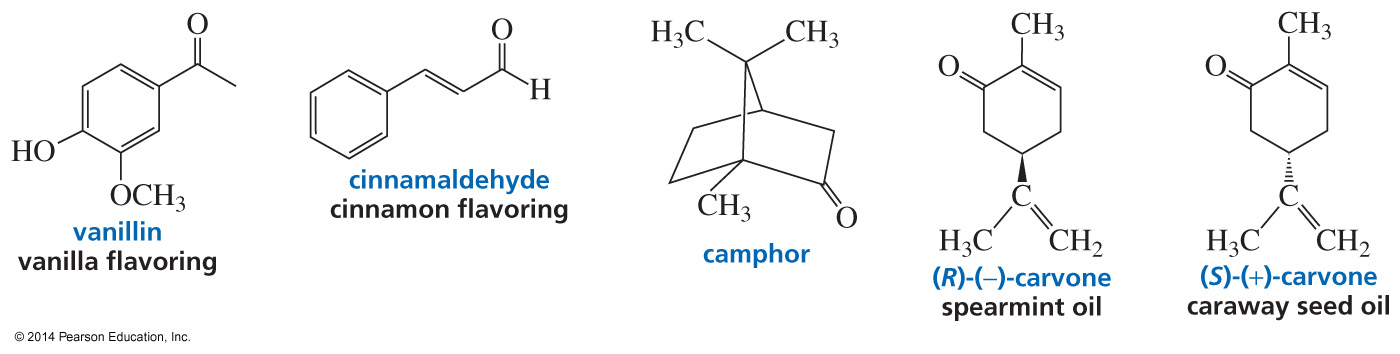 Aldehydes have pungent odors.
לאלדהידים יש ריחות חריפים
Ketones have sweet odors.
אלדהידים, קטונים ותגובות על פחמן אלפא
2
Biologically Important Ketones
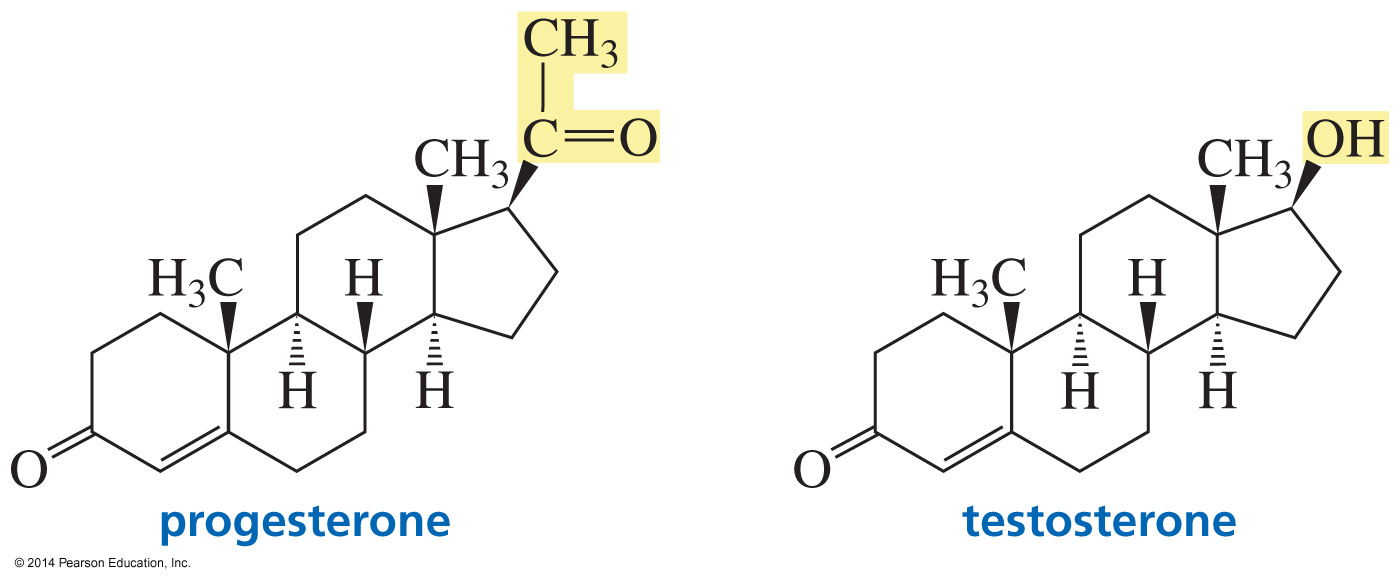 אלדהידים, קטונים ותגובות על פחמן אלפא
3
Naming Aldehydes
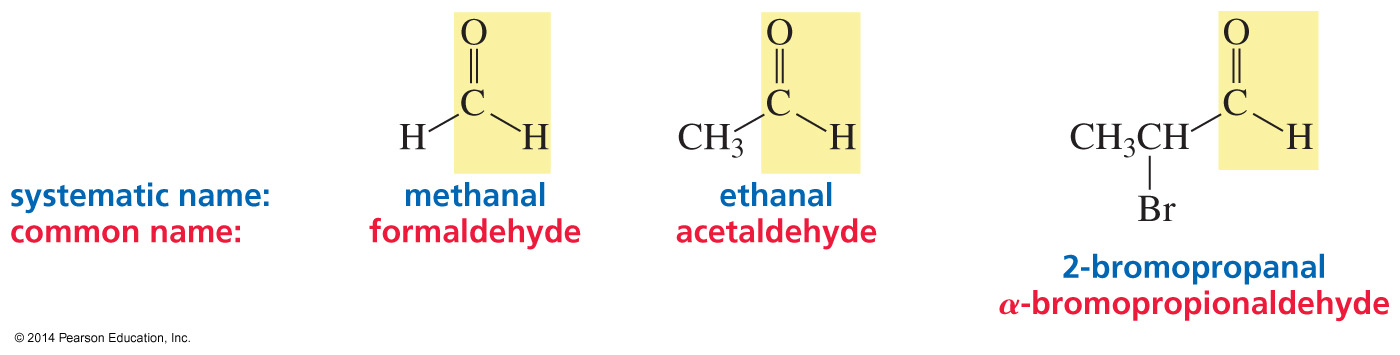 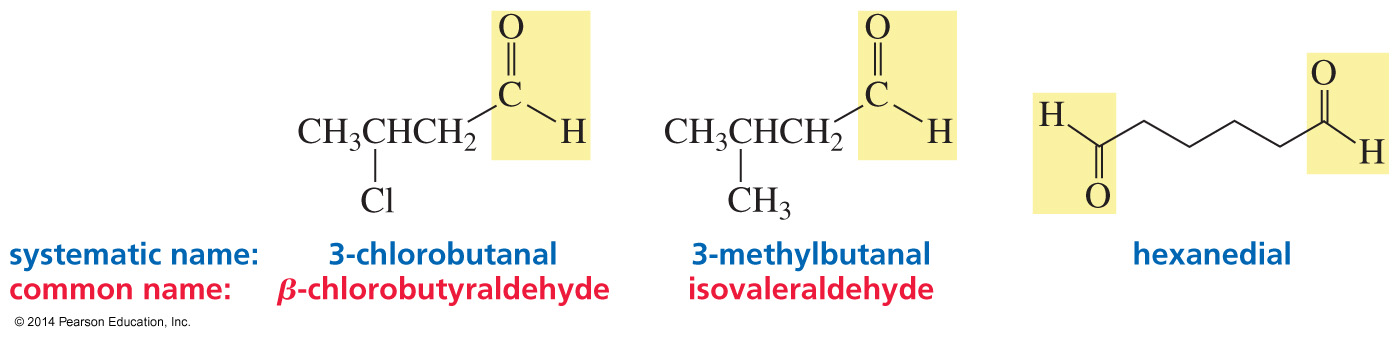 4
אלדהידים, קטונים ותגובות על פחמן אלפא
Naming an Aldehyde on a Ring
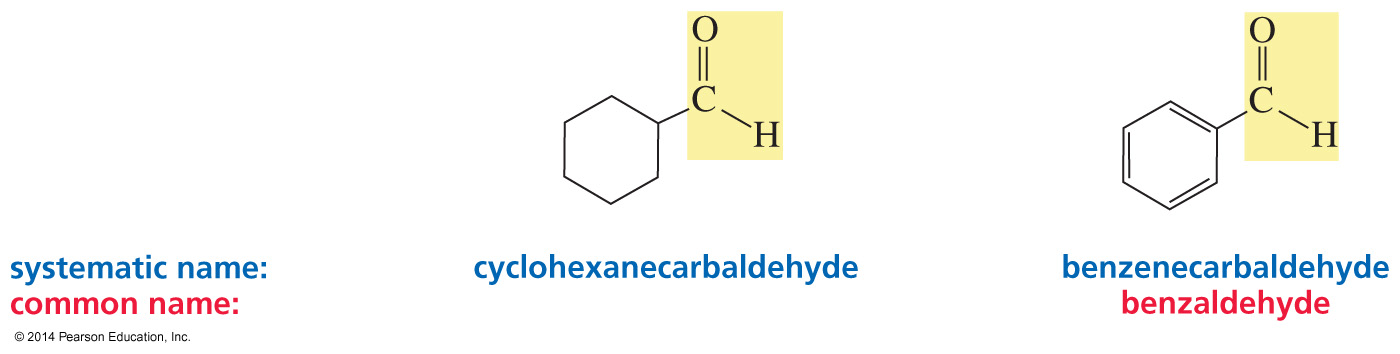 אלדהידים, קטונים ותגובות על פחמן אלפא
5
Naming Ketones
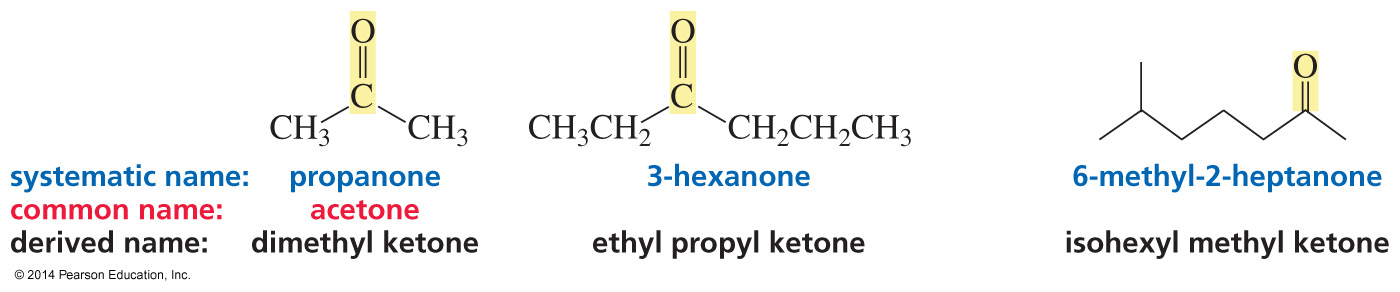 The carbonyl is assumed to be at the 1-position in cyclic ketones.
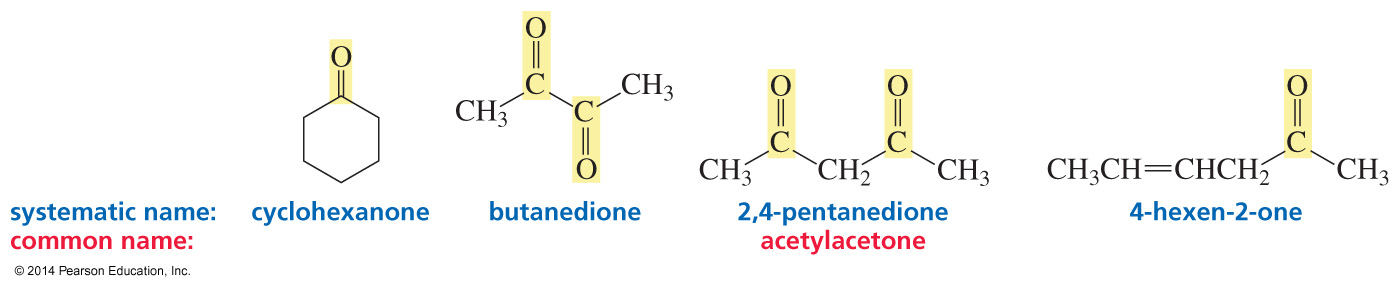 6
אלדהידים, קטונים ותגובות על פחמן אלפא
Naming Ketones
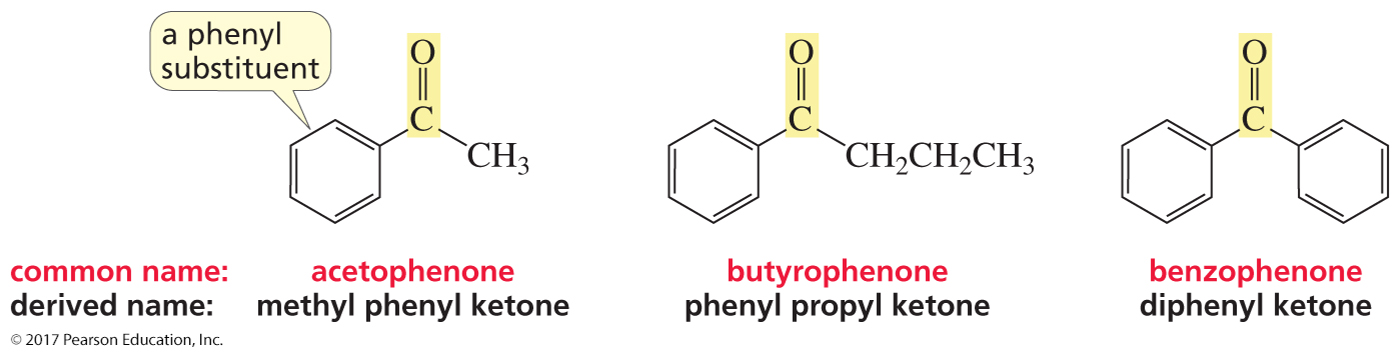 אלדהידים, קטונים ותגובות על פחמן אלפא
7
If a Compound Has Two Functional Groups, 
the Lower Priority Group is Indicated by its Prefix Name
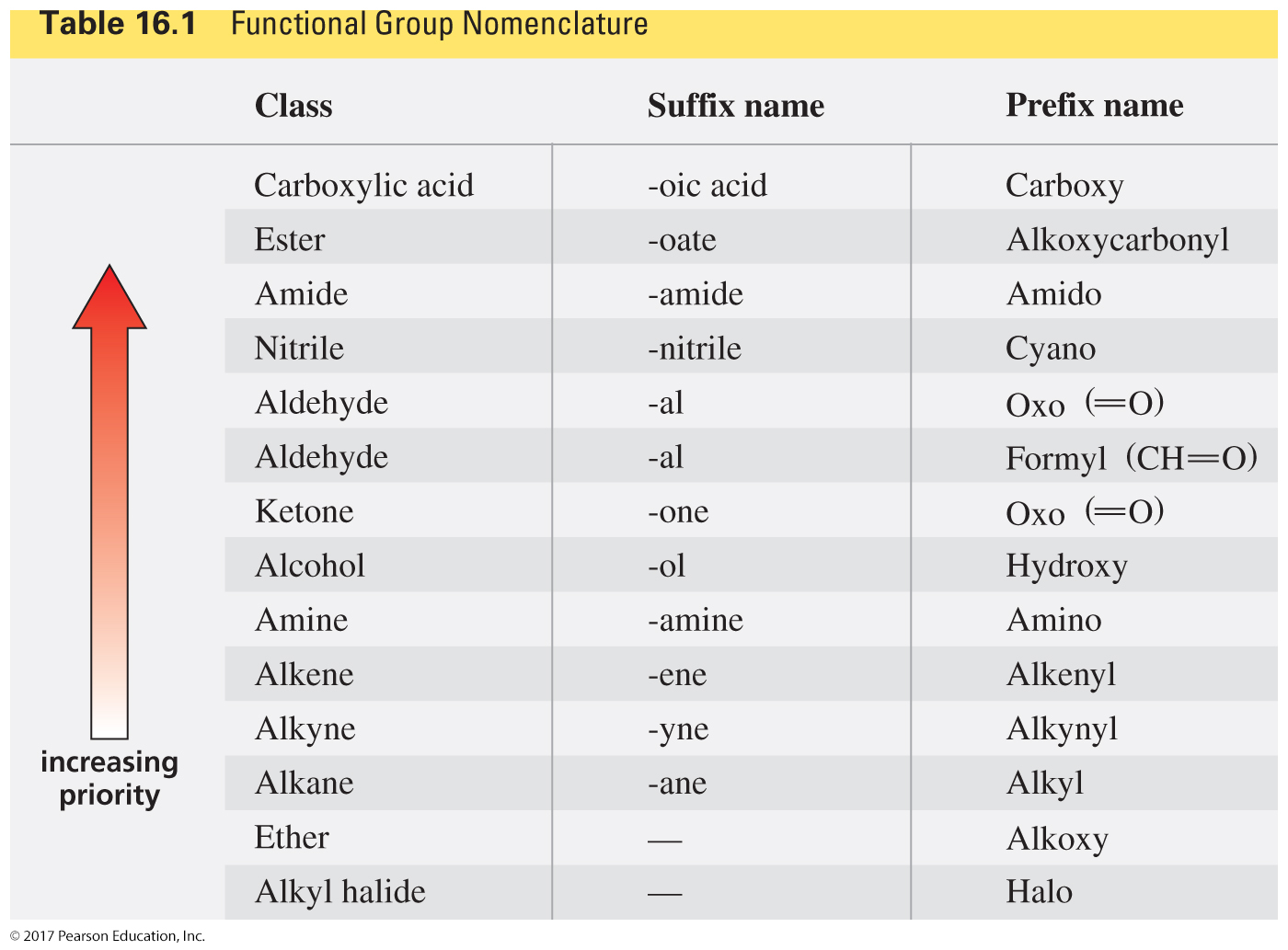 8
אלדהידים, קטונים ותגובות על פחמן אלפא
Naming Compounds with Two Functional Groups
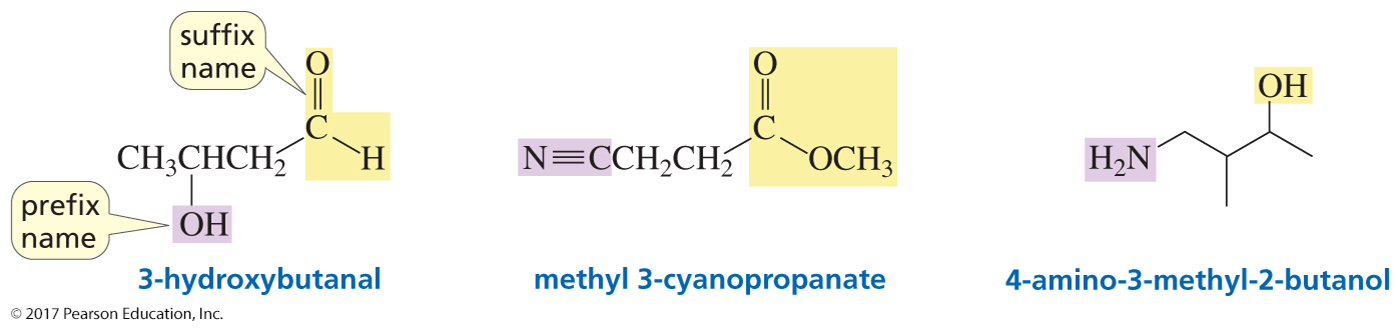 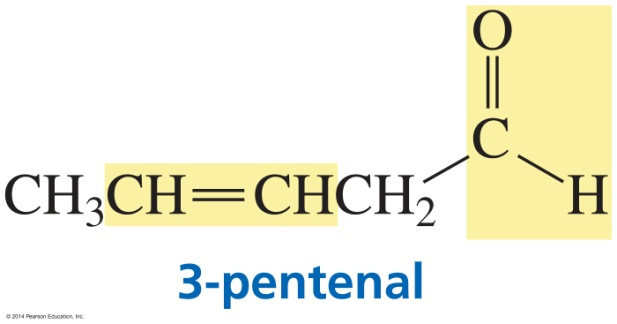 When one group is an alkene,  
suffix names are used for both;
“ene” is changed to “en” and stated first.
9
אלדהידים, קטונים ותגובות על פחמן אלפא
Naming Compounds with Two Functional Groups
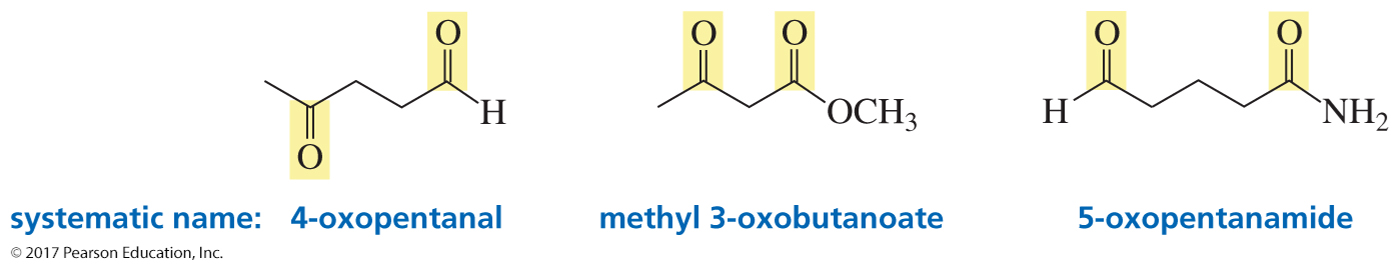 אלדהידים, קטונים ותגובות על פחמן אלפא
10
Aldehydes and Ketones (Electrophiles) React with Nucleophiles
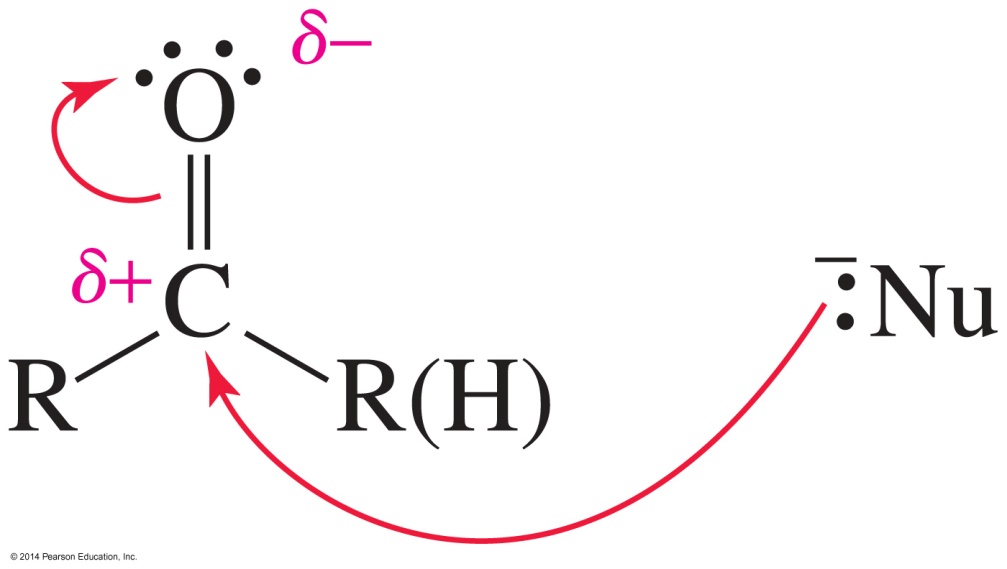 The partial positive charge on the carbonyl carbon 
causes it to be an electrophile, so it reacts with nucleophiles.
11
אלדהידים, קטונים ותגובות על פחמן אלפא
Aldehydes are More Reactive Than Ketones
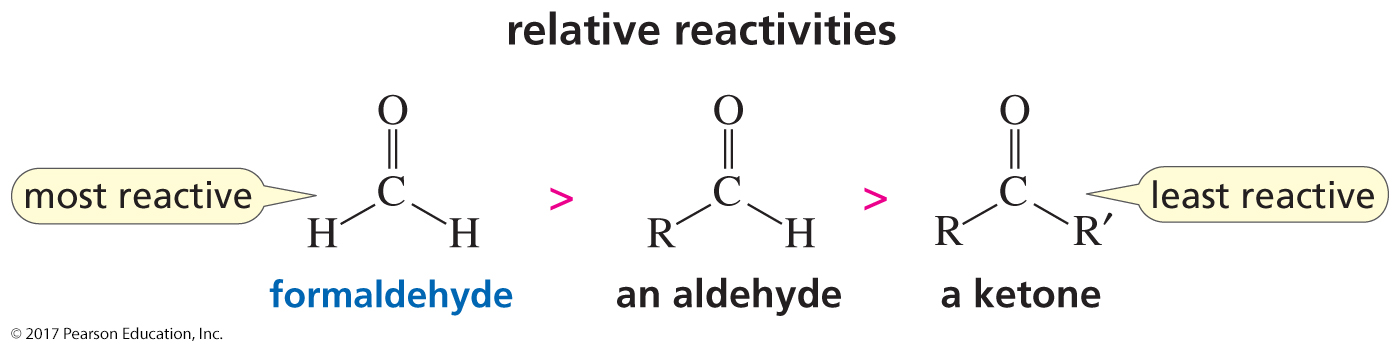 An aldehyde has a greater partial positive charge 
              on its carbonyl carbon than does a ketone.
(because a hydrogen is more electron withdrawing than an alkyl group).
The carbonyl carbon of an aldehyde 
       is more accessible to the nucleophile.
אלדהידים, קטונים ותגובות על פחמן אלפא
12
Aldehydes are More Reactive Than Ketones
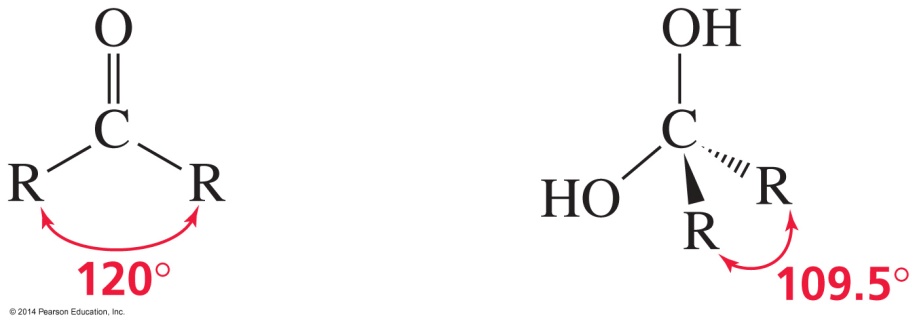 Ketones have greater steric crowding in their transition states, 
so their transition states are less stable than those of aldehydes.
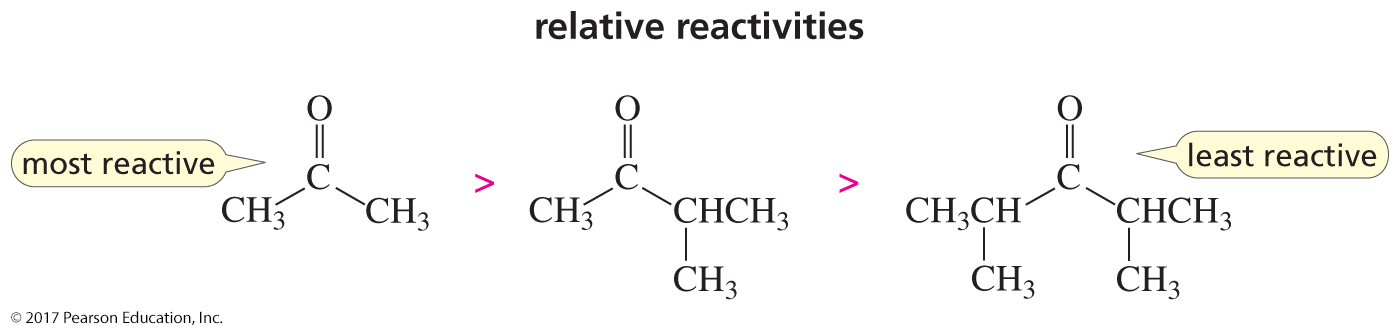 13
אלדהידים, קטונים ותגובות על פחמן אלפא
Aldehydes and Ketones are Moderately Reactive Carbonyl Compounds
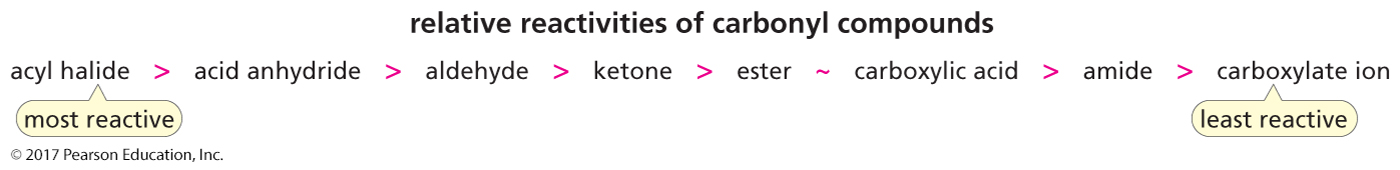 Aldehydes and ketones are less reactive 
           than acyl halides and acid anhydrides.
Aldehydes and ketones are more reactive 
 than esters, carboxylic acids, amides, and carboxylate ions.
אלדהידים, קטונים ותגובות על פחמן אלפא
14
Aldehydes and Ketones React Differently than Carboxylic Acid Derivatives
Nucleophilic acyl substitution occurs when 
Y is a group that can be replaced by another group.
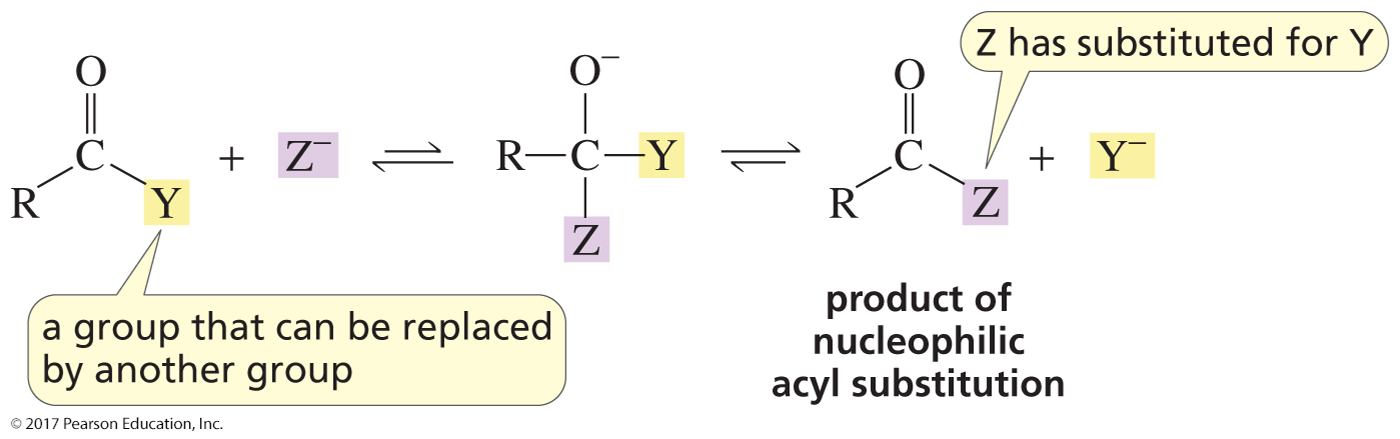 Nucleophilic addition occurs when 
          Y is a group that cannot be replaced by another group.
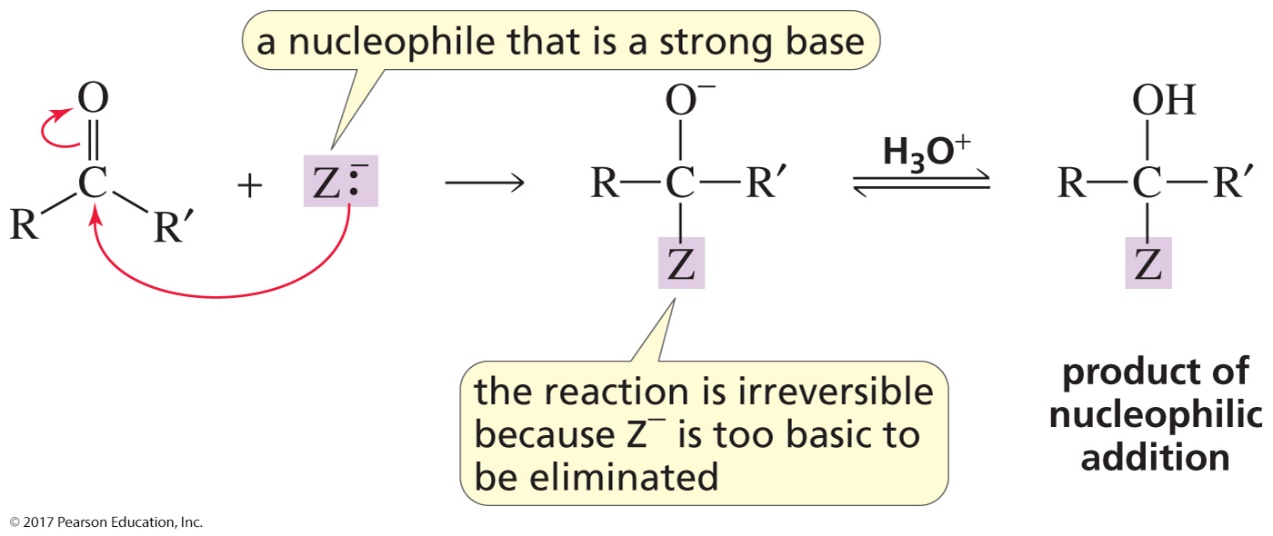 15
אלדהידים, קטונים ותגובות על פחמן אלפא
Some Additions of Nucleophiles to Aldehydes and Ketones Lead to an Addition–Elimination Product
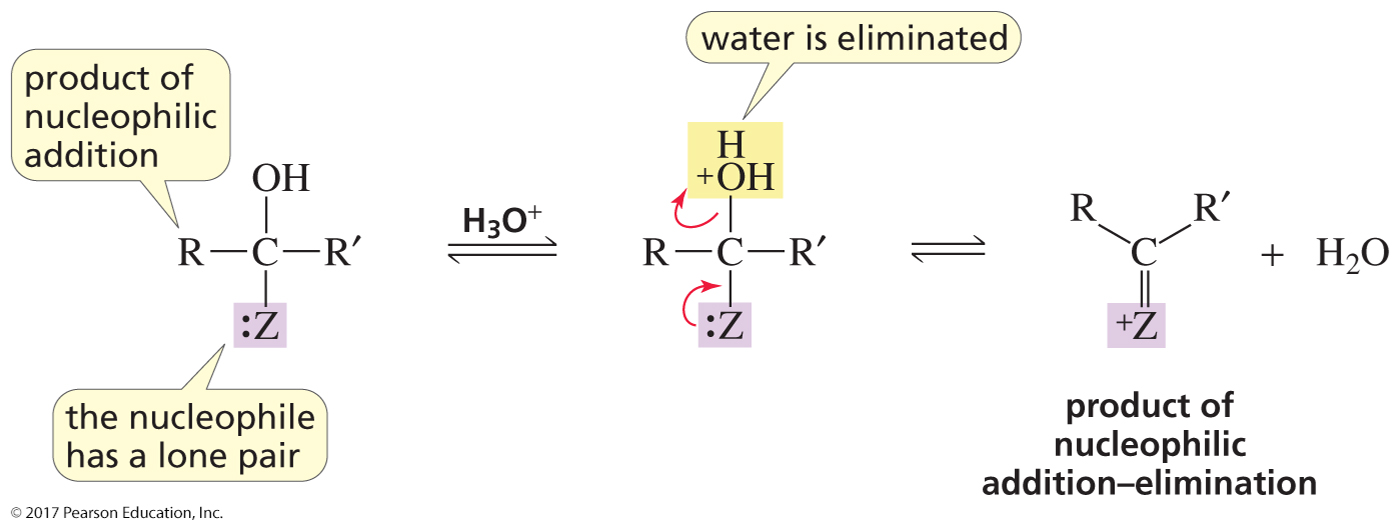 Nucleophilic addition–elimination occurs 
when the nucleophile has a lone pair on the attacking atom.
Water, rather than a group attached to the carbonyl group,
                                  is eliminated.
16
אלדהידים, קטונים ותגובות על פחמן אלפא
Formation of a New Carbon–Carbon 
Bond Using a Grignard Reagent
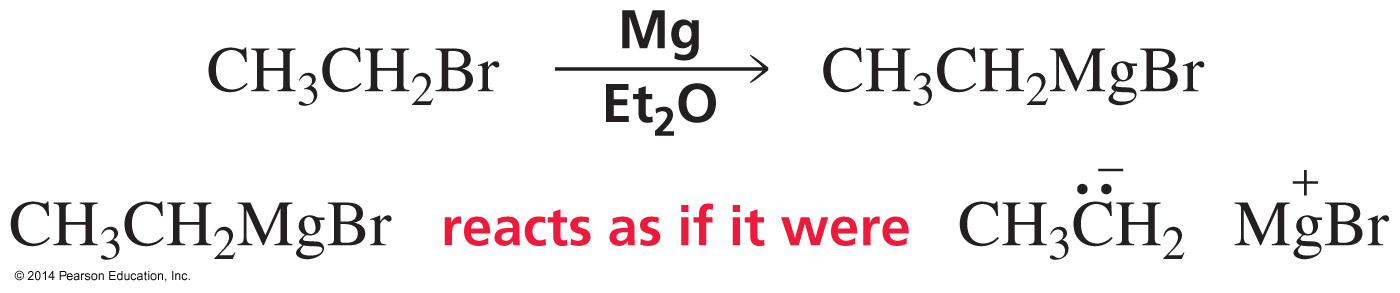 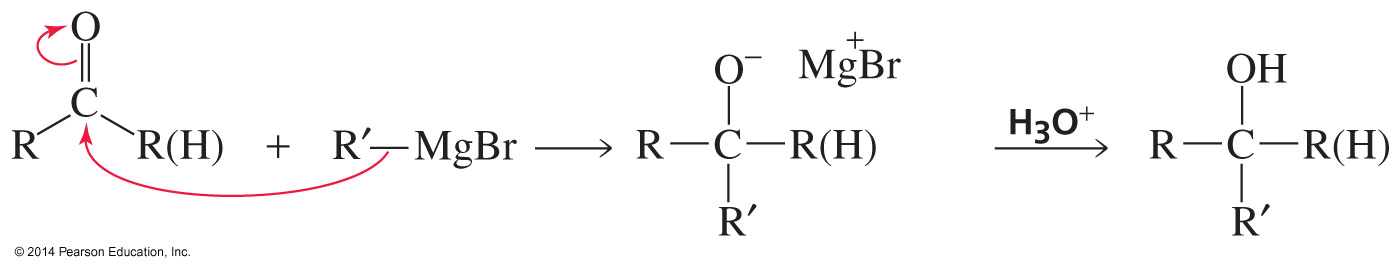 אלדהידים, קטונים ותגובות על פחמן אלפא
17
Reactions of Aldehyde and Ketones 
with Grignard Reagents
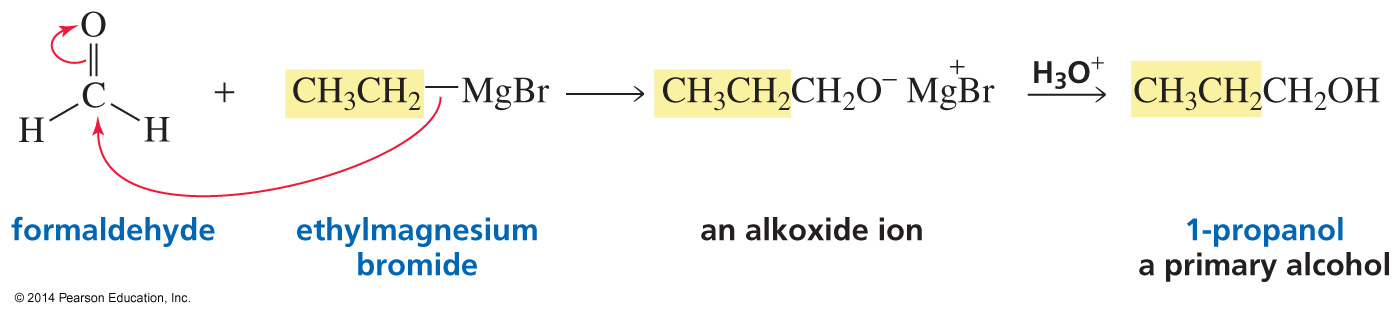 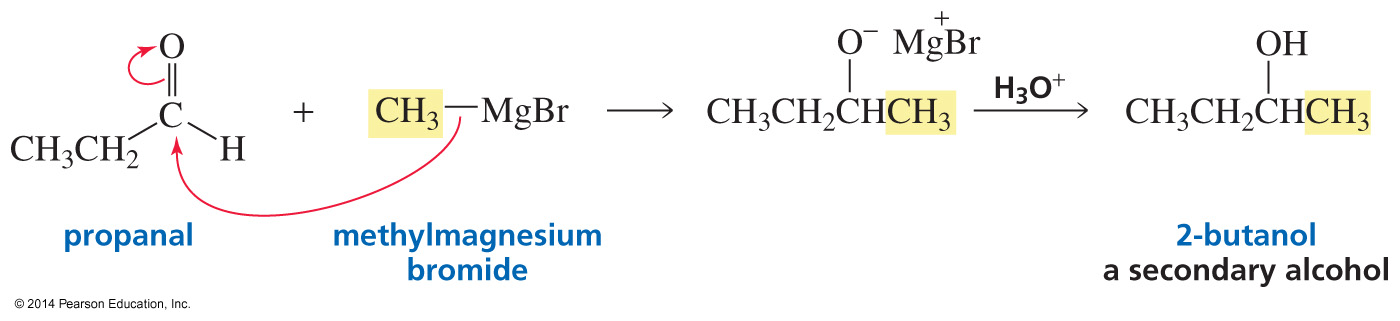 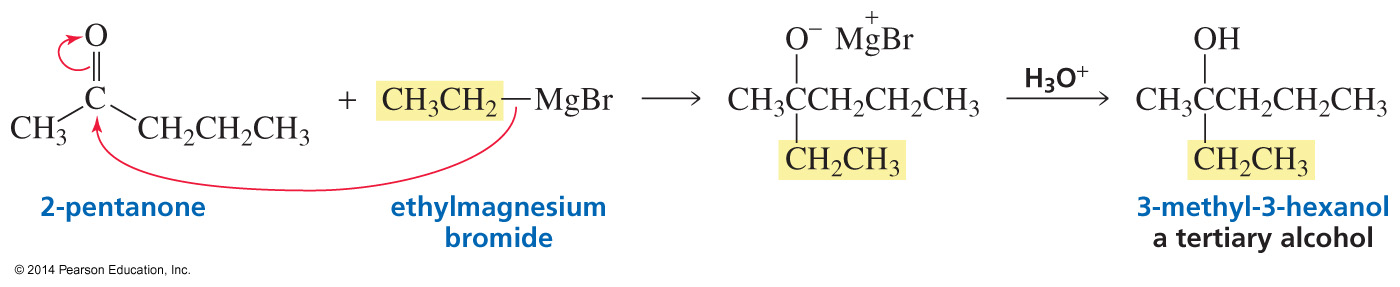 אלדהידים, קטונים ותגובות על פחמן אלפא
18
A Grignard Reagent Reacts with 
Carbon Dioxide to Form a Carboxylic Acid
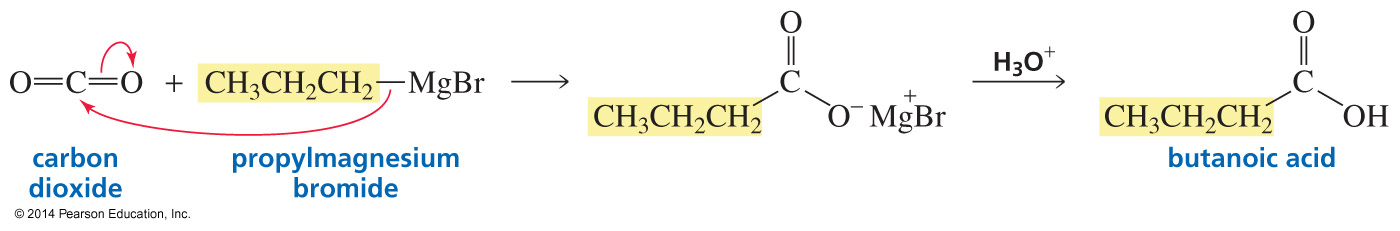 The carboxylic acid has one more carbon 
            than the Grignard reagent.
אלדהידים, קטונים ותגובות על פחמן אלפא
19
Examples of Reactions with Grignard Reagents
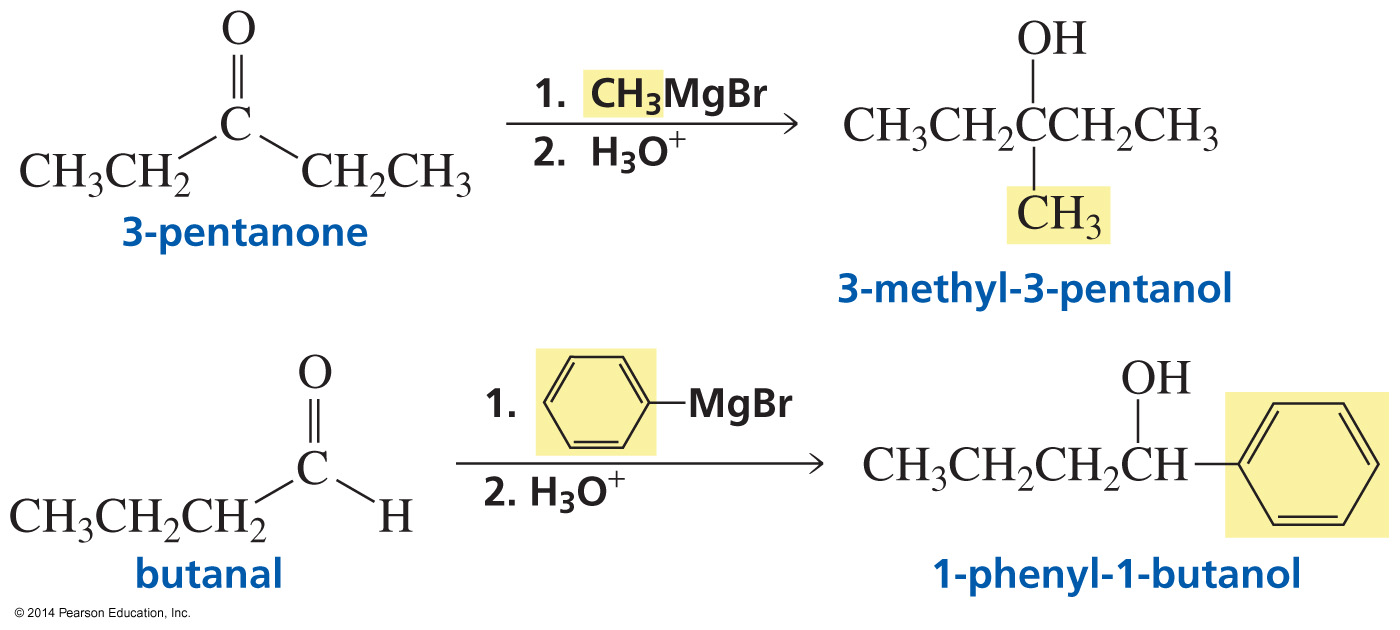 Numbers above and below arrows mean that the acid is not added 
until the Grignard reagent has reacted with the carbonyl compound.
When a reaction creates an asymmetric center from a compound 
 without an asymmetric center, the product is a racemic mixture.
20
אלדהידים, קטונים ותגובות על פחמן אלפא
Reaction of Aldehydes and Ketones 
with Acetylide Ions
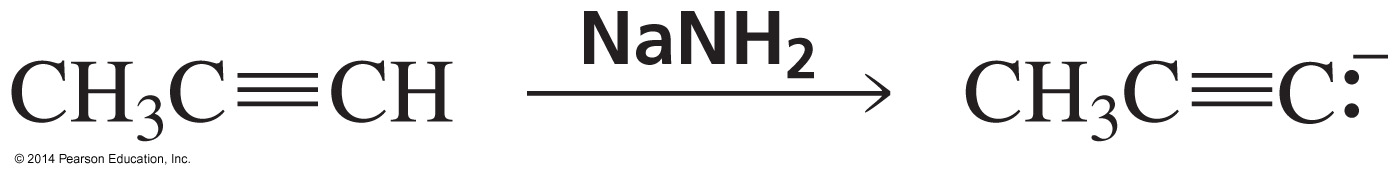 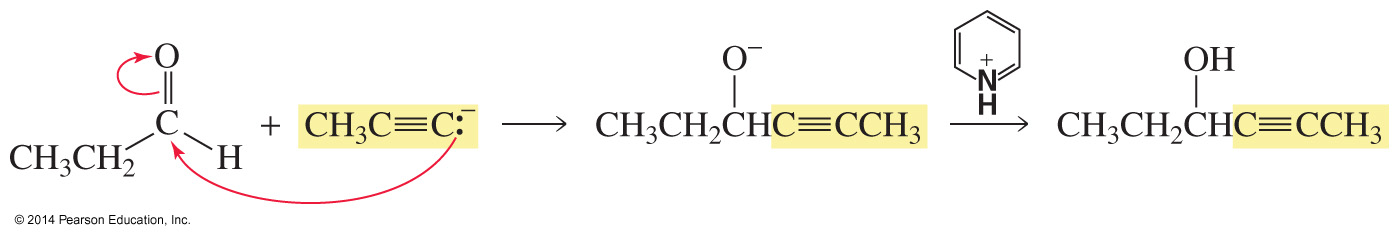 אלדהידים, קטונים ותגובות על פחמן אלפא
21
Reaction of Aldehydes and Ketones with Cyanide Ion
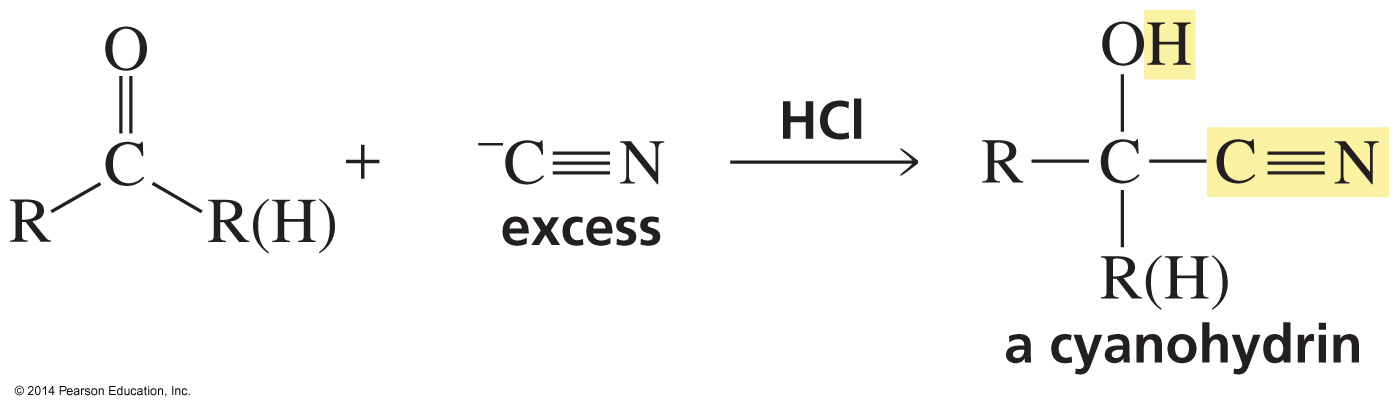 The Mechanism
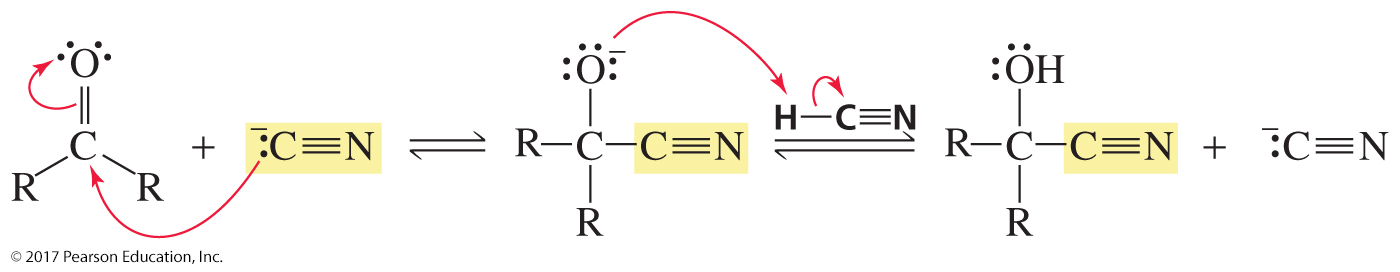 אלדהידים, קטונים ותגובות על פחמן אלפא
22
Reactions of Cyanohydrins
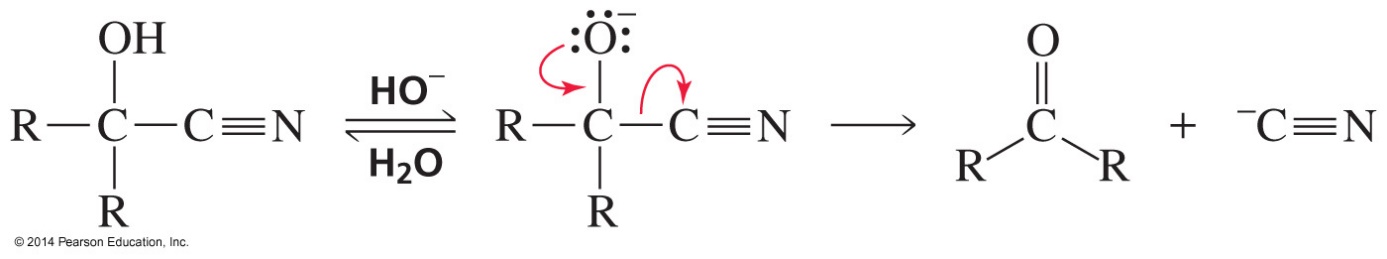 in base, decomposition to the carbonyl compound
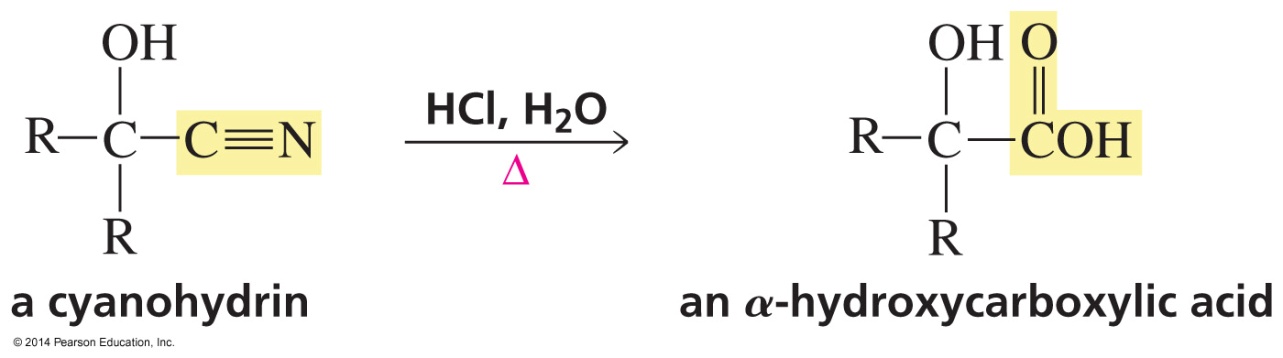 in acid, hydrolysis to an α‑hydroxycarboxylic acid
reduction to a primary amine with an OH group on the β‑carbon
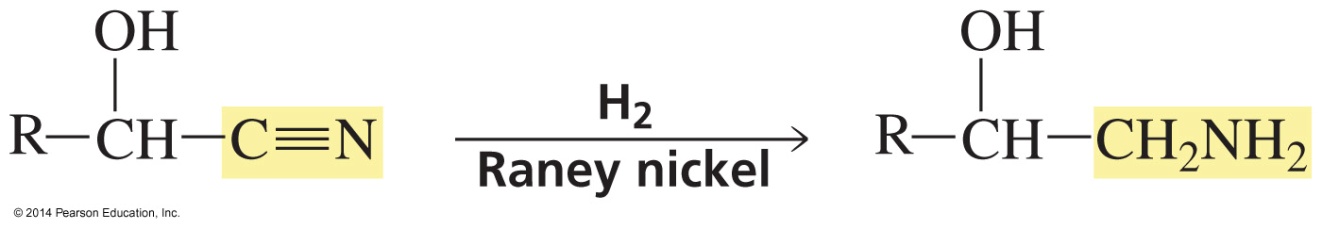 אלדהידים, קטונים ותגובות על פחמן אלפא
23
Reactions of Aldehydes and Ketones with Hydride Ion
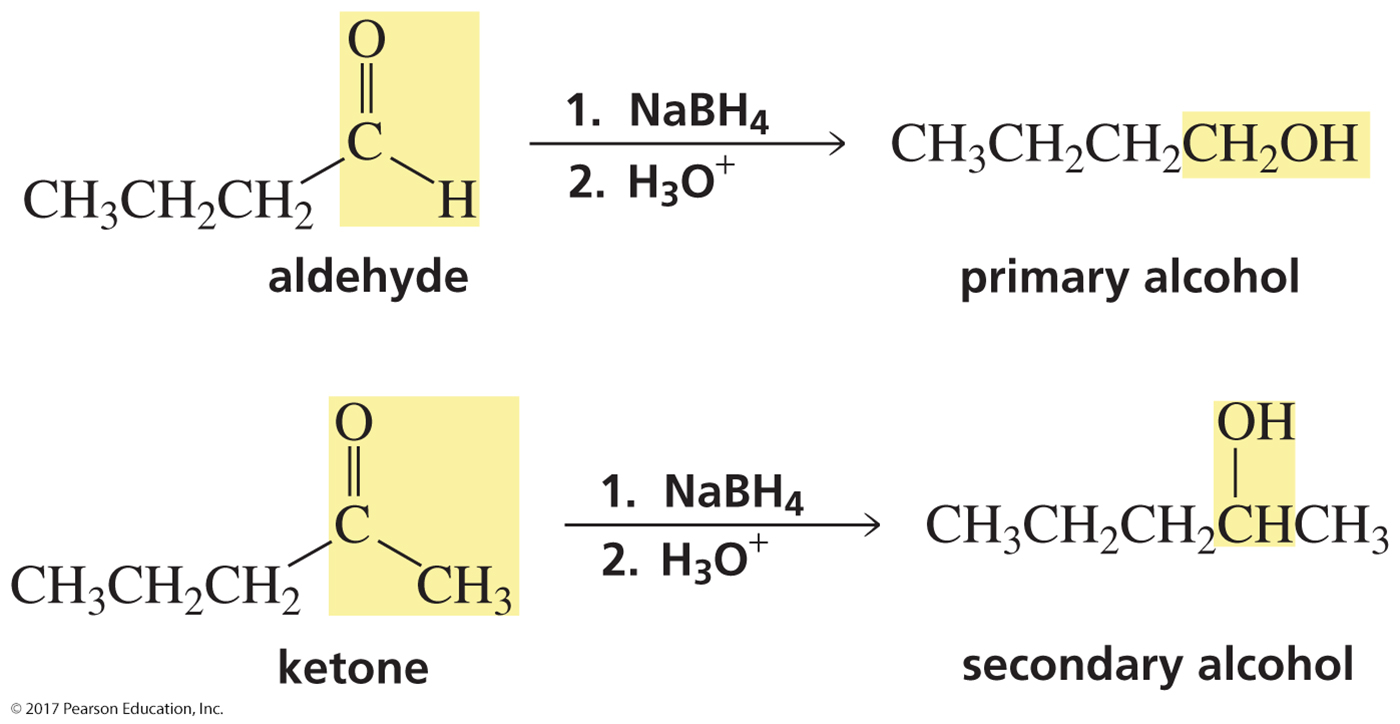 אלדהידים, קטונים ותגובות על פחמן אלפא
24
The Mechanism
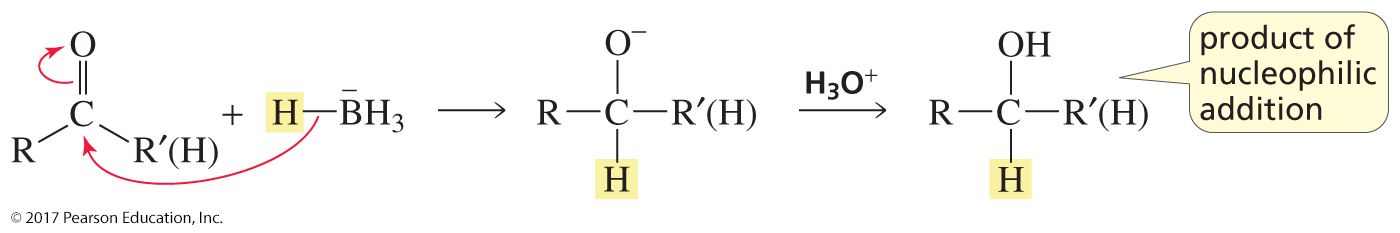 אלדהידים, קטונים ותגובות על פחמן אלפא
25
Reactions of Esters with Hydride Ion
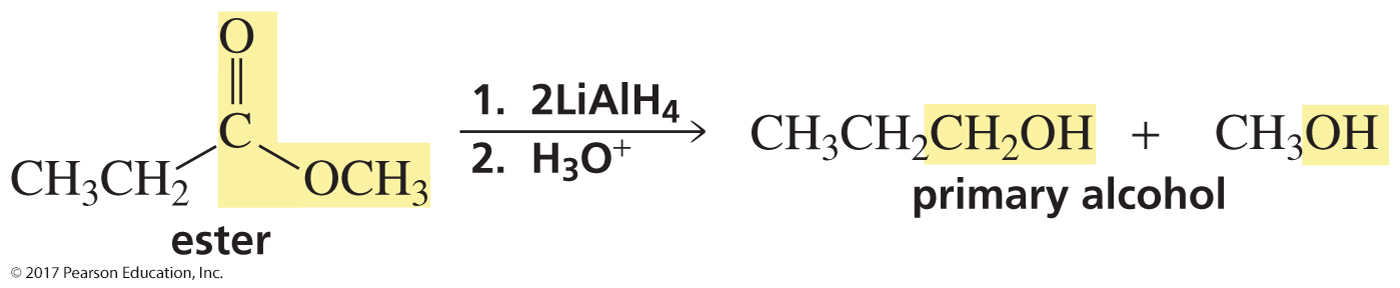 The Mechanism
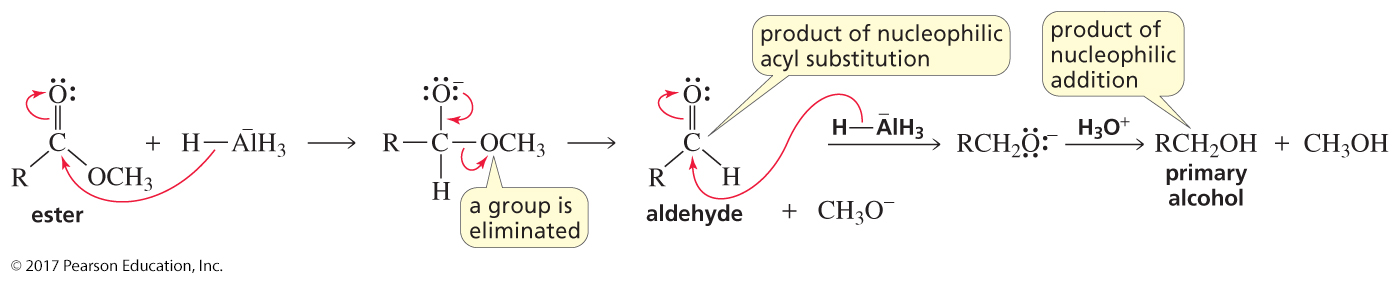 אלדהידים, קטונים ותגובות על פחמן אלפא
26
DIBALH Stops the Reaction 
at the Aldehyde
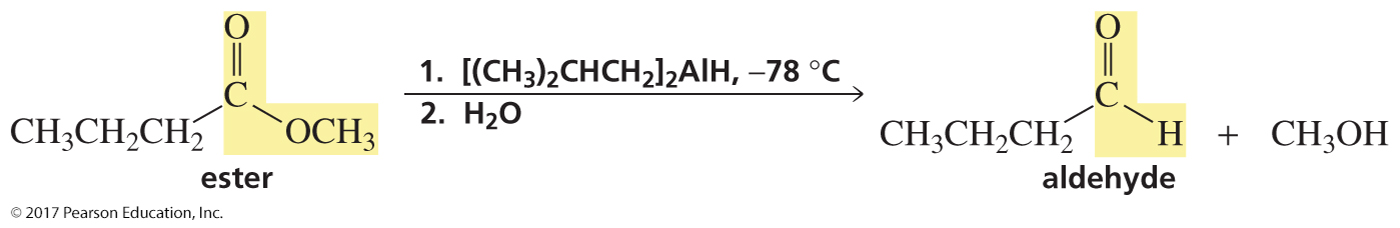 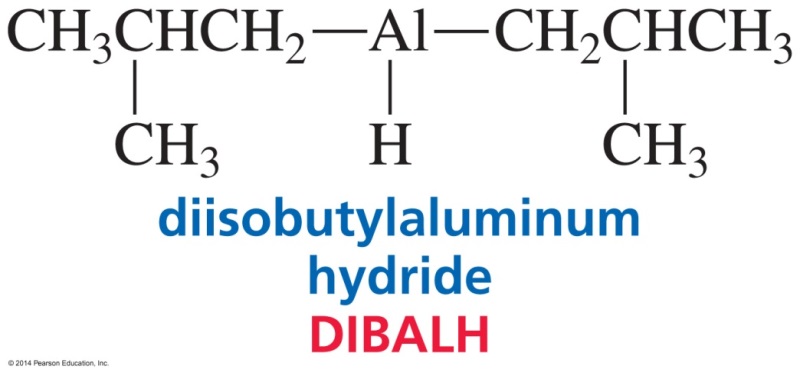 אלדהידים, קטונים ותגובות על פחמן אלפא
27
Reactions of Carboxylic Acids with Hydride Ion
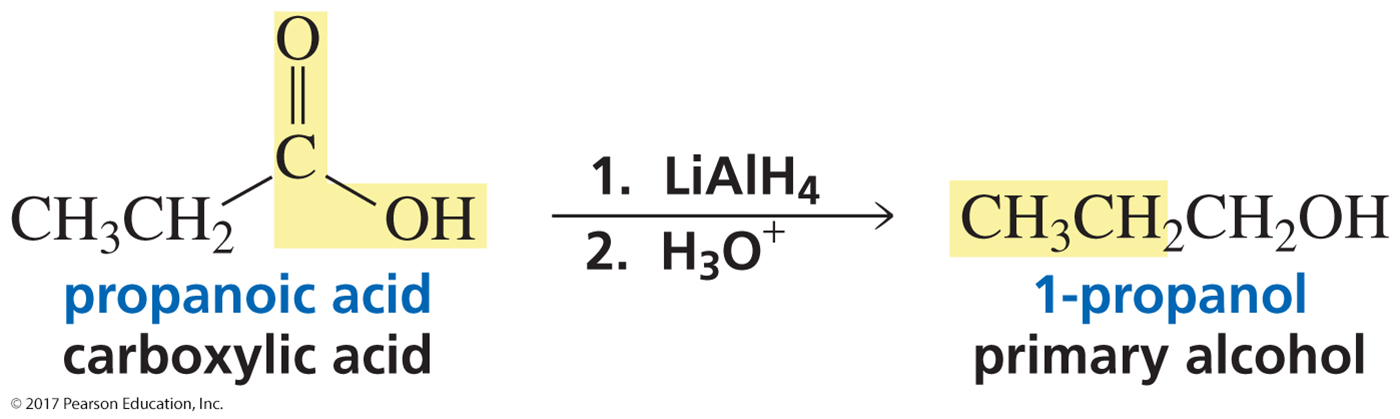 אלדהידים, קטונים ותגובות על פחמן אלפא
28
The Mechanism
המנגנון לא יהיה בבחינה
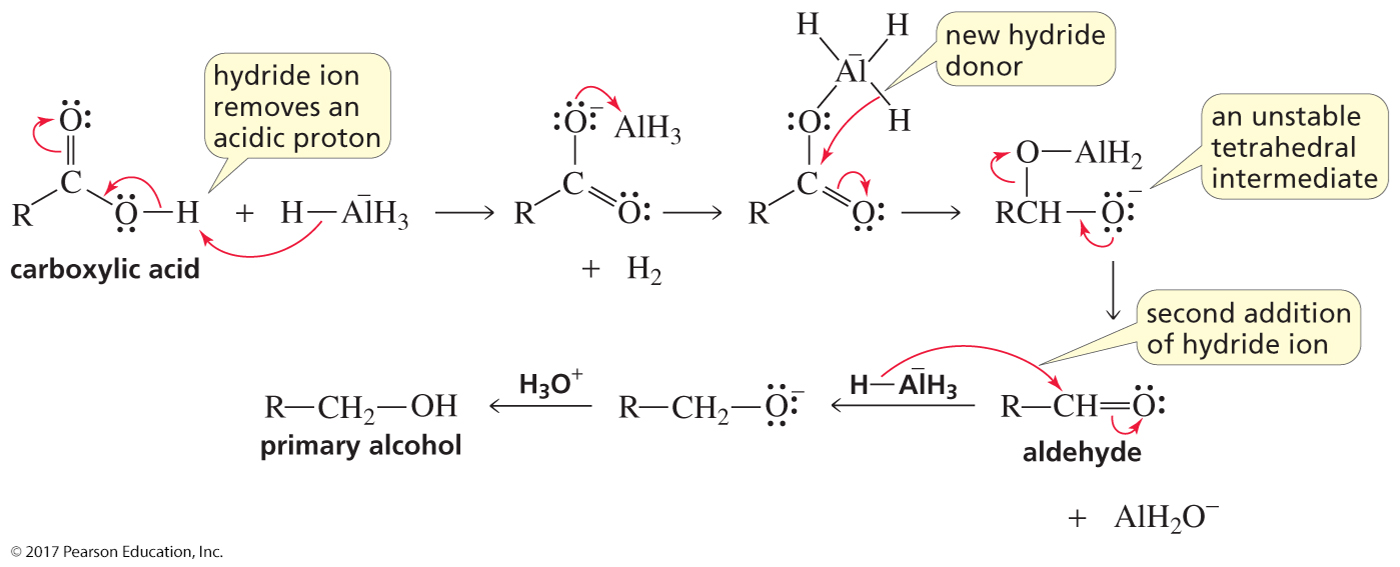 29
אלדהידים, קטונים ותגובות על פחמן אלפא
The Reactions of Amideswith Hydride Ion
המנגנון לא יהיה בבחינה
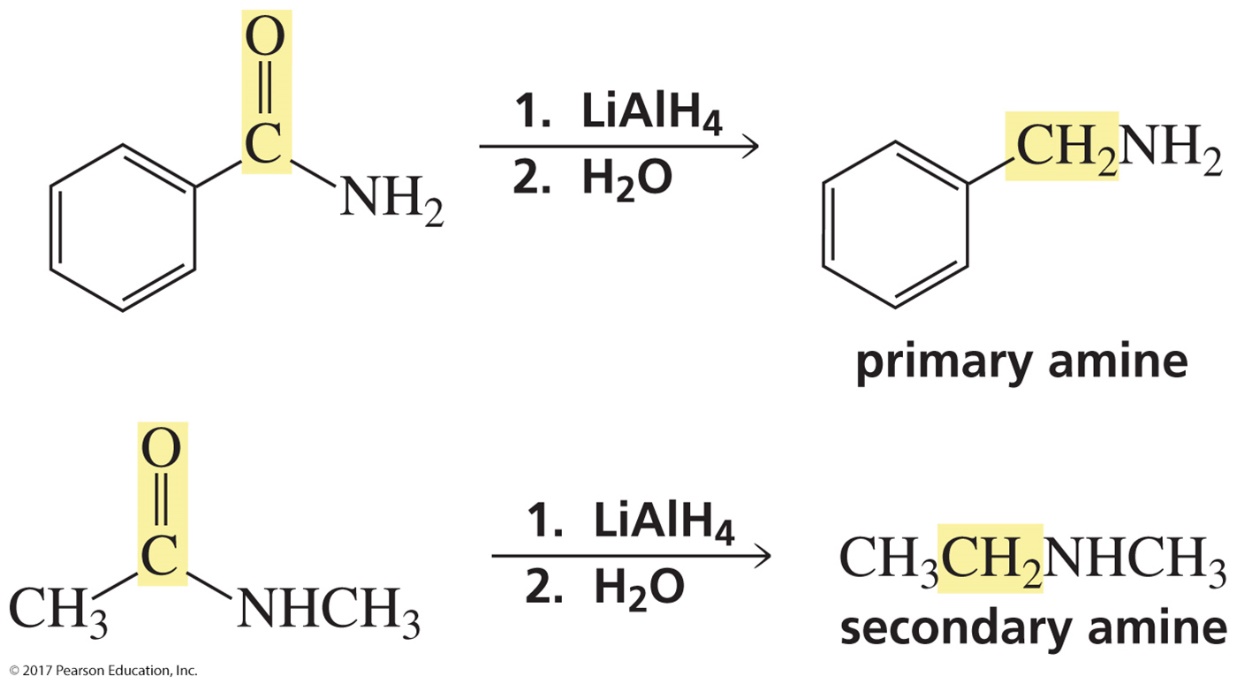 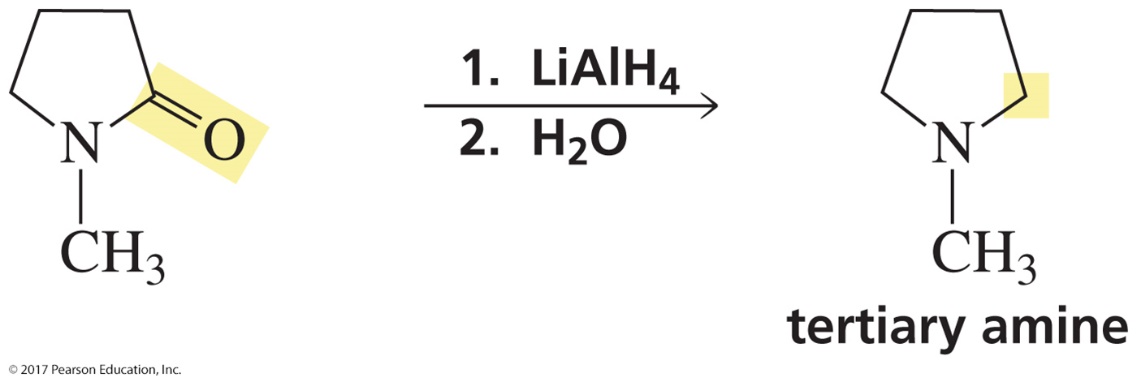 30
אלדהידים, קטונים ותגובות על פחמן אלפא
Mechanism for the Reaction of an N‑Substituted Amide with Hydride Ion
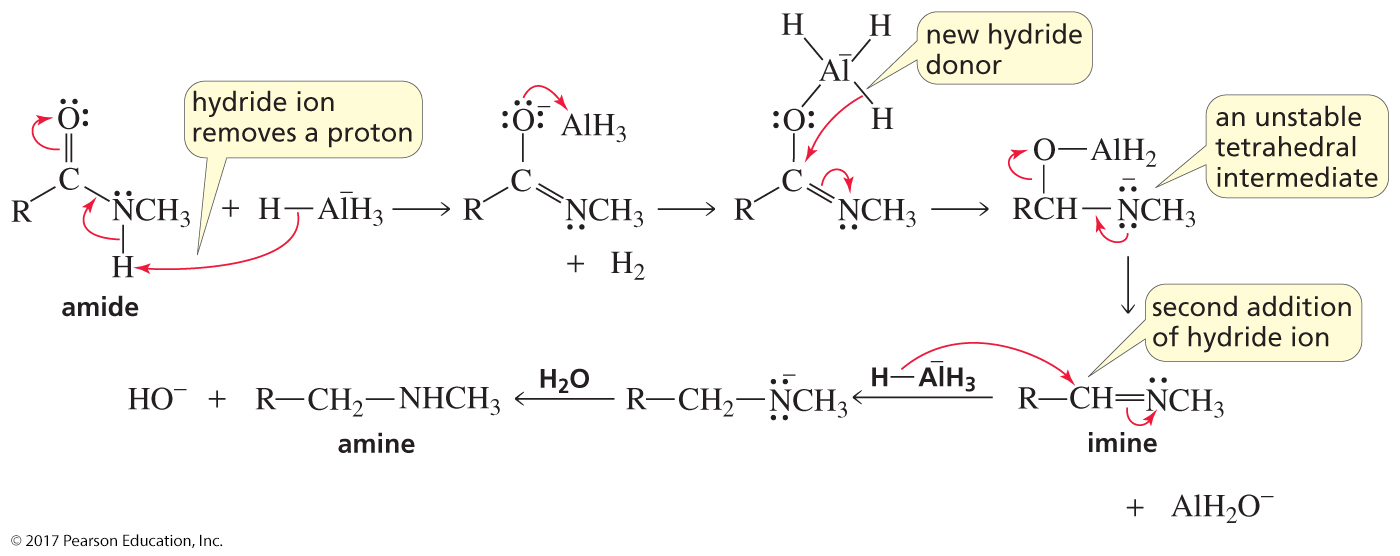 המנגנון לא יהיה בבחינה
חיזור ניטריל
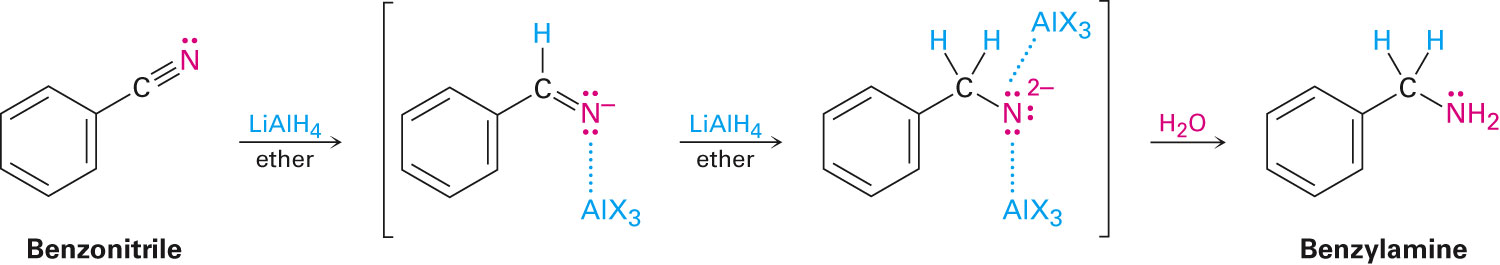 אלדהידים, קטונים ותגובות על פחמן אלפא
31
Reduction Reactions
A compound is reduced when hydrogen (H2) is added to it.
Hydrogen can be added in three ways:

             addition of a hydride ion and a proton
             addition of two hydrogen atoms
             addition of two electrons and two protons
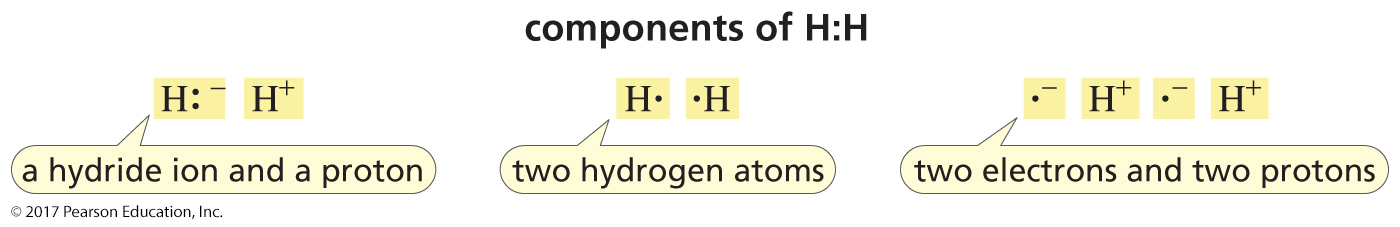 אלדהידים, קטונים ותגובות על פחמן אלפא
32
Addition of a Hydride Ion and a Proton
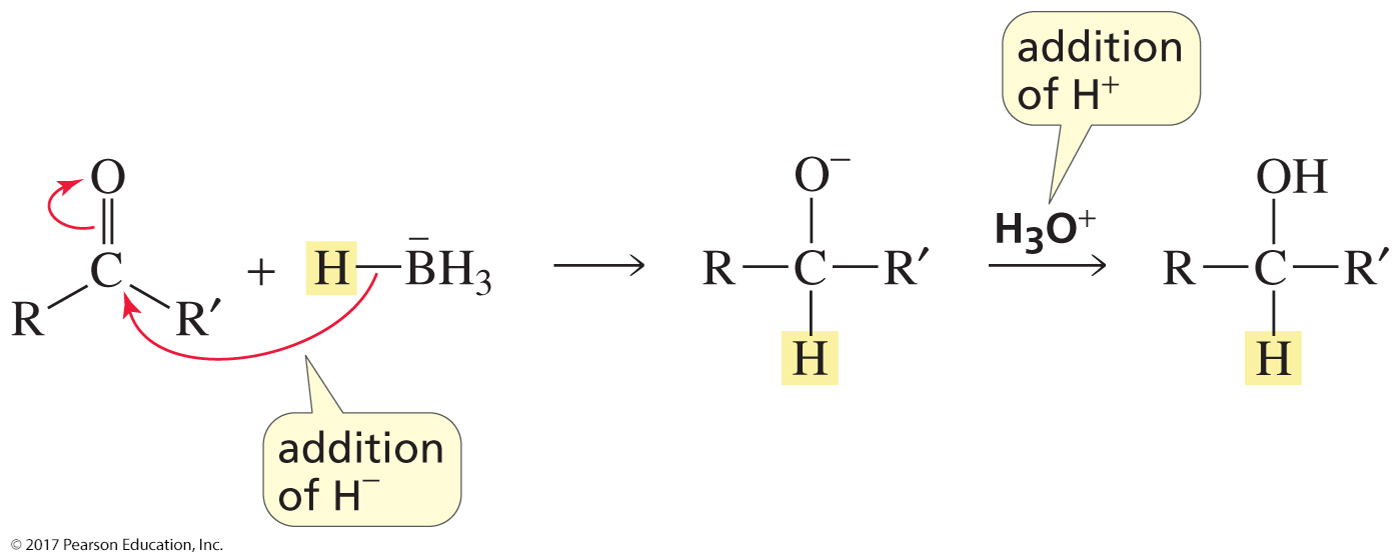 אלדהידים, קטונים ותגובות על פחמן אלפא
33
Addition of a Hydride Ion and a Proton Reduces Carbon–Nitrogen Double and Triple Bonds
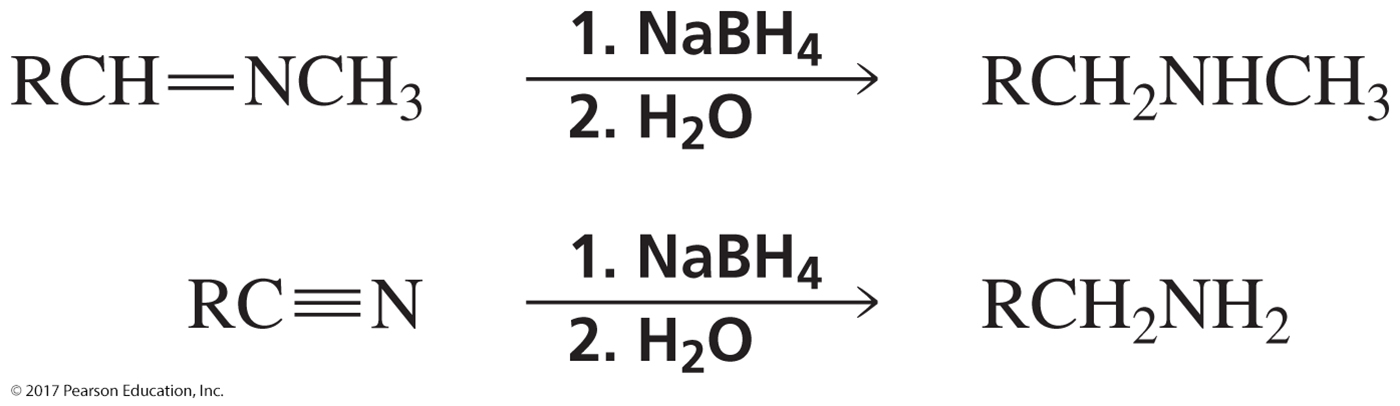 אלדהידים, קטונים ותגובות על פחמן אלפא
34
Addition of a Hydride Ion and a Proton Cannot Reduce
Carbon–Carbon Double and Triple Bonds
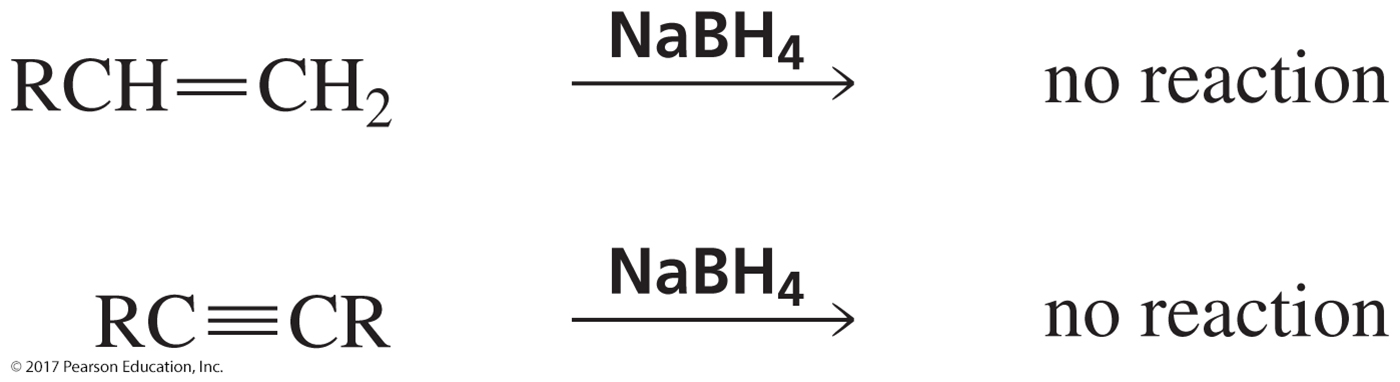 None of the atoms have a partial positive charge, 
 so the compound will not react with hydride ion.
אלדהידים, קטונים ותגובות על פחמן אלפא
35
Catalytic Hydrogenation Reduces Carbon–Carbon Double and Triple Bonds
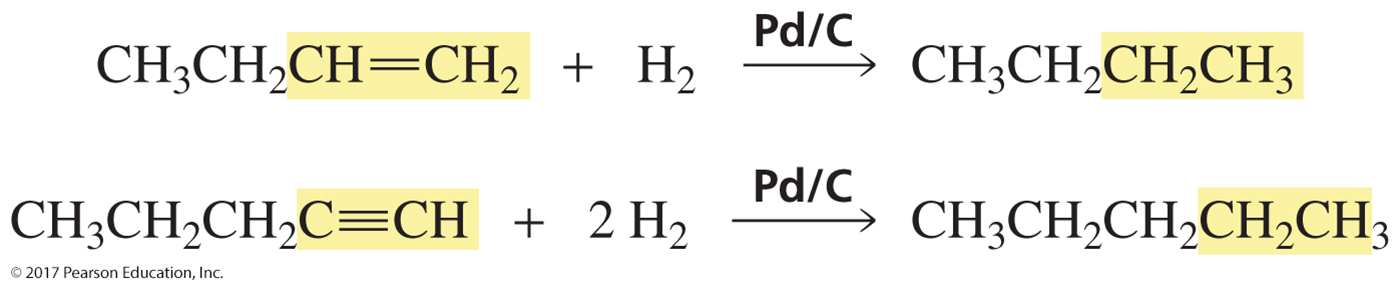 אלדהידים, קטונים ותגובות על פחמן אלפא
36
Catalytic Hydrogenation Reduces Carbon–Nitrogen Double and Triple Bonds
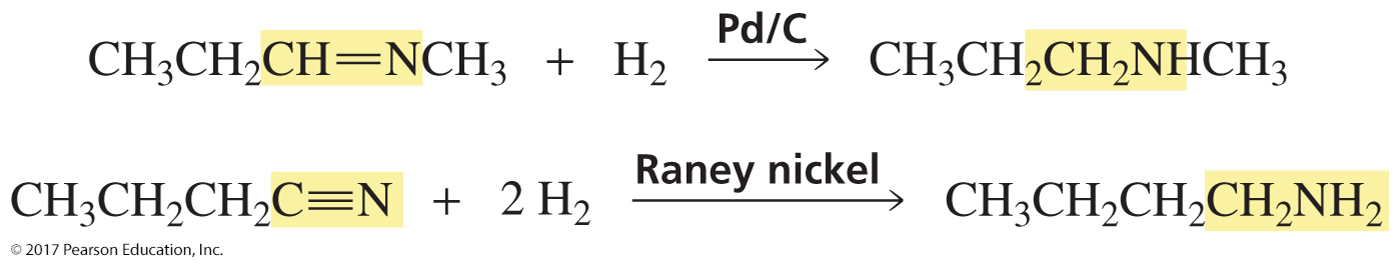 Raney nickel is the preferred metal for reducing carbon-nitrogen triple bonds.
אלדהידים, קטונים ותגובות על פחמן אלפא
37
Catalytic Hydrogenation Reduces Carbon–Oxygen Double Bonds
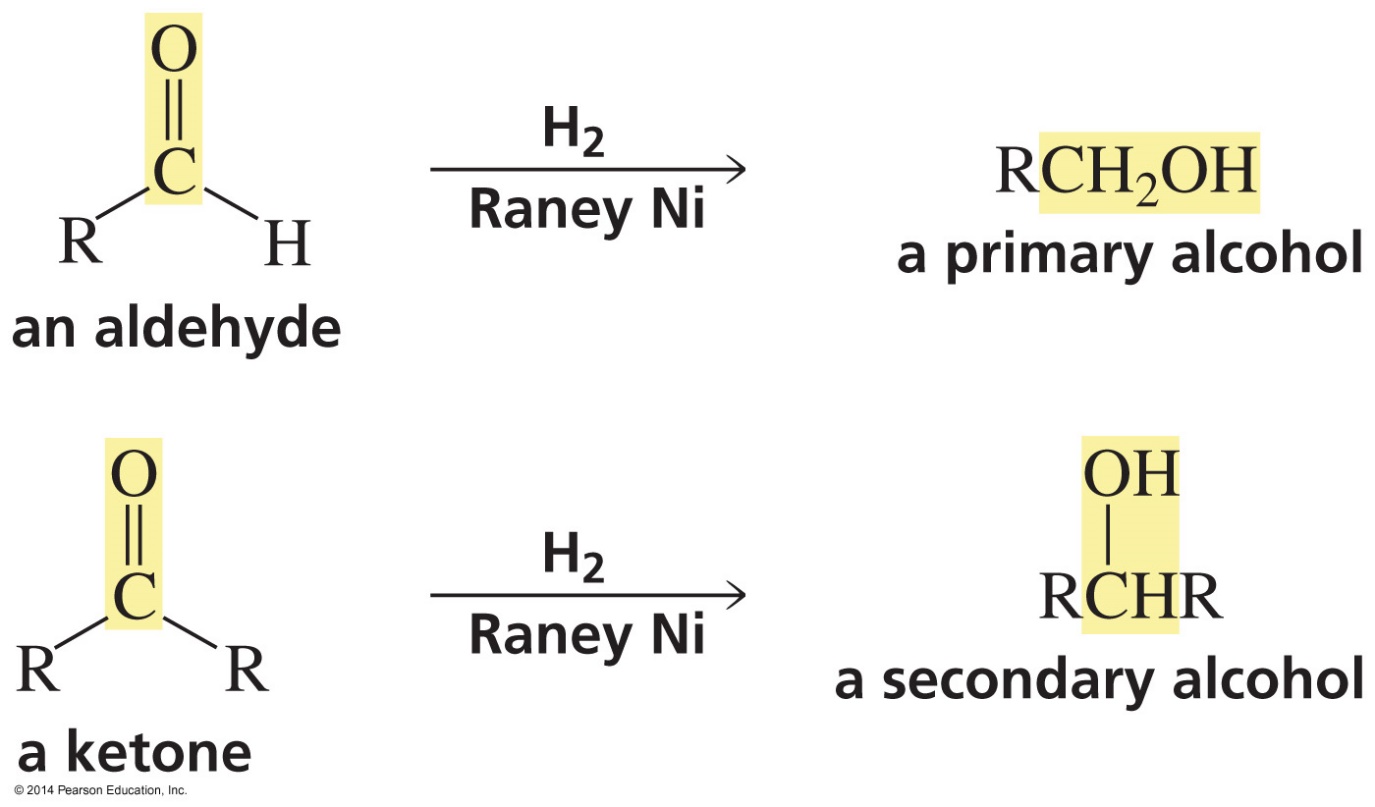 Raney nickel is the preferred metal for reducing aldehydes and ketones.
אלדהידים, קטונים ותגובות על פחמן אלפא
38
Chemoselective Reactions
The reagent reacts with one functional group 
                 in preference to another.
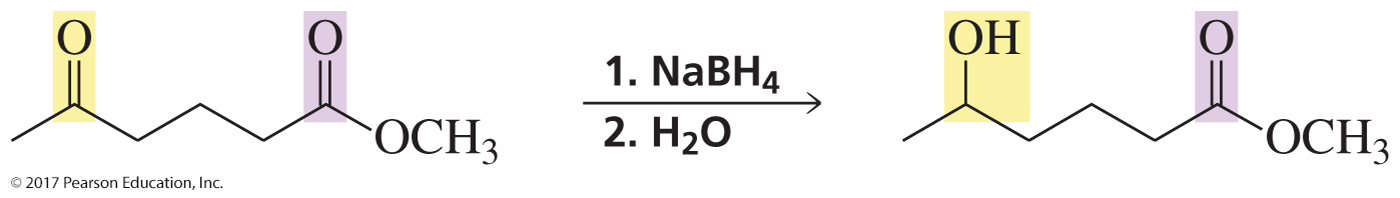 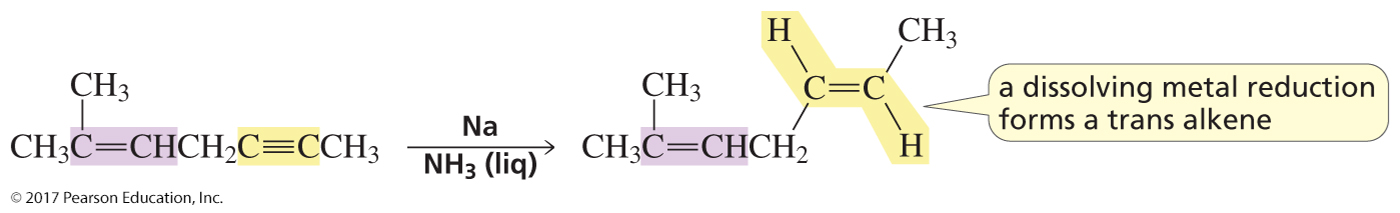 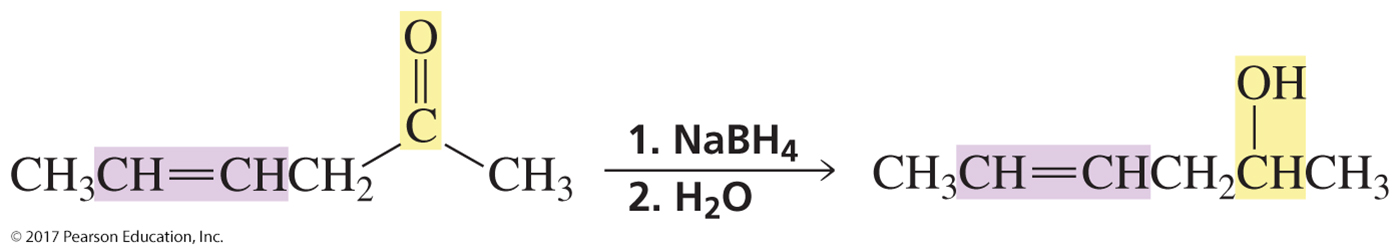 39
אלדהידים, קטונים ותגובות על פחמן אלפא
The Reaction of Aldehydes and Ketones 
with Primary Amines
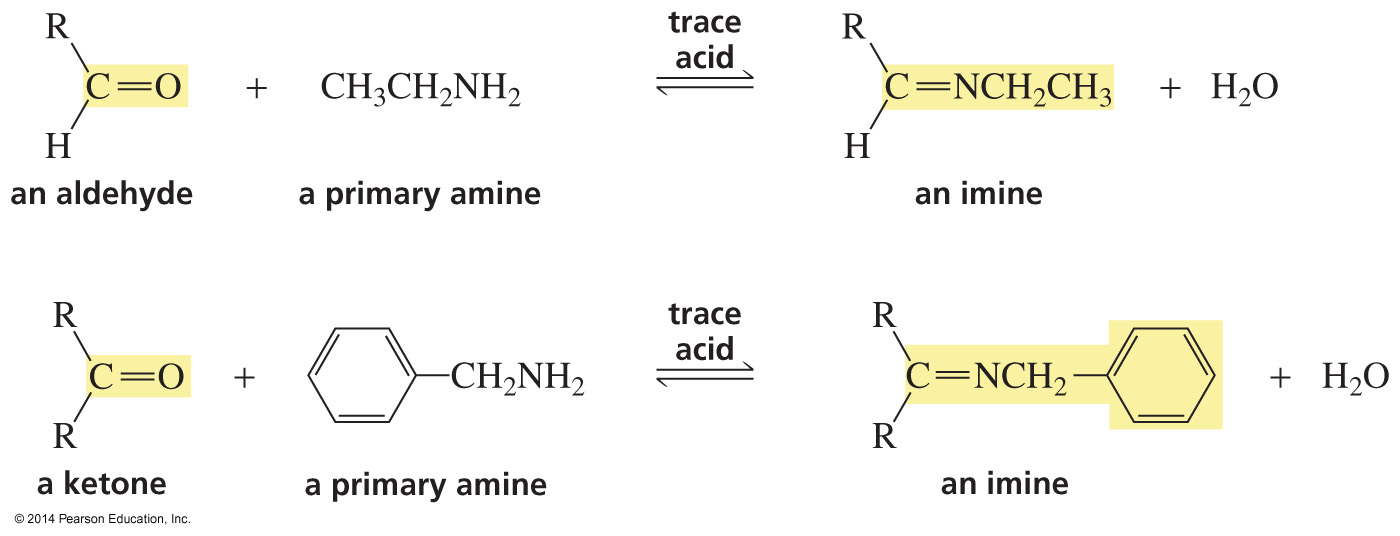 The product of the reaction is an imine.
Imine formation replaces C═O with C═NR.
40
אלדהידים, קטונים ותגובות על פחמן אלפא
Forming Imine Derivatives
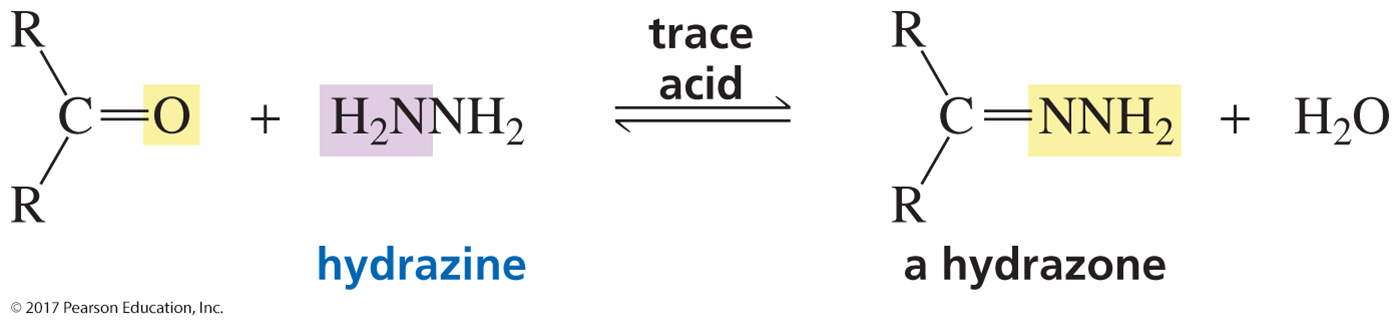 Imine formation replaces C═O with C═NR.
אלדהידים, קטונים ותגובות על פחמן אלפא
41
Mechanism for Imine Formation
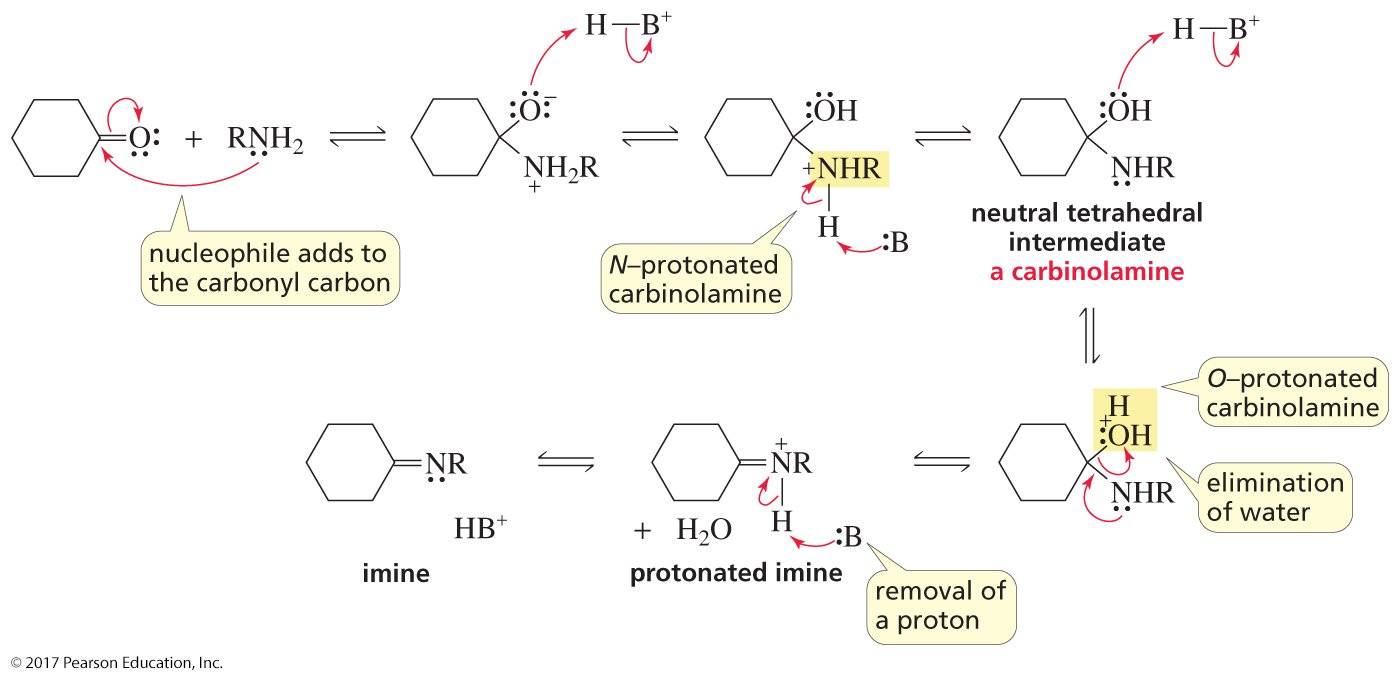 Imine formation can be pushed to completion 
        by removing the water as it is formed.
42
אלדהידים, קטונים ותגובות על פחמן אלפא
Tetrahedral Compounds in Imine Formation are Unstable
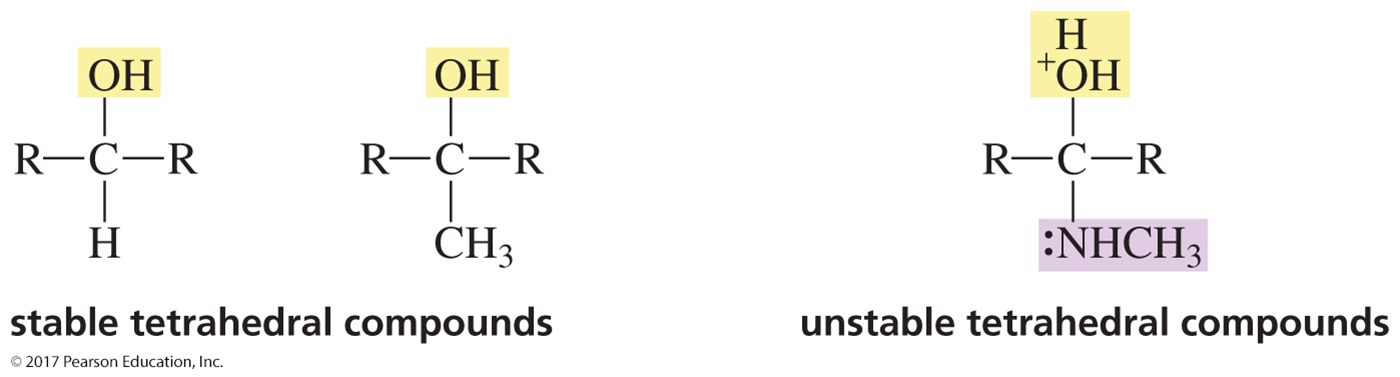 The tetrahedral compound contains a group with a lone pair
                              that can eliminate water.
אלדהידים, קטונים ותגובות על פחמן אלפא
43
The pH Must Be Controlled
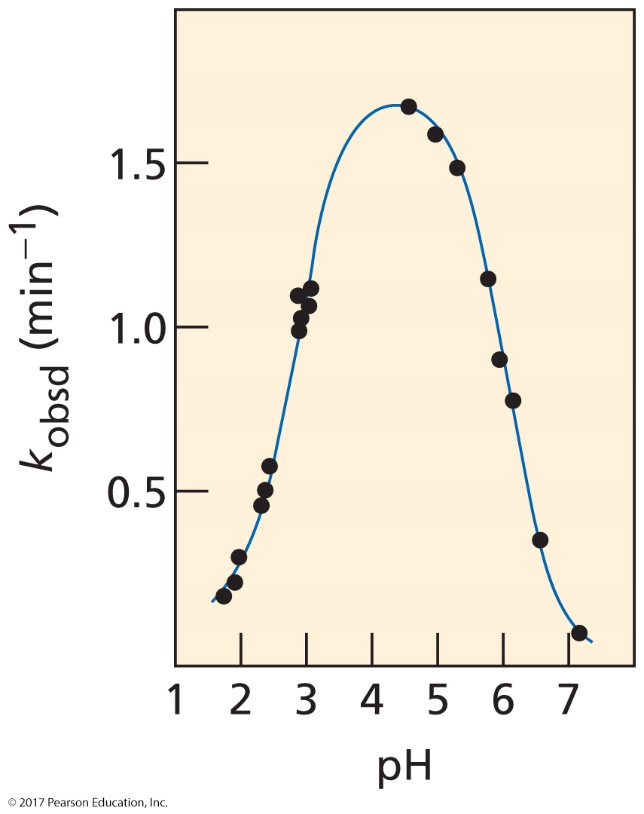 pKa of the ammonium ion is 6.0.
maximum rate is at pH 4.5.
Therefore, the pH should be 
        1.5 units less than 
       the pKa of the amine.
There must be enough acid to protonate the oxygen atom of the tetrahedral intermediate so that water can be expelled.
But if too much acid is present, the amine will be protonated and will not be a nucleophile.
For an amine with a pKa = 10.5, the pH of the solution should be 9.0.
44
אלדהידים, קטונים ותגובות על פחמן אלפא
Imine Hydrolysis
Acid-catalyzed hydrolysis converts the imine 
back to the carbonyl compound and the amine.
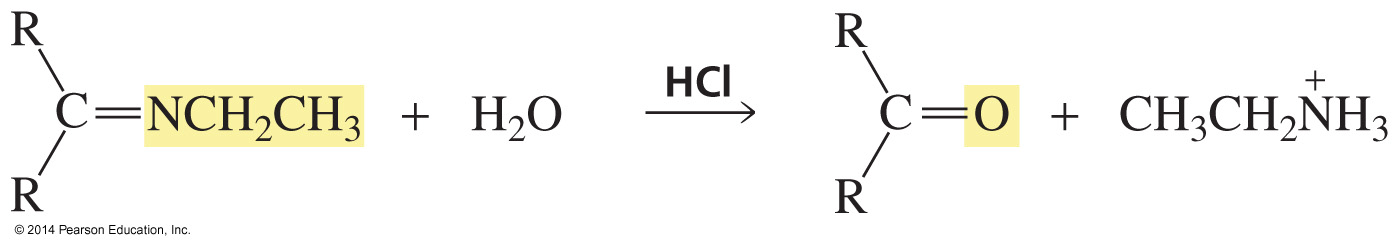 Imine hydrolysis is irreversible 
because the protonated amine is not a nucleophile.
אלדהידים, קטונים ותגובות על פחמן אלפא
45
The Reaction of Aldehydes and Ketones with Secondary Amines
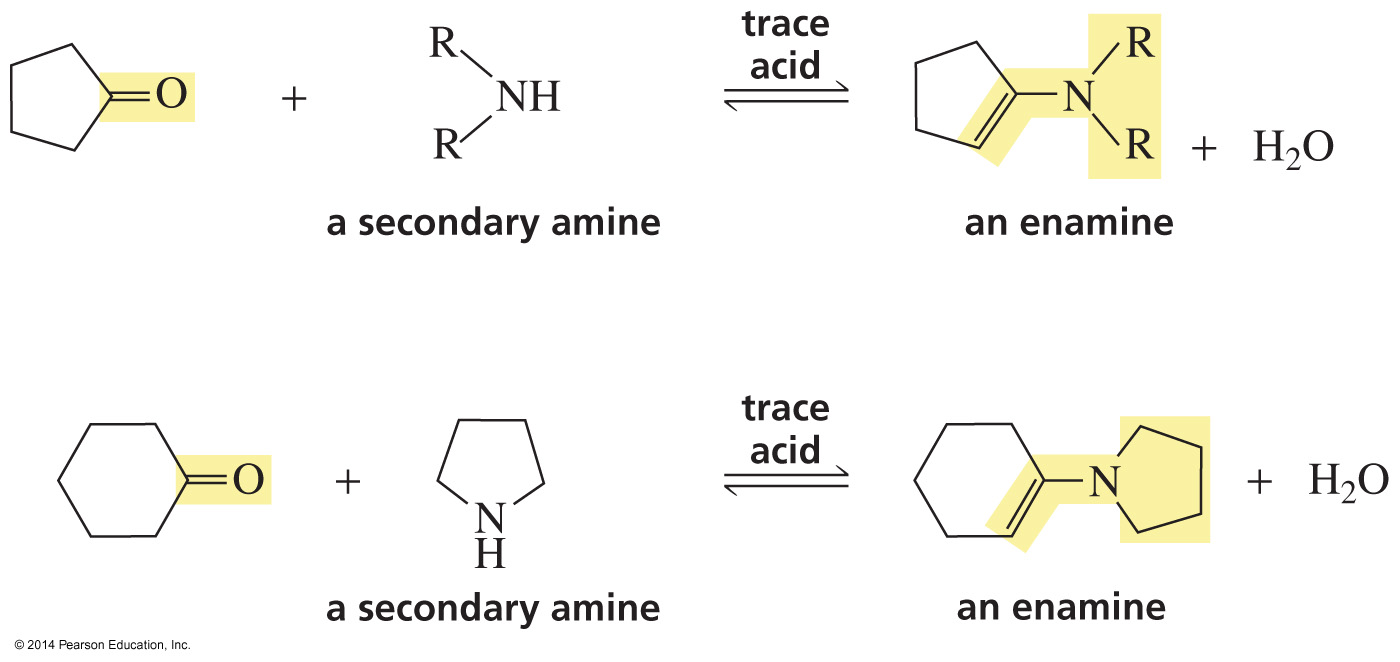 אלדהידים, קטונים ותגובות על פחמן אלפא
46
Mechanism for Enamine Formation
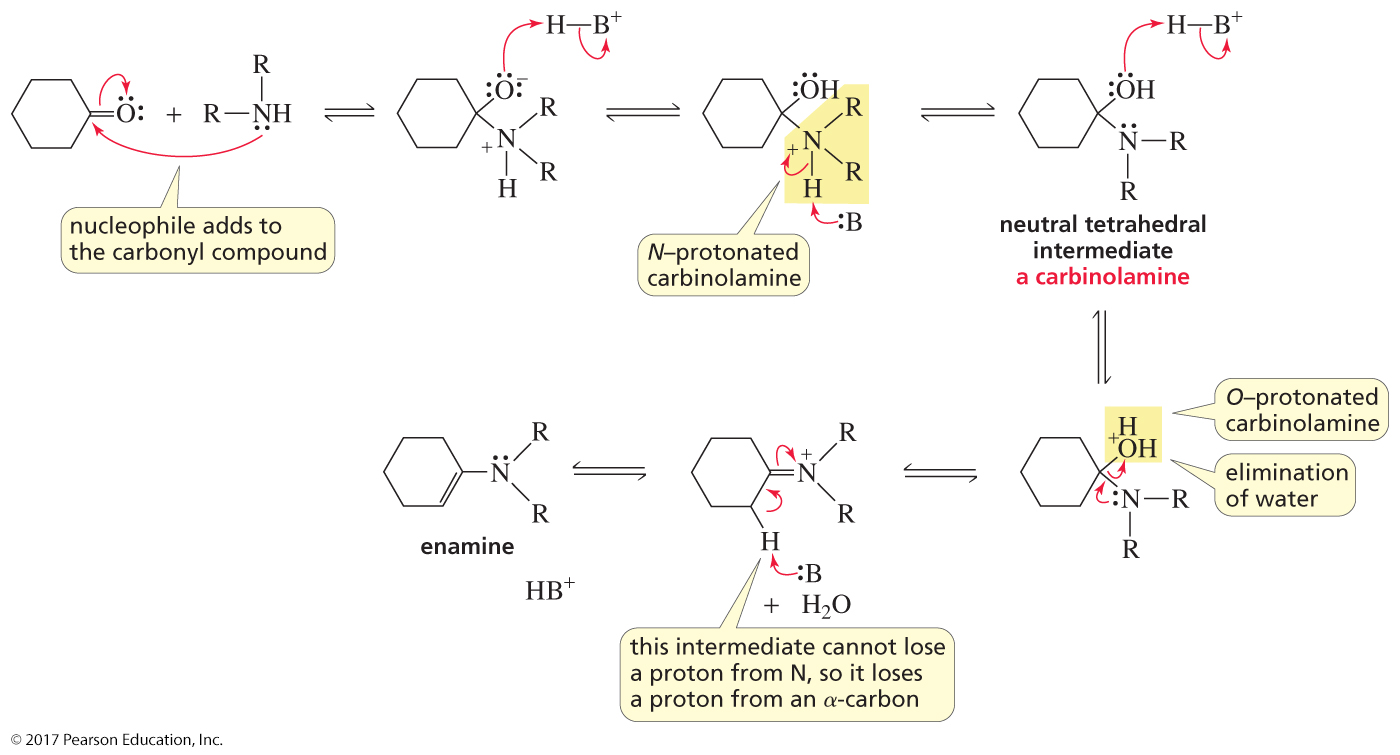 47
אלדהידים, קטונים ותגובות על פחמן אלפא
Enamine Hydrolysis
Acid-catalyzed hydrolysis converts the enamine 
back to the carbonyl compound and the amine.
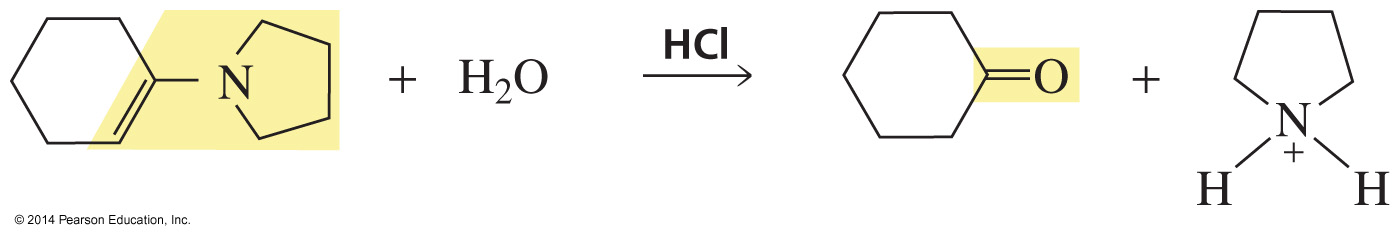 Enamine hydrolysis is irreversible 
because the protonated amine is not a nucleophile.
אלדהידים, קטונים ותגובות על פחמן אלפא
48
Reductive Amination
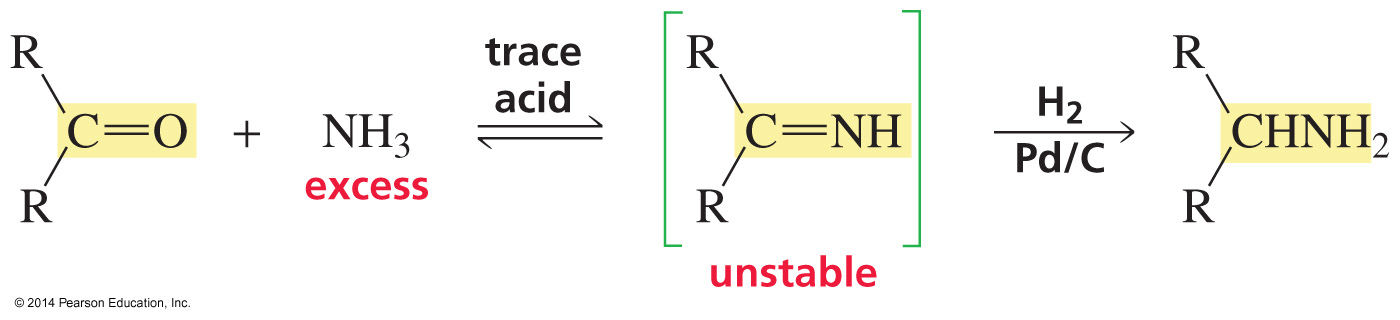 Reaction with ammonia forms an unstable imine,
        which can be reduced to a primary amine.
אלדהידים, קטונים ותגובות על פחמן אלפא
49
Reductive Amination
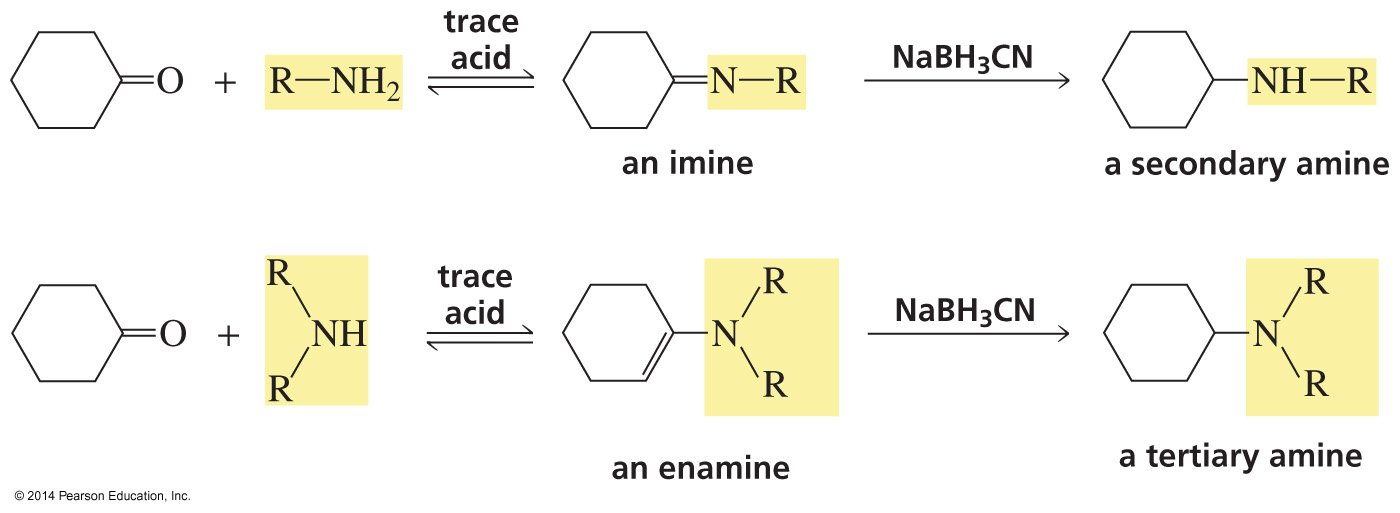 Imines and enamines are reduced to secondary and tertiary amines
                                      with NaBH3CN.
(CN replaces an H of NaBH4)
אלדהידים, קטונים ותגובות על פחמן אלפא
50
Synthesizing an Enamine
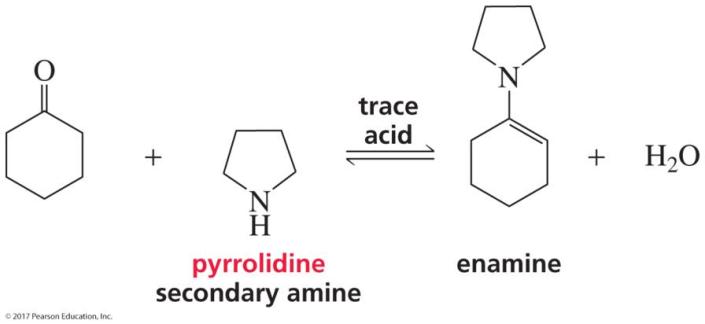 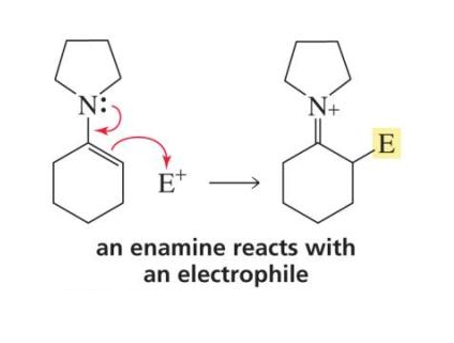 אלדהידים, קטונים ותגובות על פחמן אלפא
51
Alkylating the α-Carbon via an Enamine
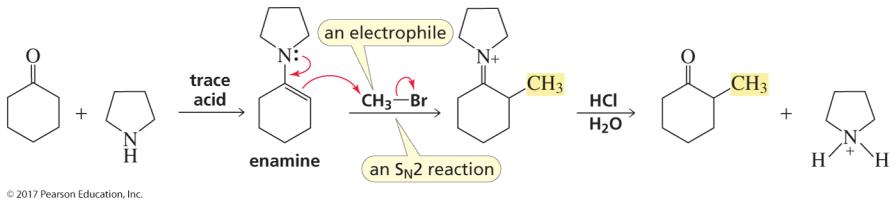 This alkylation step is an SN2 reaction.
אלדהידים, קטונים ותגובות על פחמן אלפא
52
Alkylating the α-Carbon via an Enamine
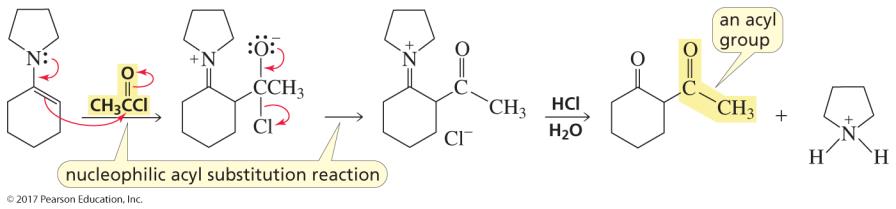 53
אלדהידים, קטונים ותגובות על פחמן אלפא
Other Ways to Convert a Carbonyl Group to a Methylene Group
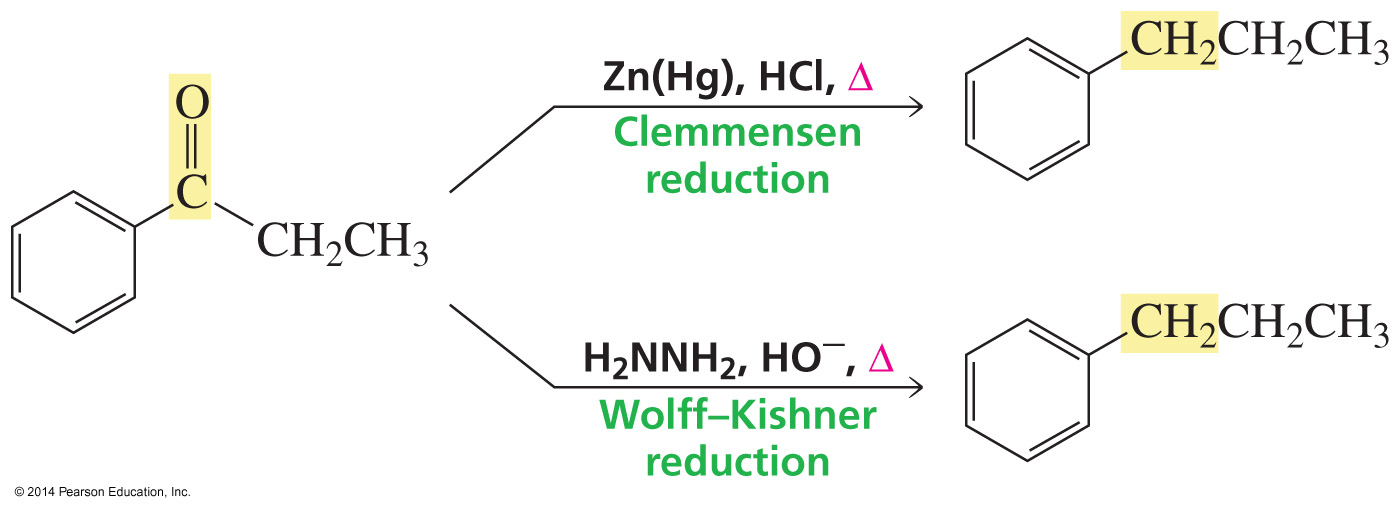 אלדהידים, קטונים ותגובות על פחמן אלפא
54
The Mechanism for theWolff–Kishner Reduction
המנגנון לא יהיה בבחינה
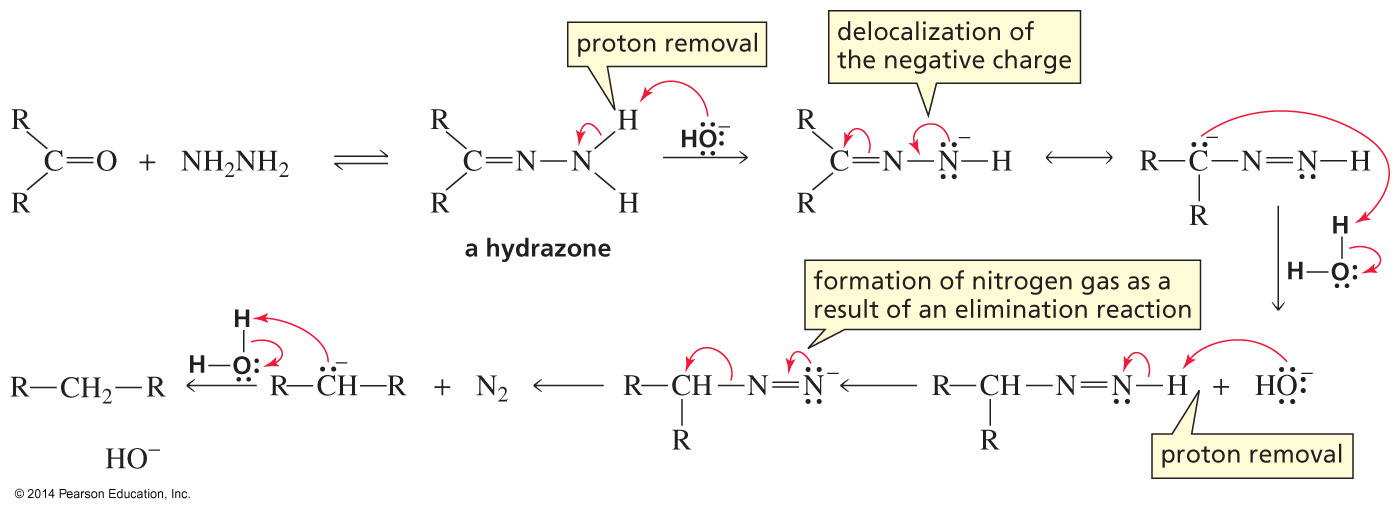 The ketone forms a hydrazone following the mechanism for imine formation.
A hydroxide ion removes a proton from the weakly acidic NH2 group.
Reprotonation occurs at carbon.
Another deprotonation, loss of N2, and reprotonation forms the product.
אלדהידים, קטונים ותגובות על פחמן אלפא
55
The Reaction of Aldehydes and Ketones 
with Water
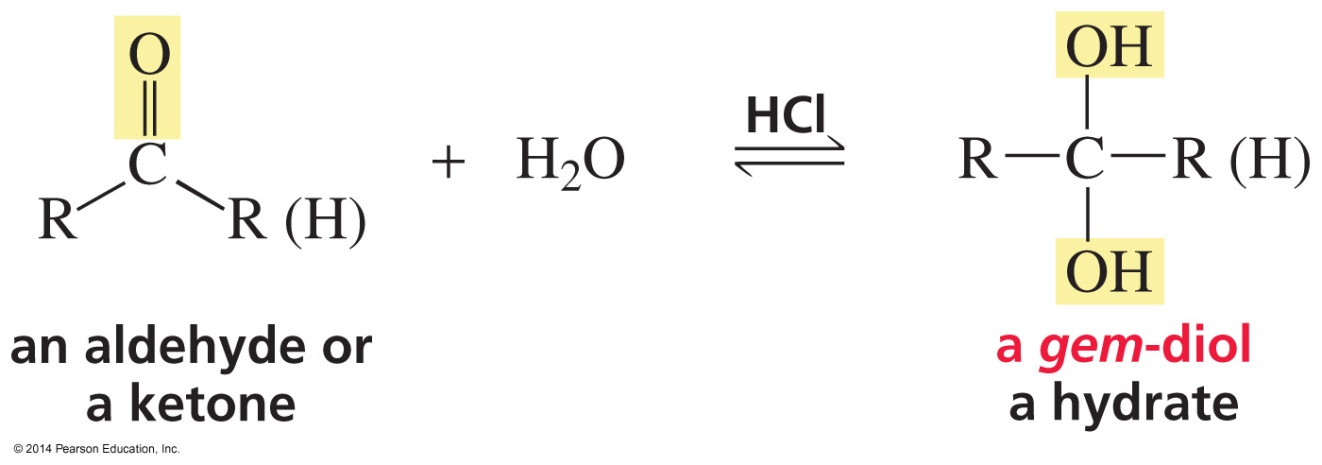 The Mechanism
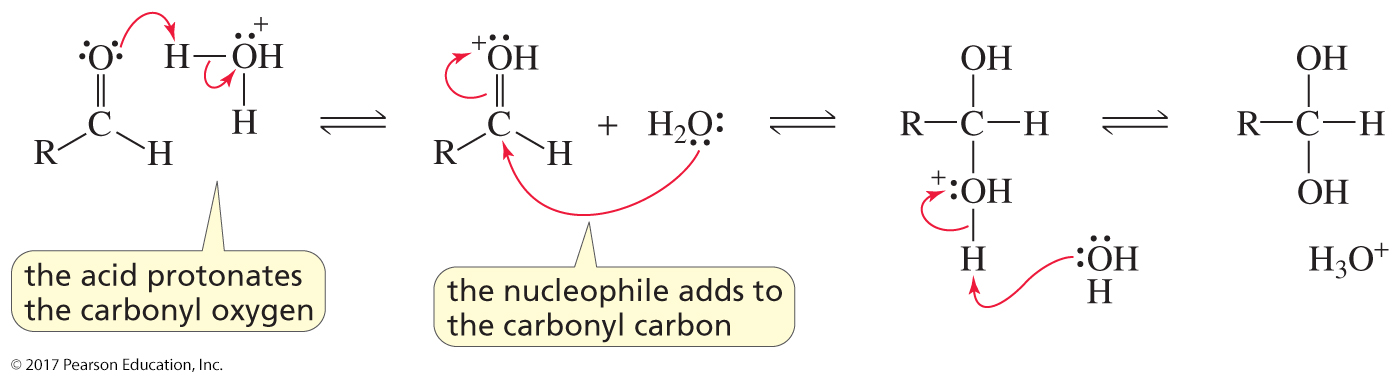 56
אלדהידים, קטונים ותגובות על פחמן אלפא
Why is There Such a Difference 
in the Keq Values?
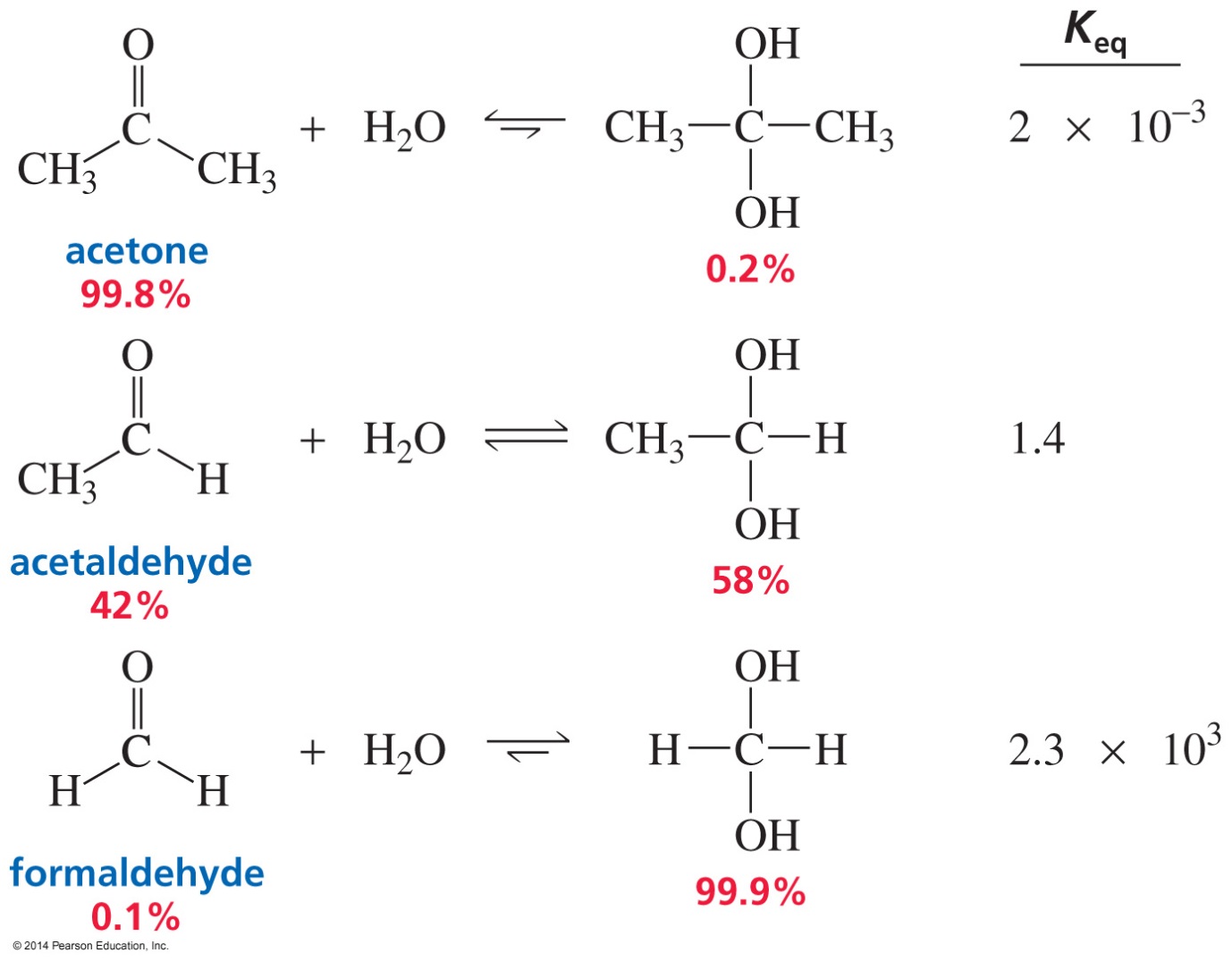 57
אלדהידים, קטונים ותגובות על פחמן אלפא
The Equilibrium Constant Depends on the 
Relative Stabilities of the Reactants and Products
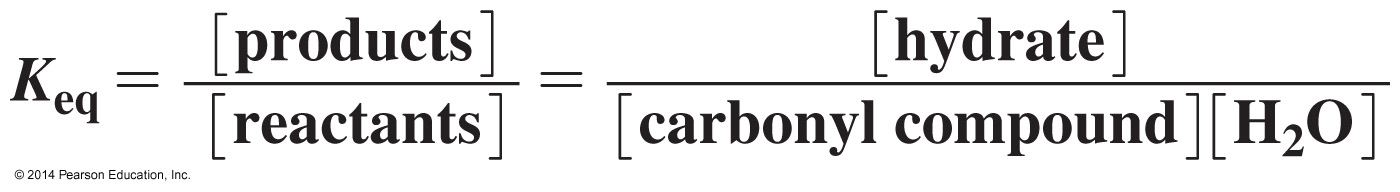 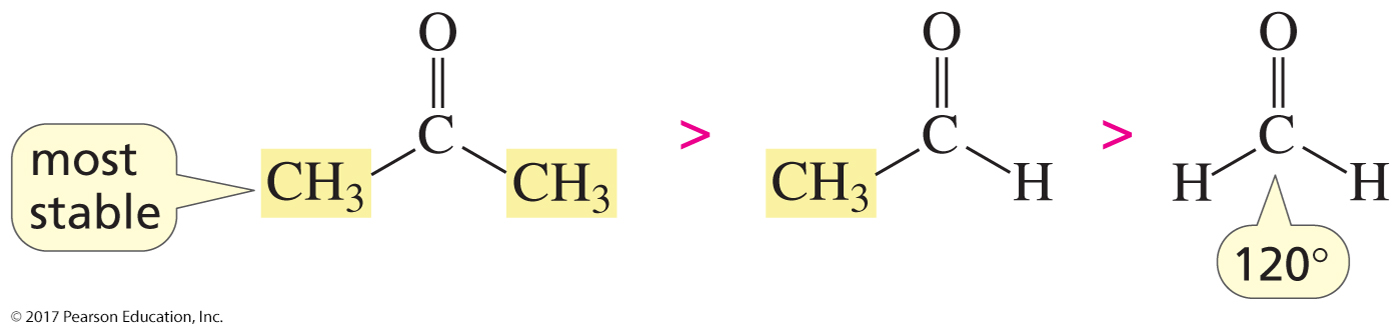 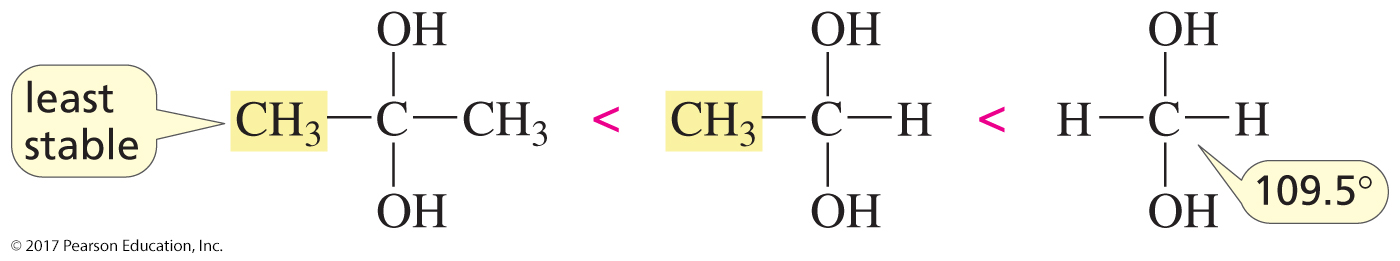 אלדהידים, קטונים ותגובות על פחמן אלפא
58
Proving the Mechanism for Hydrate Formation
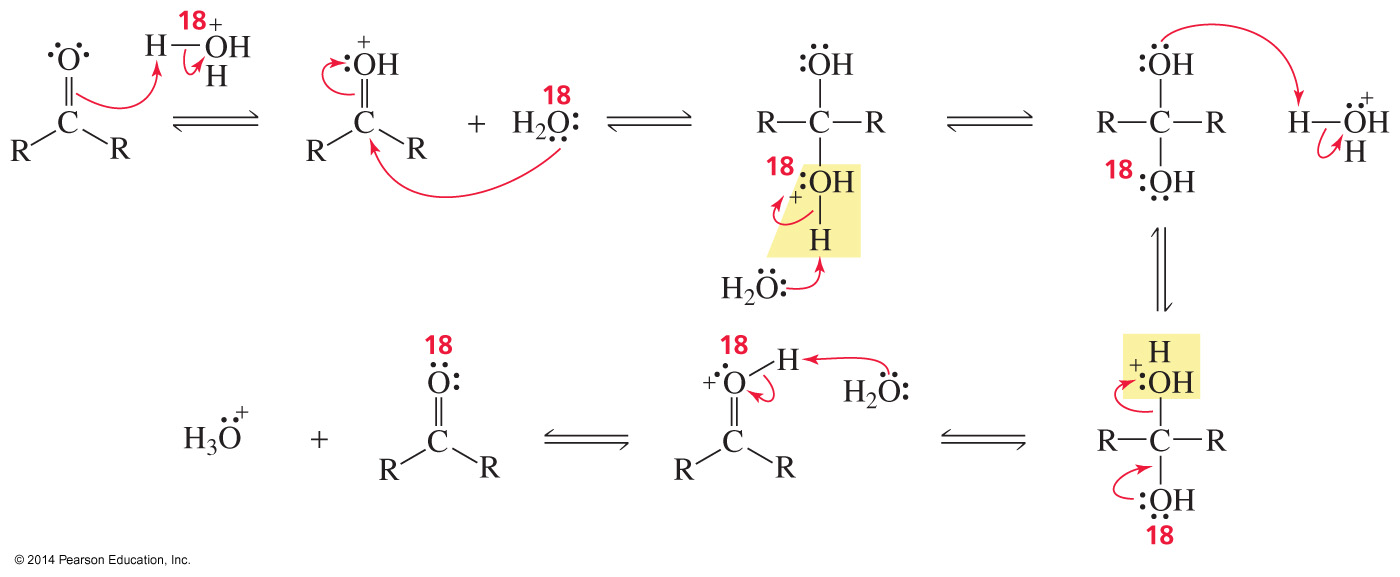 Isotopically labeled oxygen from water is incorporated into the ketone.
אלדהידים, קטונים ותגובות על פחמן אלפא
59
The Reaction of Aldehydes and Ketones 
with Alcohols
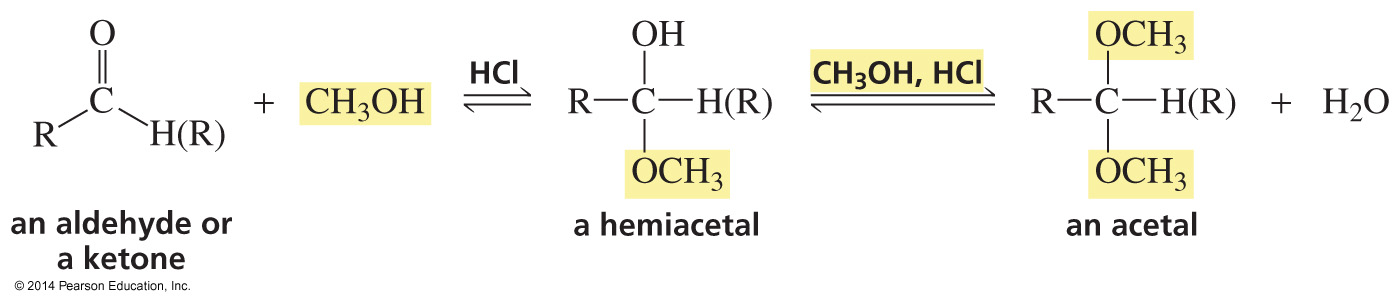 The reaction with one molecule of alcohol forms a hemiacetal.

The reaction with the second molecule of alcohol forms an acetal.
אלדהידים, קטונים ותגובות על פחמן אלפא
60
The Mechanism for Acetal Formation
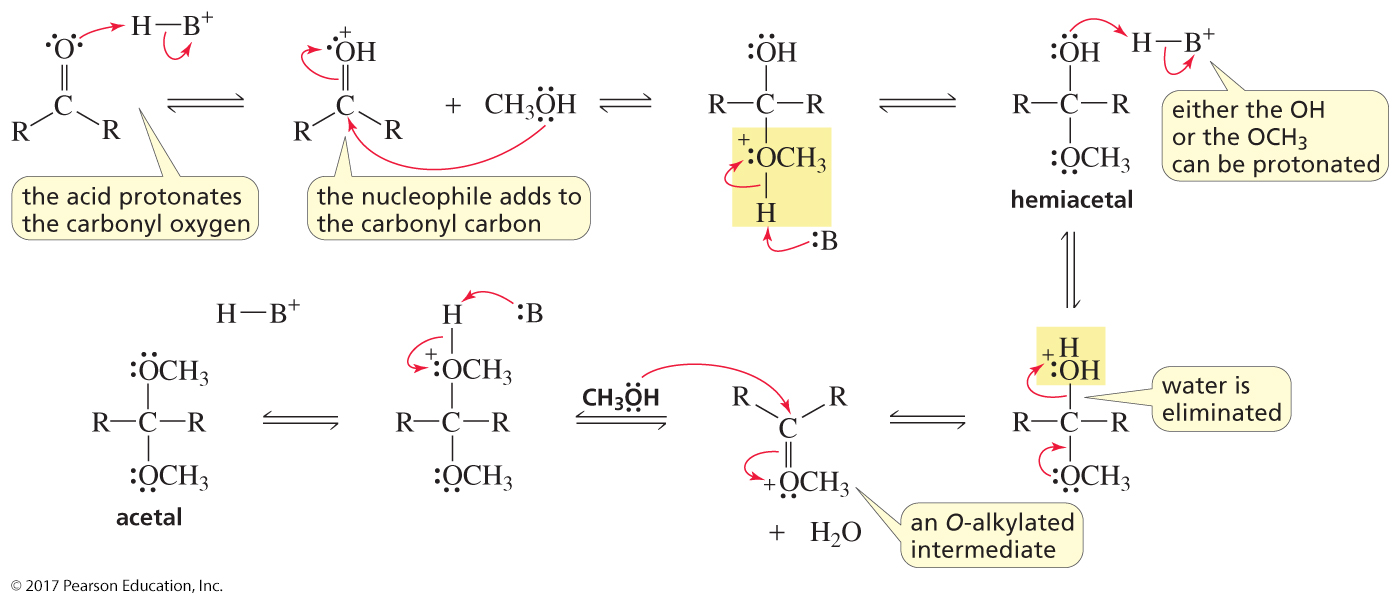 אלדהידים, קטונים ותגובות על פחמן אלפא
61
Acid-Catalyzed Hydrolysis of an Acetal
Acid-catalyzed hydrolysis converts the acetal 
       back to the carbonyl compound and the amine.
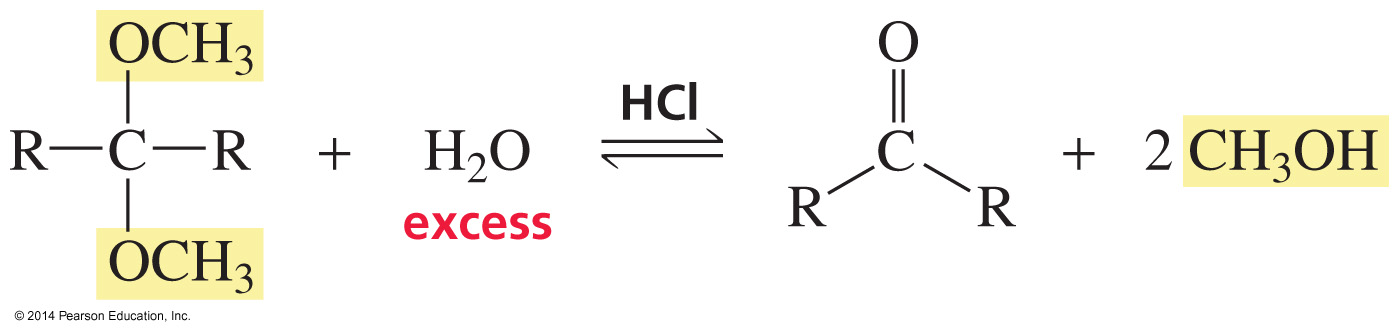 אלדהידים, קטונים ותגובות על פחמן אלפא
62
Cyclic Acetals Can Be Used as Protecting Groups
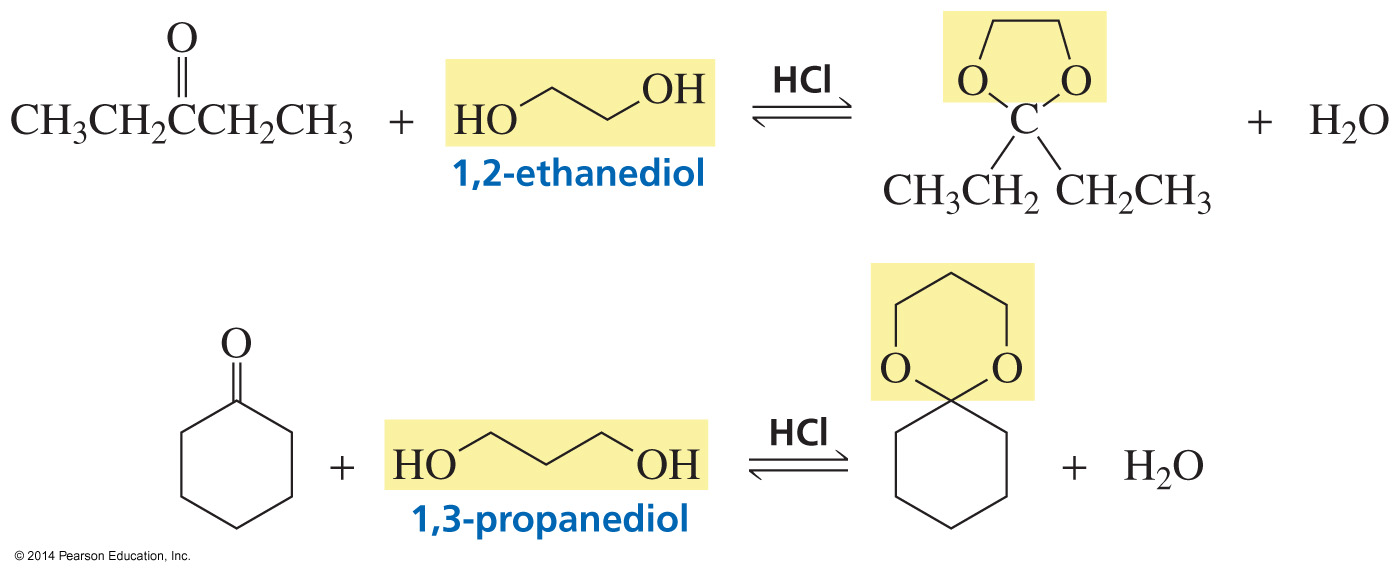 אלדהידים, קטונים ותגובות על פחמן אלפא
63
Using Protecting Groups in Synthesis
לא יהיה בבחינה
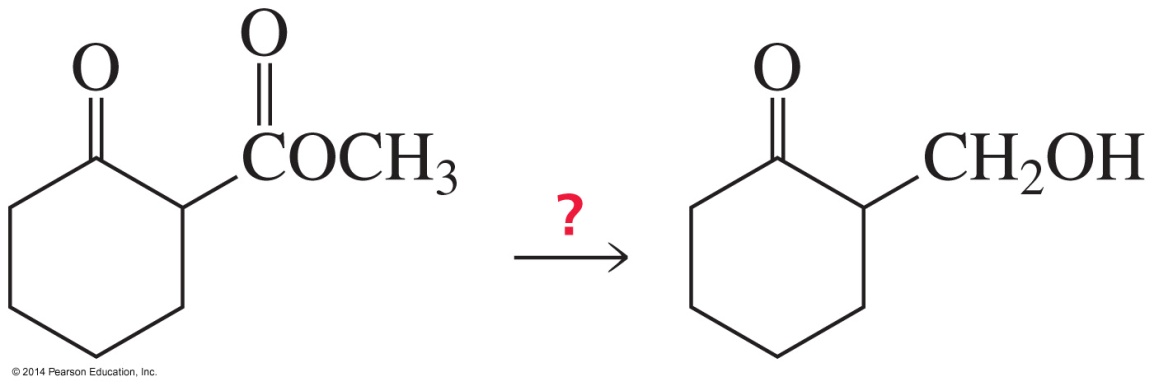 How can the ester be reduced without reducing the ketone?
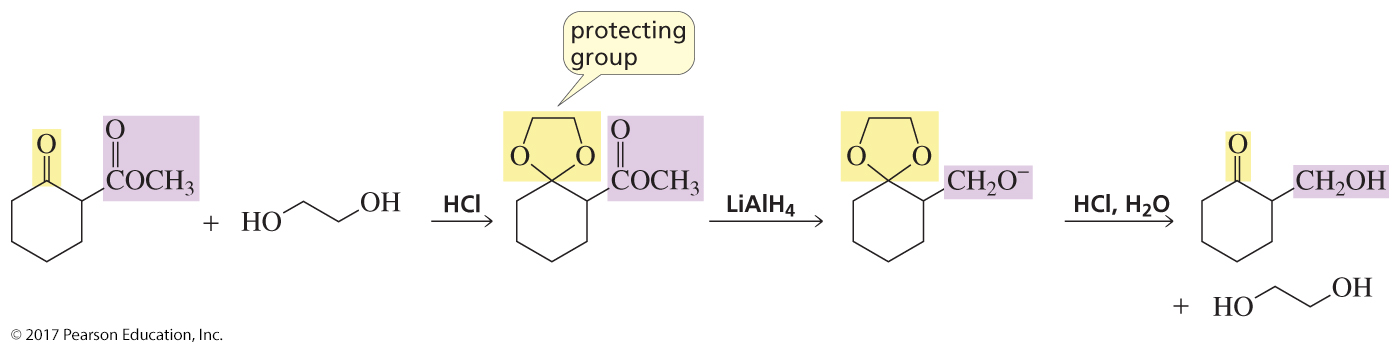 אלדהידים, קטונים ותגובות על פחמן אלפא
64
α,β‑Unsaturated Aldehydes and Ketones Have Two Electrophilic Sites
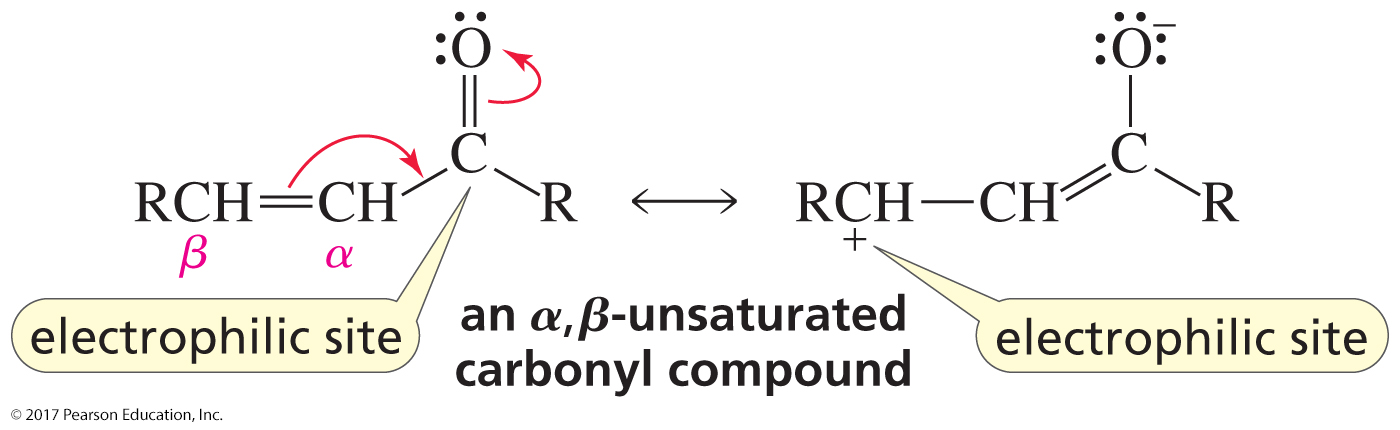 אלדהידים, קטונים ותגובות על פחמן אלפא
65
Direct Addition to α,β‑Unsaturated Aldehydes and Ketones
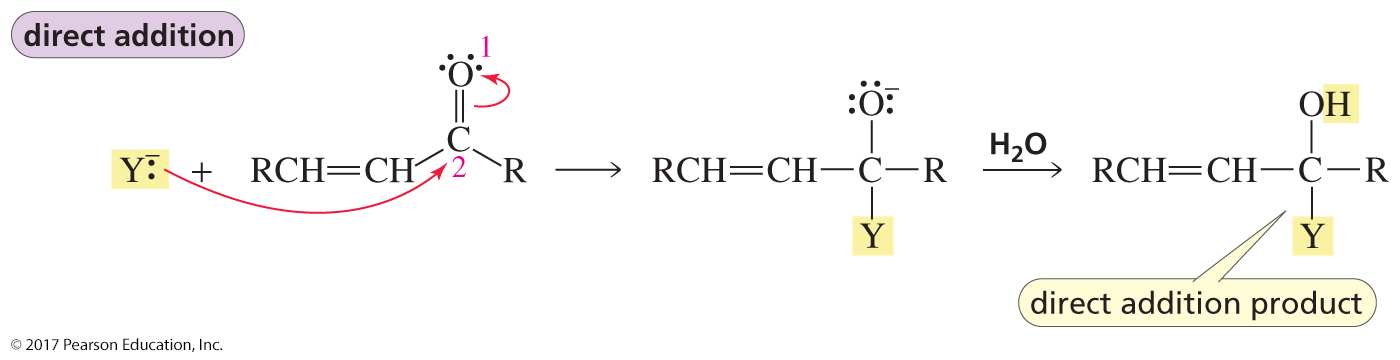 אלדהידים, קטונים ותגובות על פחמן אלפא
66
Conjugate Addition to α,β‑Unsaturated Aldehydes and Ketones
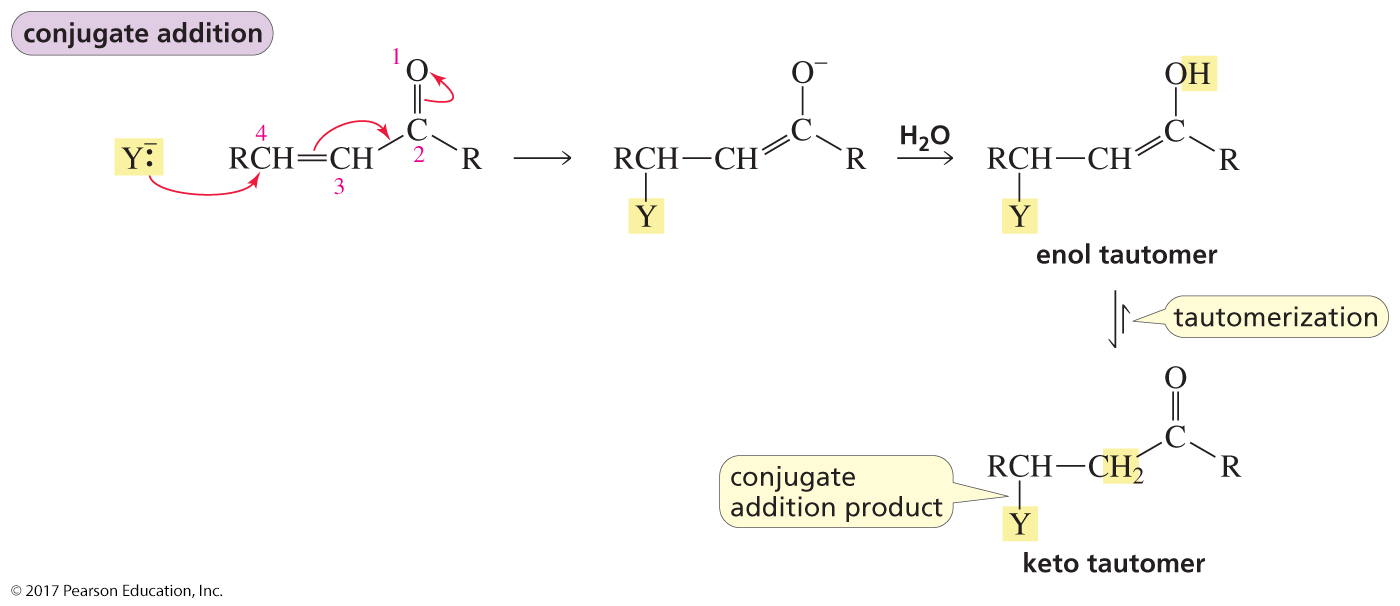 אלדהידים, קטונים ותגובות על פחמן אלפא
67
Thermodynamic Control
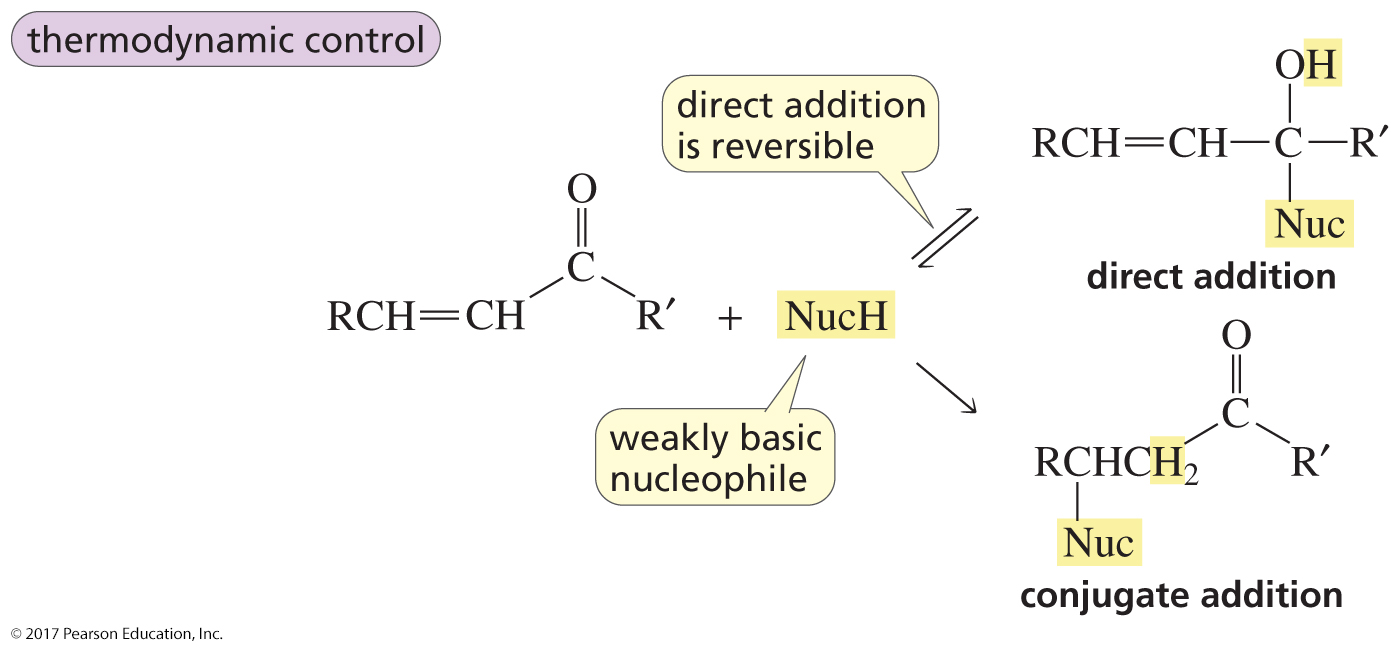 לא יהיה בבחינה
With a weakly basic nucleophile, direct addition is reversible, 
                so the reaction is under thermodynamic control.
  
The product with the carbonyl group is the more stable product.
68
אלדהידים, קטונים ותגובות על פחמן אלפא
Therefore, Weak Bases Form Conjugate Addition Products
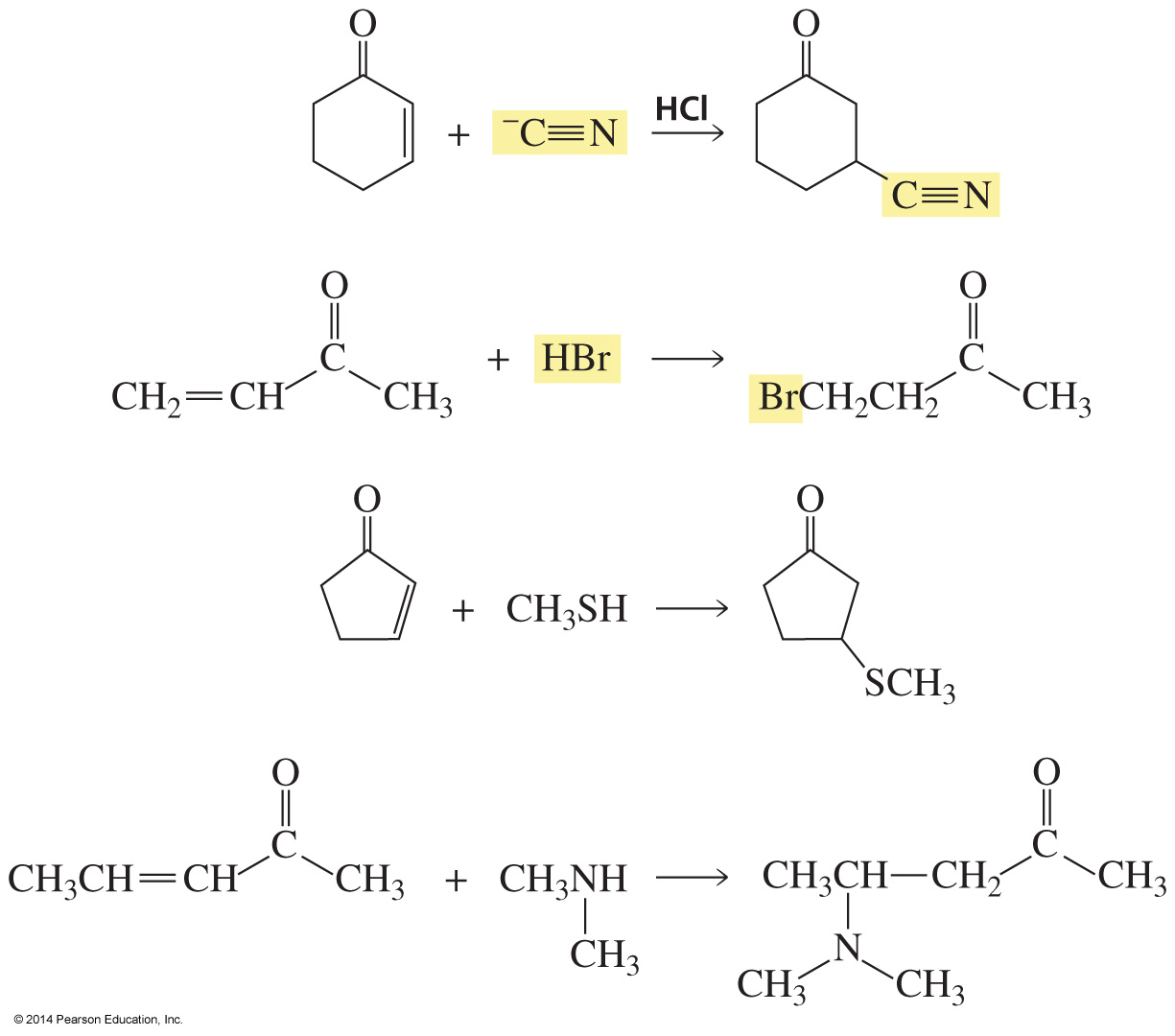 אלדהידים, קטונים ותגובות על פחמן אלפא
69
Kinetic Control
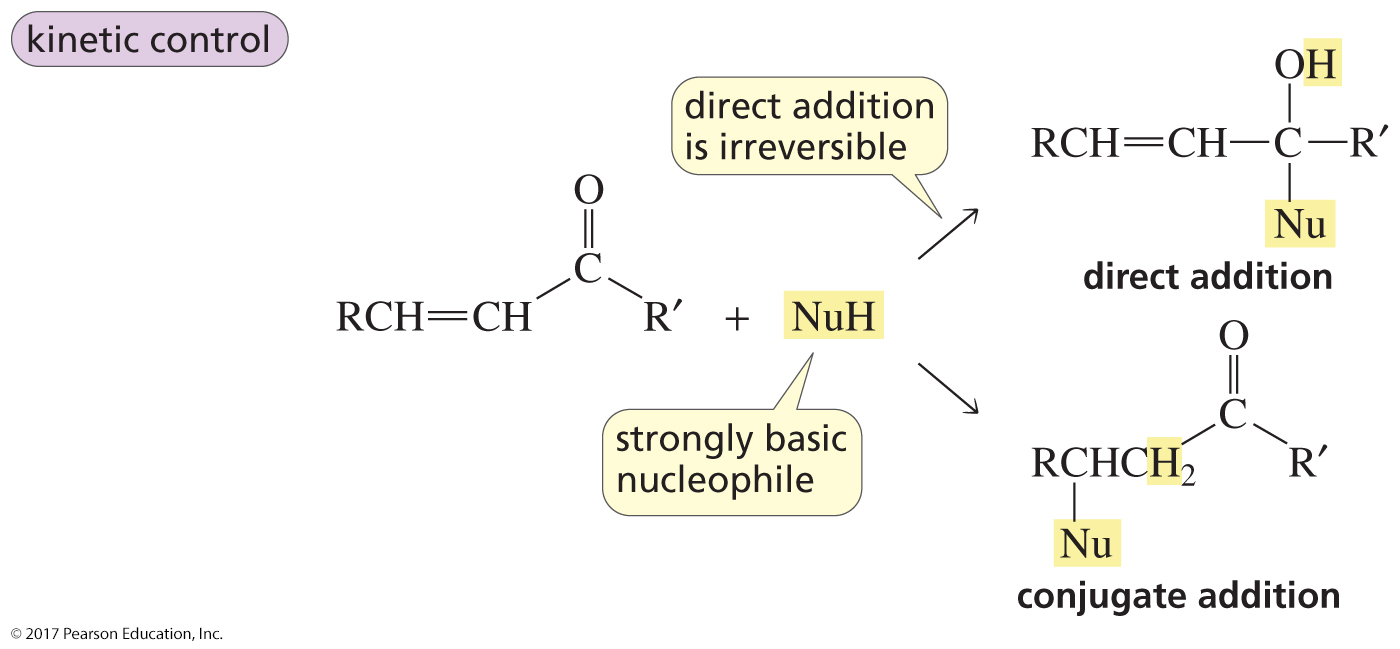 לא יהיה בבחינה
With a strongly basic nucleophile, both reactions are irreversible,
            so the reaction is under kinetic control.
The product is the fastest formed product.
70
אלדהידים, קטונים ותגובות על פחמן אלפא
Direct Addition if the Carbonyl Group
is Not Sterically Hindered
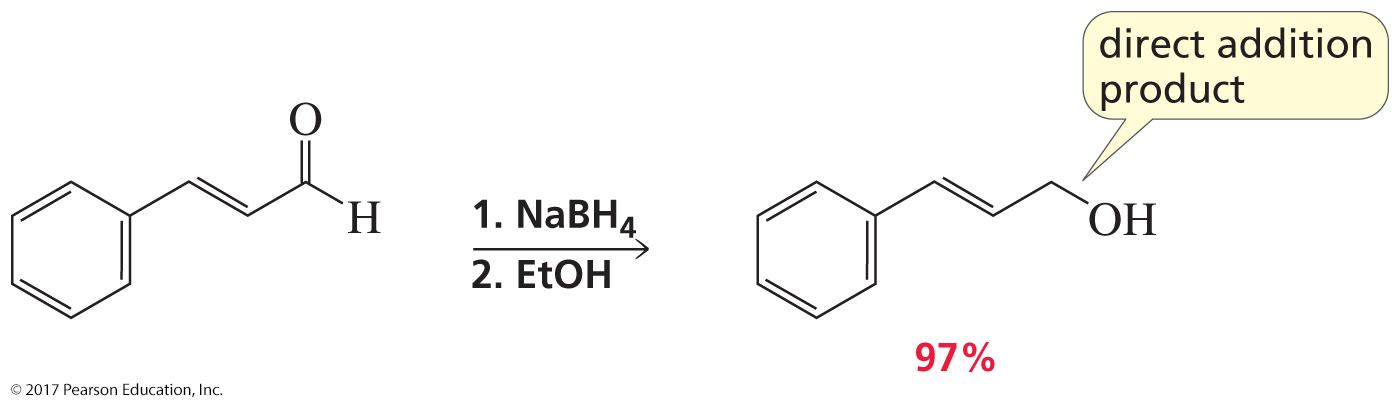 לא יהיה בבחינה
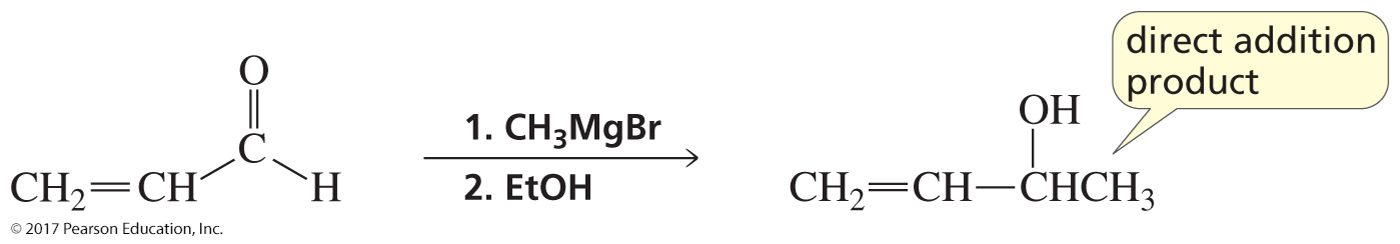 אלדהידים, קטונים ותגובות על פחמן אלפא
71
Direct Addition and Conjugate Addition 
if the Carbonyl Group Has a Little Steric Hindrance
לא יהיה בבחינה
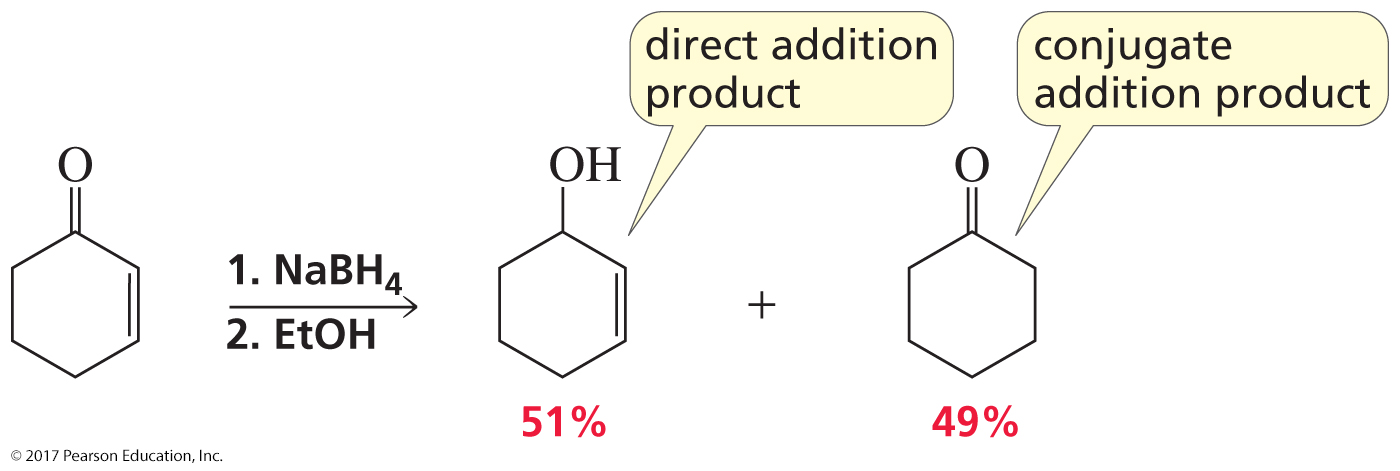 אלדהידים, קטונים ותגובות על פחמן אלפא
72
Conjugate Addition if the Carbonyl Group 
is Sterically Hindered
לא יהיה בבחינה
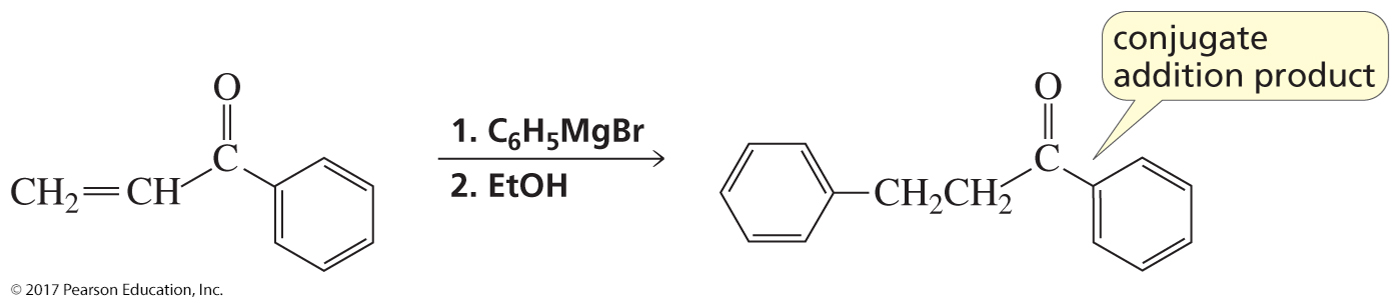 אלדהידים, קטונים ותגובות על פחמן אלפא
73
Grignard Reagents: Direct Addition
            Organocuprates: Conjugate Addition
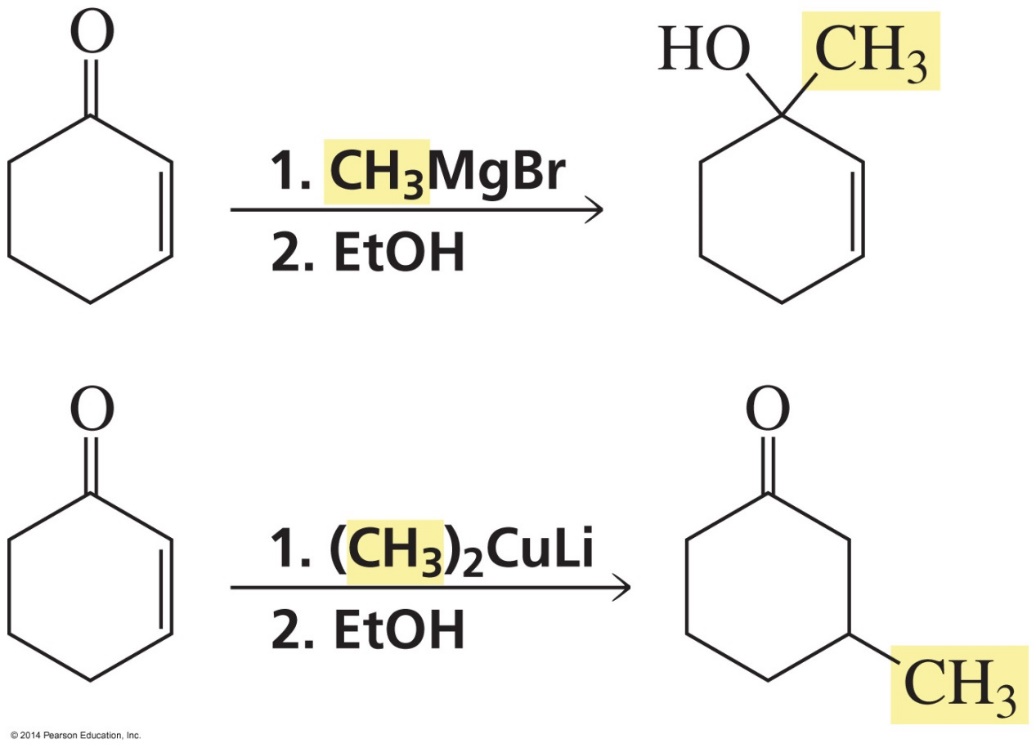 לא יהיה בבחינה
אלדהידים, קטונים ותגובות על פחמן אלפא
74
Many Carbonyl Compounds 
Have Two Sites of Reactivity
A nucleophile can add to the carbonyl carbon.
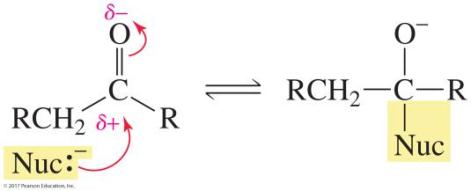 A base can remove a proton from an α-carbon.
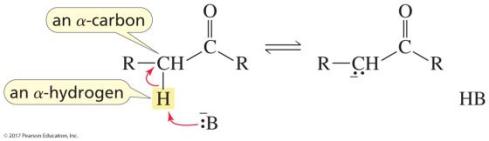 אלדהידים, קטונים ותגובות על פחמן אלפא
75
Hydrogens Attached to sp3 CarbonsHave Very High pKa Values
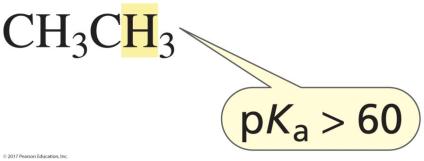 אלדהידים, קטונים ותגובות על פחמן אלפא
76
A Hydrogen Attached to an sp3 Carbon 
Adjacent to a Carbonyl Carbon 
Has a Much Lower pKa Value
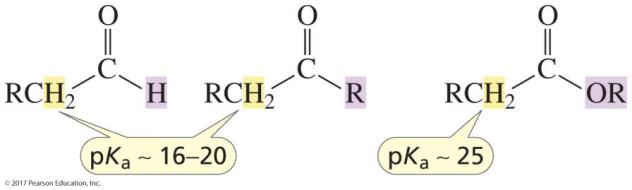 The sp3 carbon adjacent to carbonyl carbon is called an α-carbon.
A compound that contains a relatively acidic hydrogen 
bonded to an sp3 carbon is called a carbon acid.
77
אלדהידים, קטונים ותגובות על פחמן אלפא
© 2017 Pearson Education, Inc.
The pKa Values of Some Carbon Acids
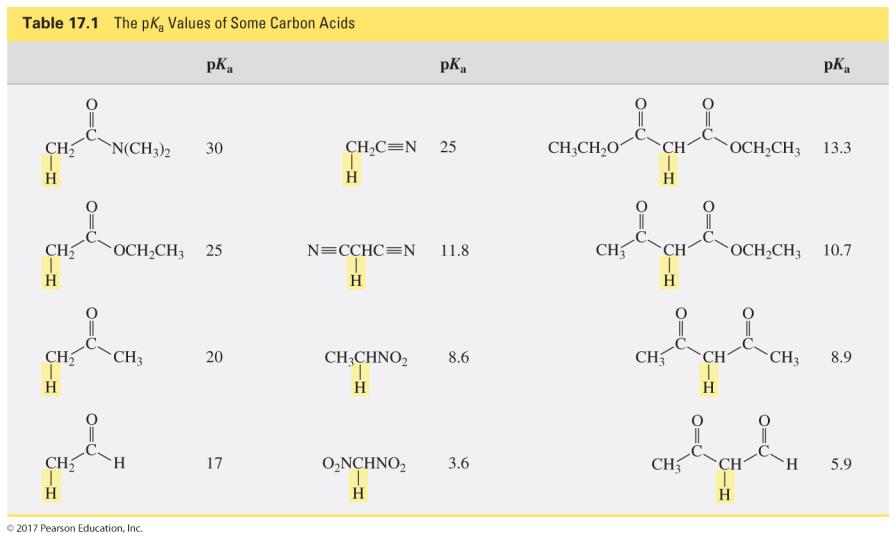 78
אלדהידים, קטונים ותגובות על פחמן אלפא
The Electrons Left Behind When a Proton is Removed 
From an sp3 Carbon are Localized on the Carbon
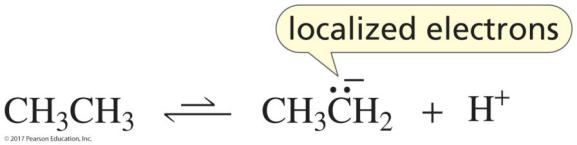 אלדהידים, קטונים ותגובות על פחמן אלפא
79
The Electrons Left Behind When a Proton is Removed 
From an α-Carbon are Delocalized onto an Oxygen
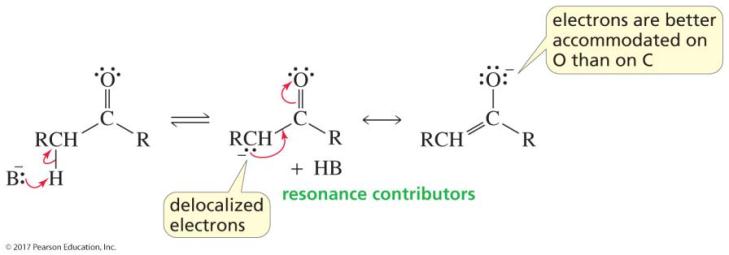 Delocalization increases stability.
(The more stable the base, the stronger its conjugate acid.)

Oxygen is better able to accommodate the electrons than carbon.
80
אלדהידים, קטונים ותגובות על פחמן אלפא
A Proton on an α-Carbon of an Aldehyde or a Ketone 
is More Acidic (pKa = 16–20) 
than a Proton on the α-Carbon of an Ester (pKa = 25)
Esters are less acidic than aldehydes and ketones because 
delocalization of the electrons left behind when the proton is removed 
must compete with delocalization of the lone pair onto the carbonyl oxygen.
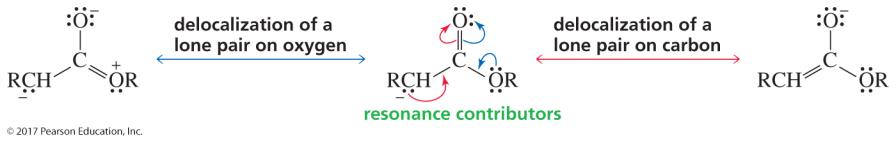 אלדהידים, קטונים ותגובות על פחמן אלפא
81
© 2017 Pearson Education, Inc.
pKa Values
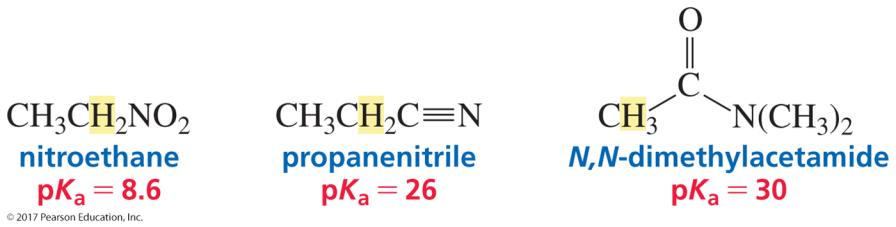 In each compound, the electrons left behind when the proton is removed can be delocalized onto an electronegative atom.
Only amides without a H on a N have “acidic” α-hydrogens.
אלדהידים, קטונים ותגובות על פחמן אלפא
82
pKa Values
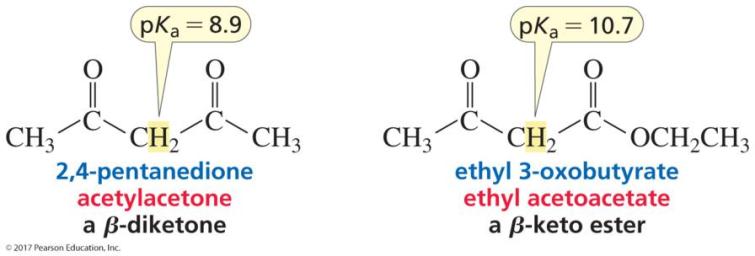 The acidity of the α-hydrogen increases becausethe electrons left behind can be delocalized onto two oxygens.
אלדהידים, קטונים ותגובות על פחמן אלפא
83
Delocalization onto Two Oxygens
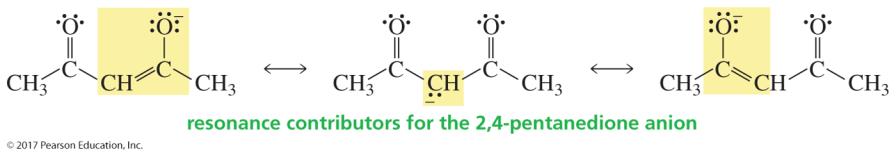 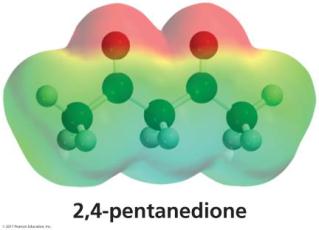 אלדהידים, קטונים ותגובות על פחמן אלפא
84
Keto–Enol Tautomers
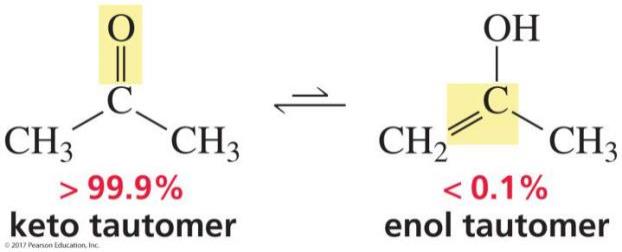 Tautomers differ in the location of a double bond and a hydrogen.

For most ketones,      the keto tautomer is more stable than the enol tautomer.
אלדהידים, קטונים ותגובות על פחמן אלפא
85
Keto–Enol Tautomers
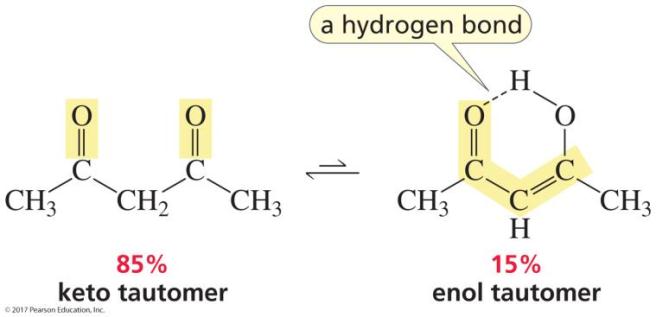 The hydrogen bond stabilizes the enol tautomer
relative to the keto tautomer.
(But the keto tautomer is still more stable.)
אלדהידים, קטונים ותגובות על פחמן אלפא
86
Keto–Enol Tautomers
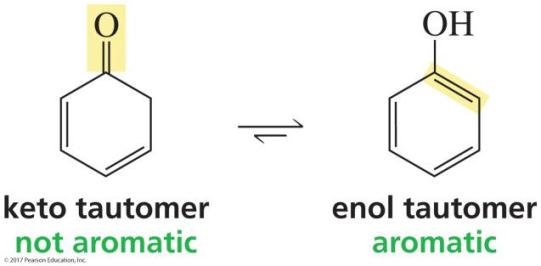 The enol tautomer is more stable than the keto tautomer
because the enol tautomer is aromatic.
אלדהידים, קטונים ותגובות על פחמן אלפא
87
The Mechanism for Base-Catalyzed
Keto–Enol Interconversion
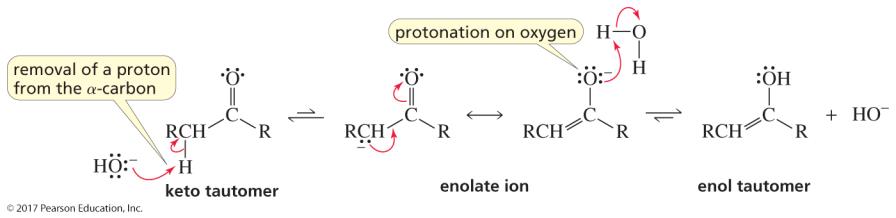 אלדהידים, קטונים ותגובות על פחמן אלפא
88
The Mechanism for Acid-Catalyzed
Keto–Enol Interconversion
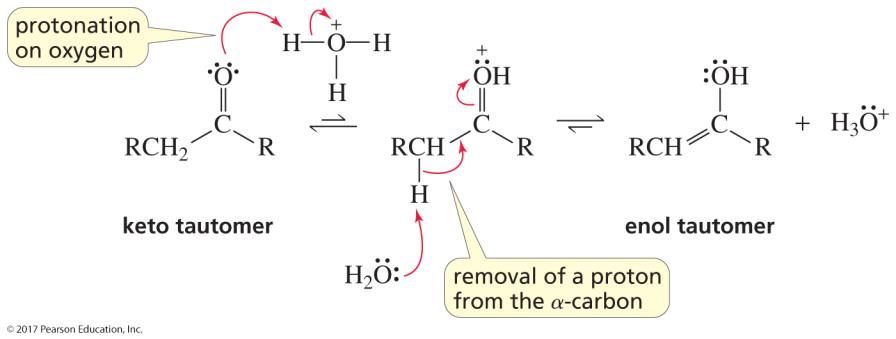 אלדהידים, קטונים ותגובות על פחמן אלפא
89
Acid-Catalyzed Halogenation
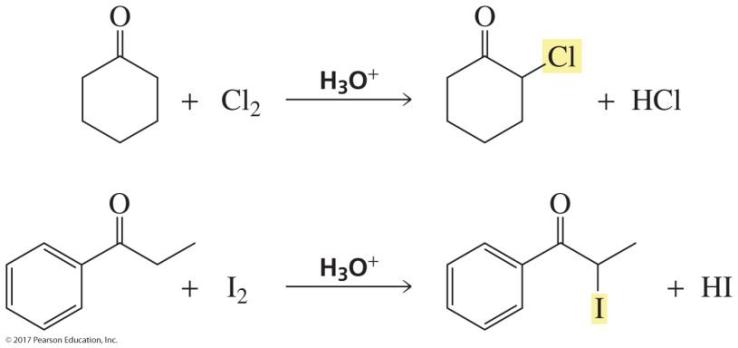 Only one α-hydrogen is replaced by a halogen.
אלדהידים, קטונים ותגובות על פחמן אלפא
90
Mechanism forAcid-Catalyzed Halogenation
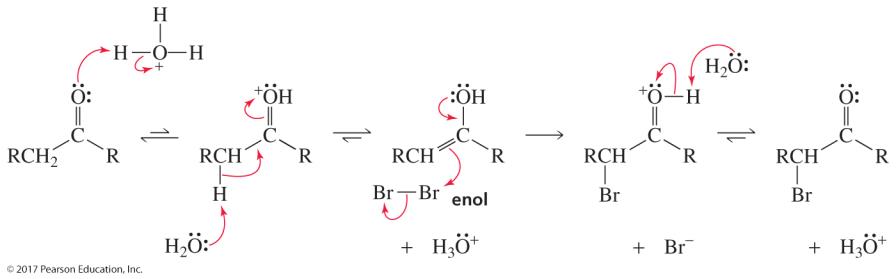 This is the same as the mechanism for acid-catalyzed enolization 
                except that Br+ is the electrophile instead of H+.
91
אלדהידים, קטונים ותגובות על פחמן אלפא
Base-Promoted Halogenation
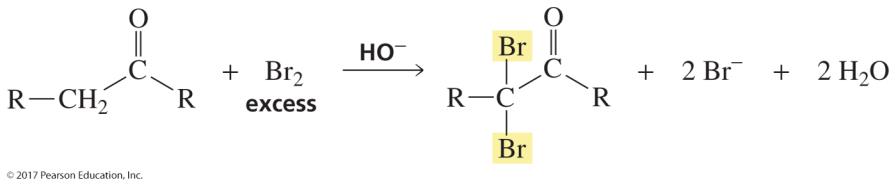 All the α-hydrogens are replaced by a halogen.
אלדהידים, קטונים ותגובות על פחמן אלפא
92
Mechanism for Base-Promoted Halogenation
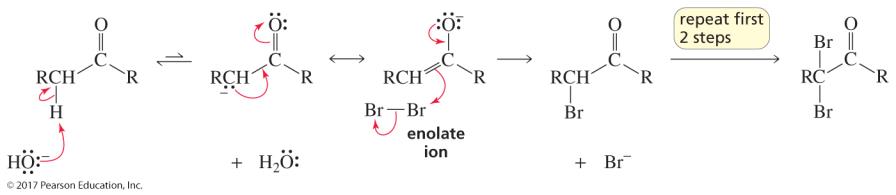 This is the same as the mechanism for base-promoted enolization 
                except that Br+ is the electrophile instead of H+.
אלדהידים, קטונים ותגובות על פחמן אלפא
93
Enolization
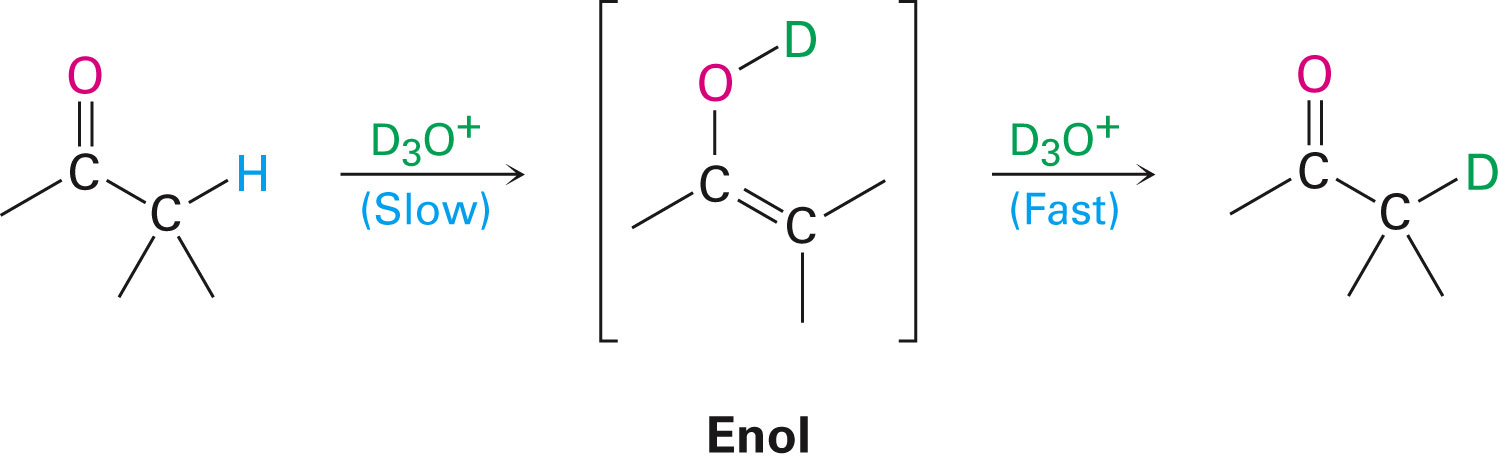 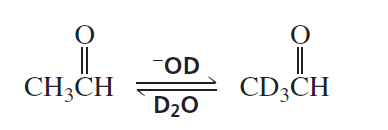 רצימיזציה בעמדה אלפא
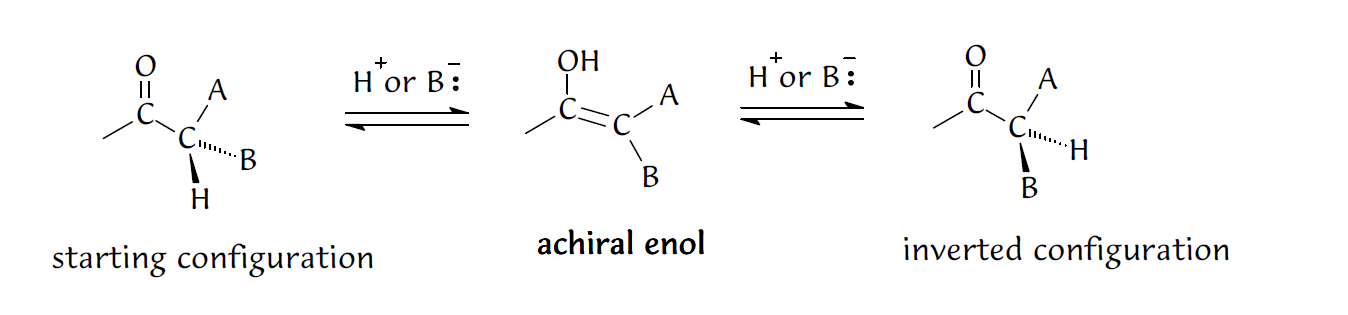 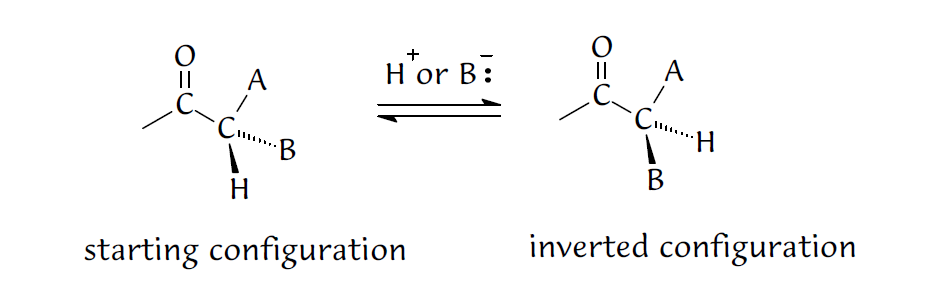 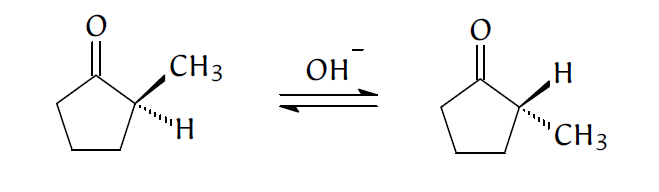 94
אלדהידים, קטונים ותגובות על פחמן אלפא
The Bromine on the α-Carbon Can Be Replaced Only by a Weak Base
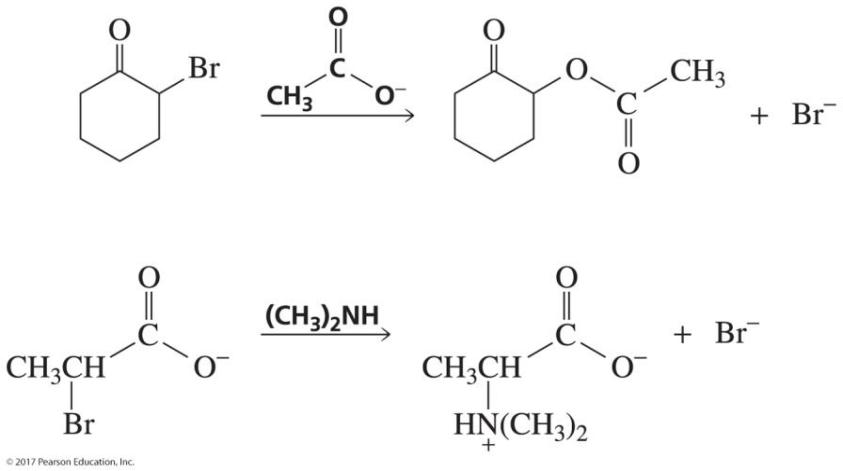 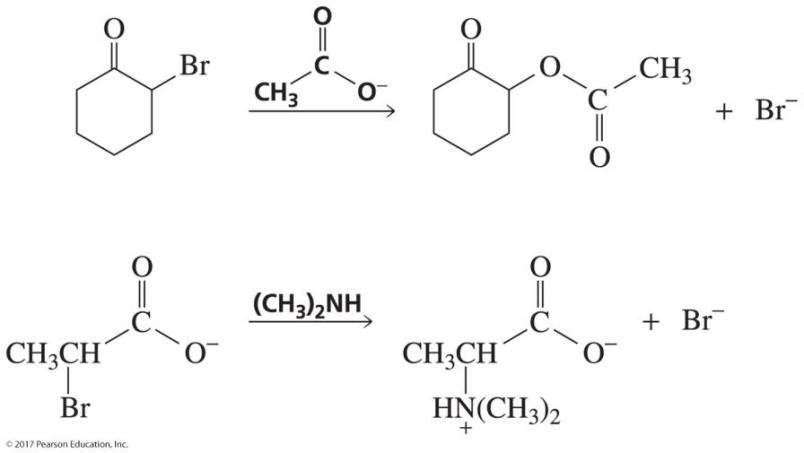 Strong bases cannot be used for this reaction
because they will form elimination products.
95
אלדהידים, קטונים ותגובות על פחמן אלפא
Using LDA to Form an Enolate Ion
Only a small amount of enolate ion is formed.(The equilibrium lies to the left.)
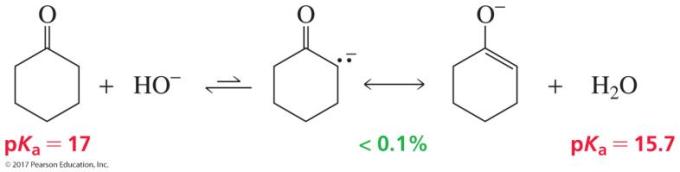 All the ketone is converted to enolate ion.
(The equilibrium lies to the right.)
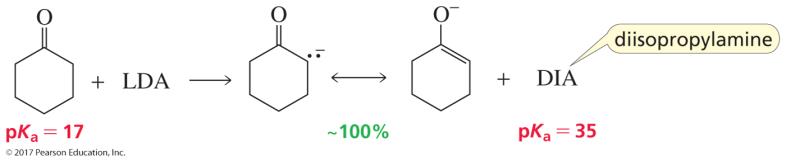 96
אלדהידים, קטונים ותגובות על פחמן אלפא
Synthesizing LDA
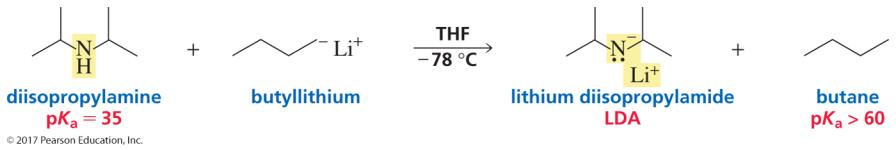 אלדהידים, קטונים ותגובות על פחמן אלפא
97
Alkylating an Enolate Ion
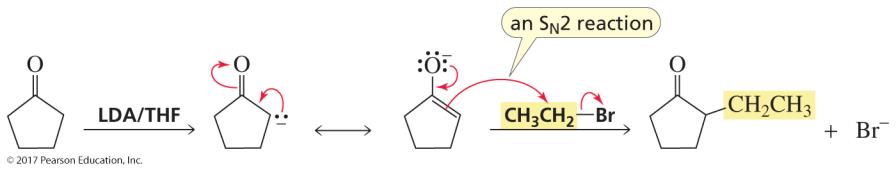 can also be shown as
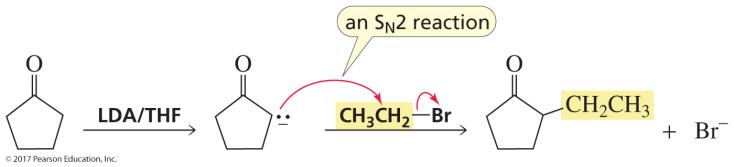 This method can be used to alkylate the α-carbon of
ketones, esters, and nitriles.
אלדהידים, קטונים ותגובות על פחמן אלפא
98
Alkylating Esters and Nitriles
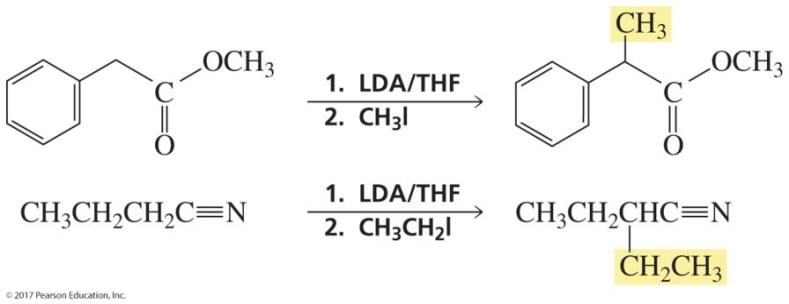 אלדהידים, קטונים ותגובות על פחמן אלפא
99
Kinetic and Thermodynamic Products
kinetic
enolate ion
thermodynamic enolate ion
לא יהיה בבחינה
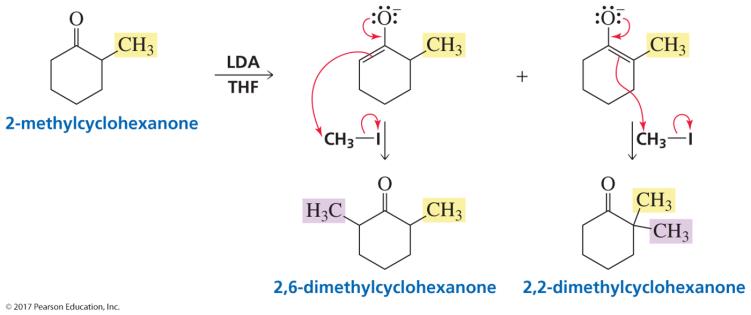 2,6-Dimethylcyclohexanone is the major product 
 if the reaction is irreversible (LDA at −78 °C).

2,2-Dimethylcyclohexanone is the major product 
  if the reaction is reversible (LDA at 0 °C).
100
אלדהידים, קטונים ותגובות על פחמן אלפא
The Kinetic Enolate Ion is Formed Faster
The Thermodynamic Enolate Ion is More Stable
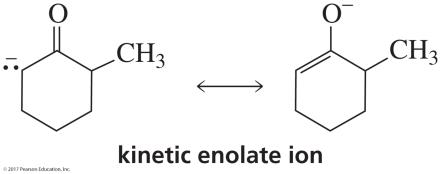 לא יהיה בבחינה
formed faster because the H is more accessible and more acidic
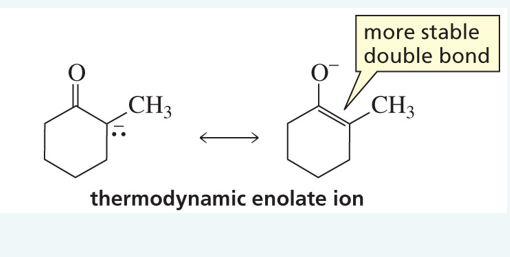 more stable because the double bond is more substituted
אלדהידים, קטונים ותגובות על פחמן אלפא
101
Alkylating the β-Carbon
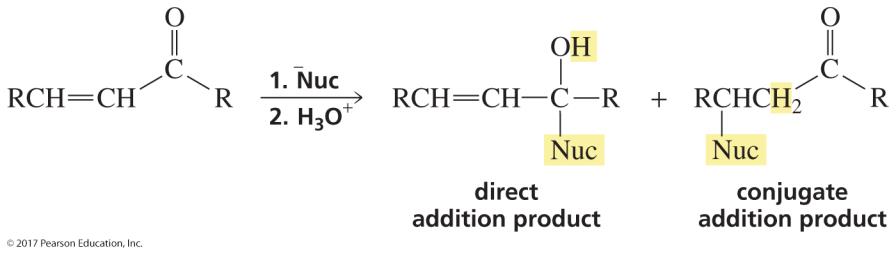 The β-carbon of an α,β-unsaturated aldehyde or ketone 
	  can be alkylated via conjugate addition.
אלדהידים, קטונים ותגובות על פחמן אלפא
102
Conjugate Addition
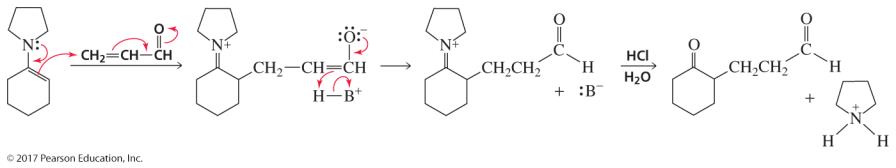 attaching the α-carbon to the β-carbon
אלדהידים, קטונים ותגובות על פחמן אלפא
103
Michael Reactions
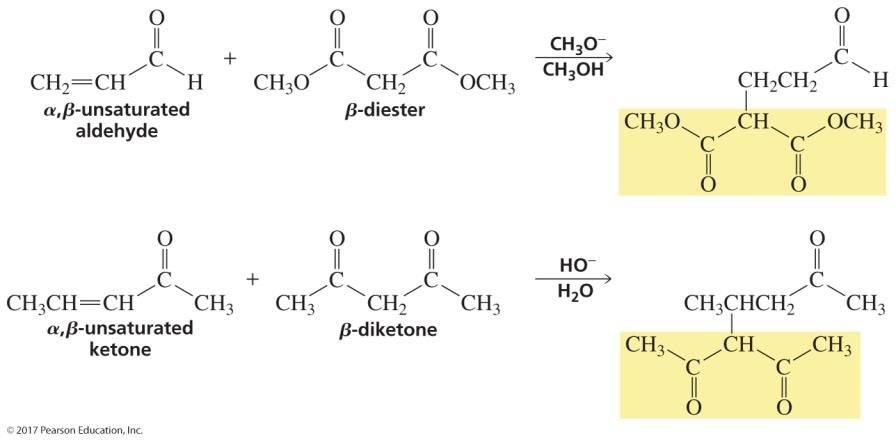 When the nucleophile in conjugate addition is an enolate ion, the reaction is called a Michael reaction.
104
אלדהידים, קטונים ותגובות על פחמן אלפא
The Mechanism for a Michael Reaction
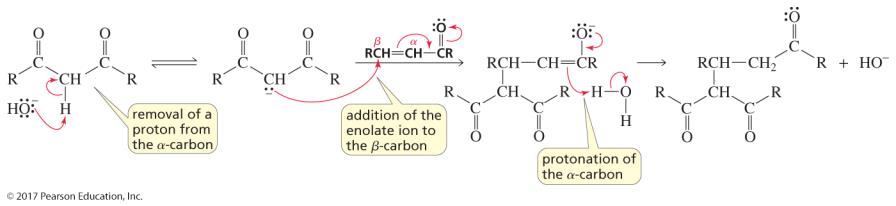 Michael reactions form 1,5-dicarbonyl compounds.
אלדהידים, קטונים ותגובות על פחמן אלפא
105
An Aldol Addition Reaction
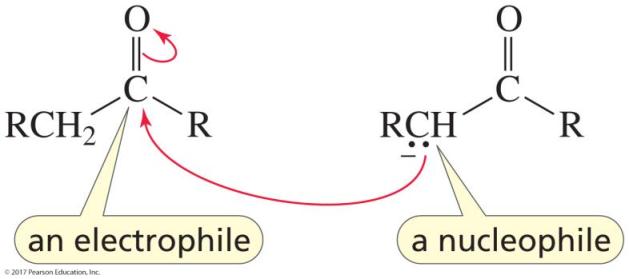 One molecule of the aldehyde or ketone is an electrophile,
and the other is a nucleophile.
106
אלדהידים, קטונים ותגובות על פחמן אלפא
Aldol Addition Reactions
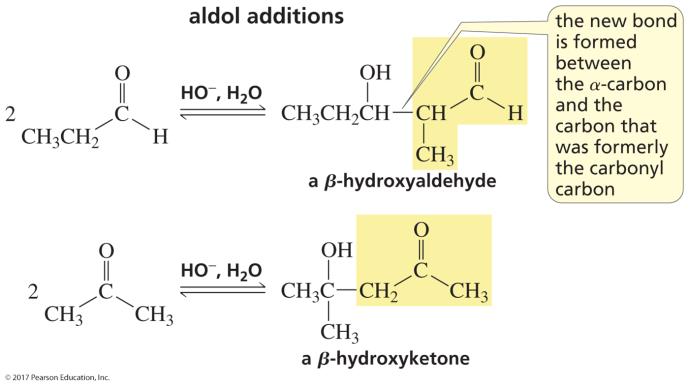 The product is a β-hydroxyaldehyde or a β-hydroxyketone.

It has twice as many carbons as the reactant.
107
אלדהידים, קטונים ותגובות על פחמן אלפא
The Mechanism for the Aldol Addition
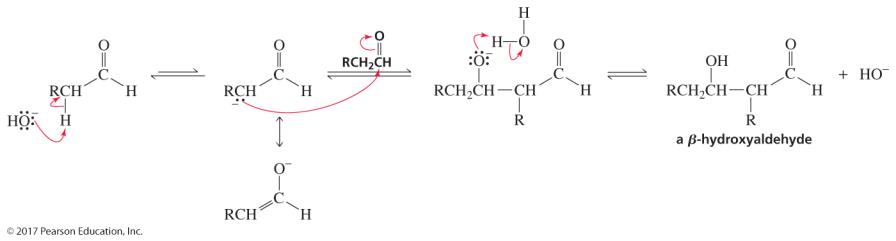 The starting material is an aldehyde.
אלדהידים, קטונים ותגובות על פחמן אלפא
108
The Mechanism for the Aldol Addition
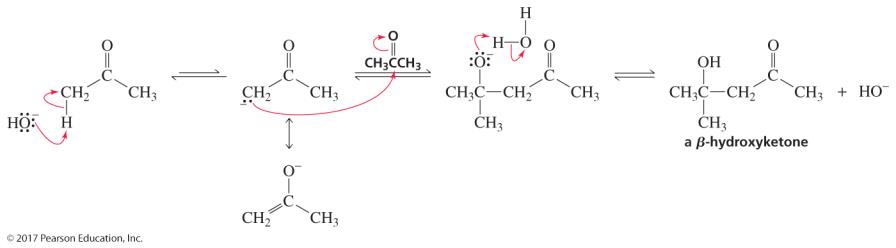 The starting material is a ketone.
אלדהידים, קטונים ותגובות על פחמן אלפא
109
A Retro−Aldol Addition
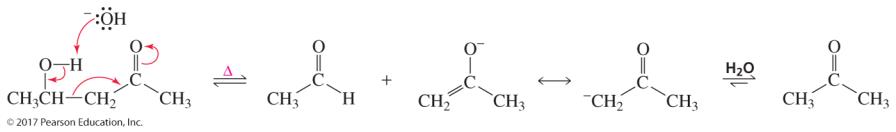 אלדהידים, קטונים ותגובות על פחמן אלפא
110
The Acid-Catalyzed Dehydration 
of the Product of an Aldol Addition
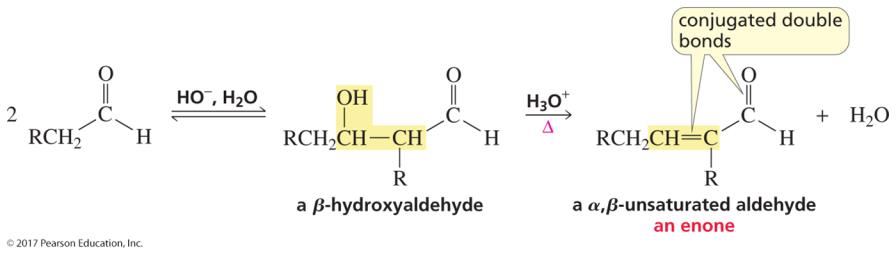 The overall reaction is called an aldol condensation.

A condensation reaction combines two molecules 
by forming a C—C bond while removing a small molecule (usually water or an alcohol).
111
אלדהידים, קטונים ותגובות על פחמן אלפא
The Base-Catalyzed Dehydration
of an Aldol Addition Product
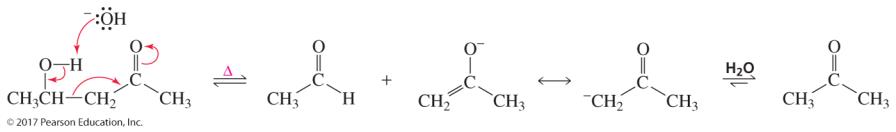 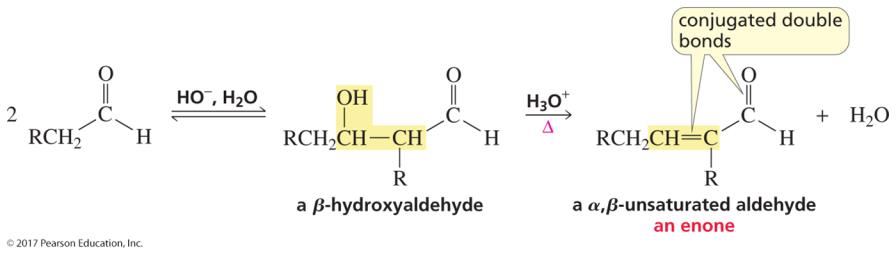 The elimination reaction is an E1cb reaction.
אלדהידים, קטונים ותגובות על פחמן אלפא
112
The Mechanism for an E1cb Reaction
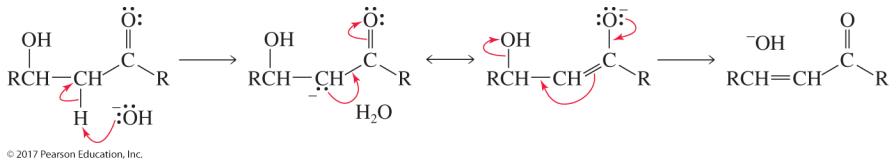 An E1cb reaction occurs only when the carbanion 
    can be stabilized by electron delocalization.
אלדהידים, קטונים ותגובות על פחמן אלפא
113
Dehydration Occurs without a Catalyst 
as Soon as the Aldol Addition Product is Formed
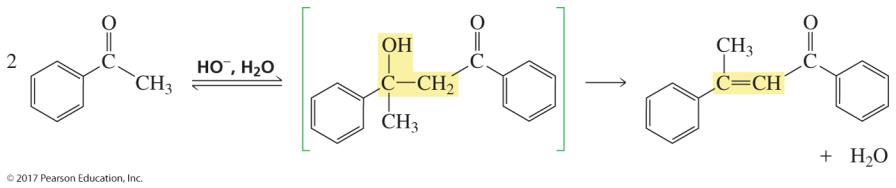 Loses water without a catalyst (or ∆) because 
the new double bond 
is conjugate with the carbonyl group and the benzene ring.

            (The more stable the double bond is, the easier it is to form.)
114
אלדהידים, קטונים ותגובות על פחמן אלפא
A Crossed Aldol Addition
(forms 4 products)
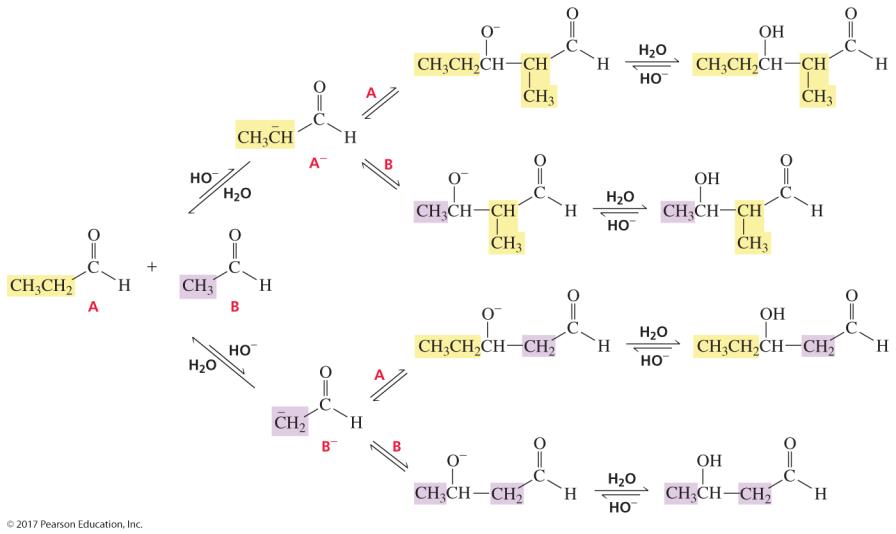 115
אלדהידים, קטונים ותגובות על פחמן אלפא
Obtaining One Product from 
a Crossed Aldol Addition
If only one carbonyl compound has α-hydrogens.
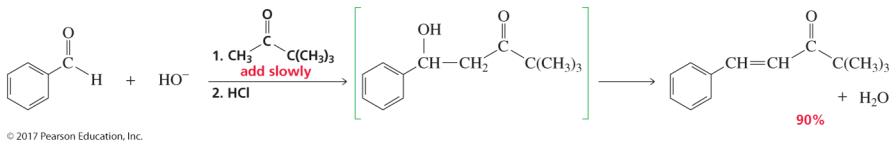 a Claisen-Schmidt condensation

The carbonyl compound with α-hydrogens 
is added slowly to a solution of 
the carbonyl compound without α-hydrogens and a base.
אלדהידים, קטונים ותגובות על פחמן אלפא
116
Obtaining One Product from 
a Crossed Aldol Addition
If both carbonyl compounds have α-hydrogens.
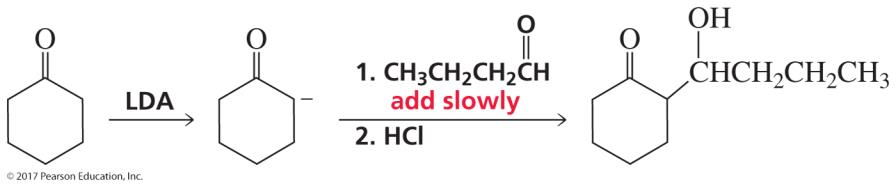 LDA is used to form the enolate ion,and the other carbonyl compound is added slowly.
אלדהידים, קטונים ותגובות על פחמן אלפא
117
Using Retrosynthetic Analysis 
to Determine the Starting Materials
first do a retrosynthetic analysis
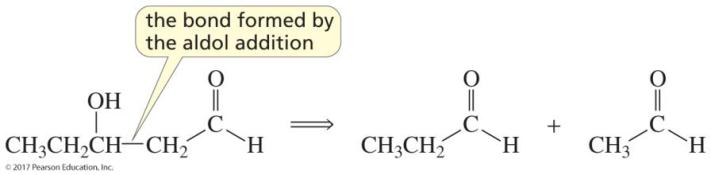 then do the synthesis
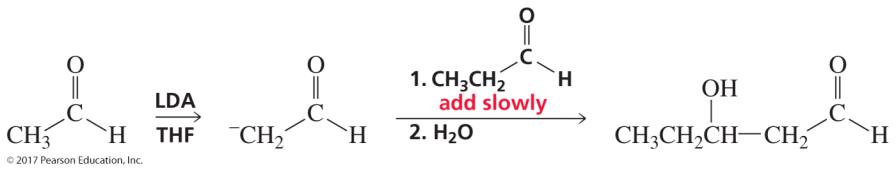 LDA is used to form the enolate ion, 
and the other carbonyl compound is added slowly.
118
אלדהידים, קטונים ותגובות על פחמן אלפא
Retrosynthetic Analysis
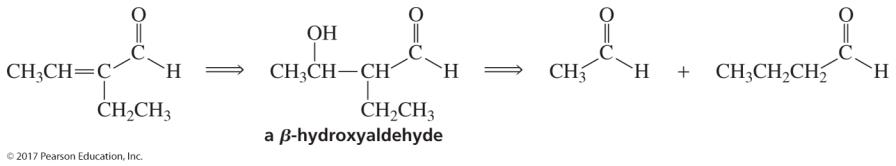 synthesis
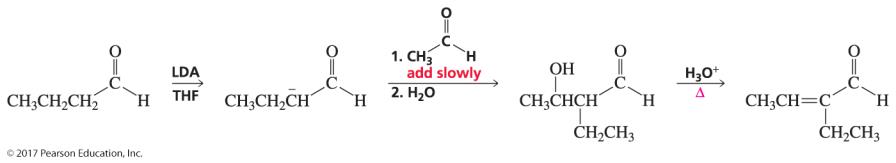 אלדהידים, קטונים ותגובות על פחמן אלפא
119
A Claisen Condensation
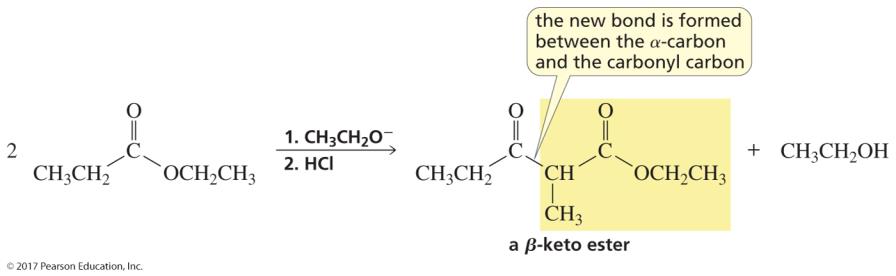 A Claisen condensation is a condensation reaction 
of two molecules of an ester
אלדהידים, קטונים ותגובות על פחמן אלפא
120
The Nucleophile Should be Identicalto the OR Group of the Ester
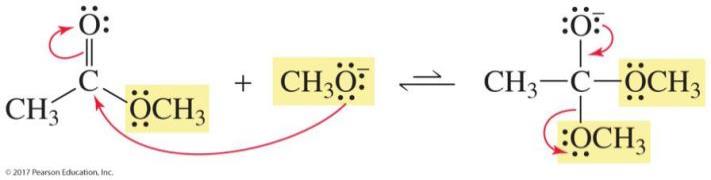 אלדהידים, קטונים ותגובות על פחמן אלפא
121
The Mechanism for the Claisen Condensation
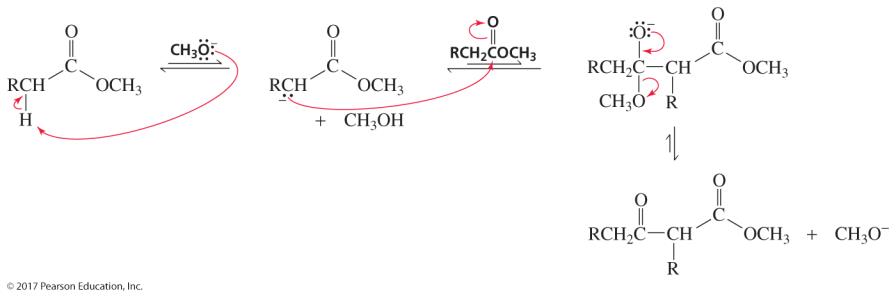 אלדהידים, קטונים ותגובות על פחמן אלפא
122
The Claisen Condensation versus 
the Aldol Addition
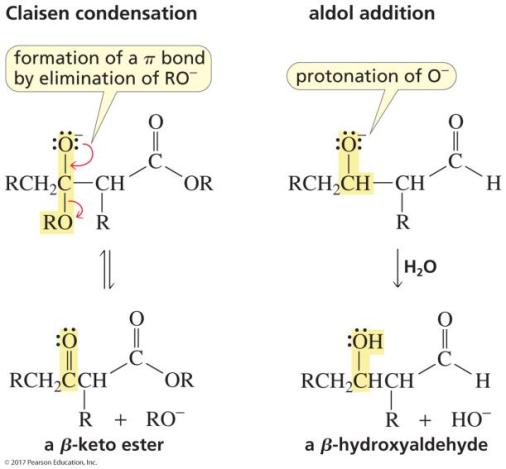 אלדהידים, קטונים ותגובות על פחמן אלפא
123
A Successful Claisen Condensation 
Requires an Ester with Two α-Hydrogens
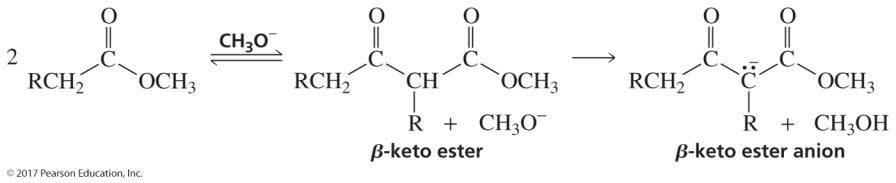 A second hydrogen is removed to prevent the reaction
from reversing to the starting material.
אלדהידים, קטונים ותגובות על פחמן אלפא
124
Obtaining One Product from 
a Crossed Claisen
If only one carbonyl compound has α-hydrogens.
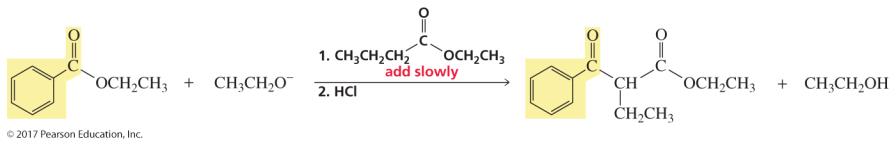 The carbonyl compound with α-hydrogens 
is added slowly to a solution of 
the carbonyl compound without α-hydrogens and a base.
אלדהידים, קטונים ותגובות על פחמן אלפא
125
Obtaining One Product from 
a Crossed Claisen
If both carbonyl compounds have α-hydrogens.
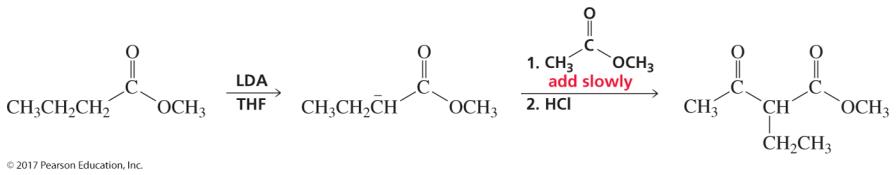 LDA is used to form the enolate ion,and the other carbonyl compound is added slowly.
אלדהידים, קטונים ותגובות על פחמן אלפא
126
A Crossed Condensation between 
a Ketone and an Ester
Only one carbonyl compound has α-hydrogens.
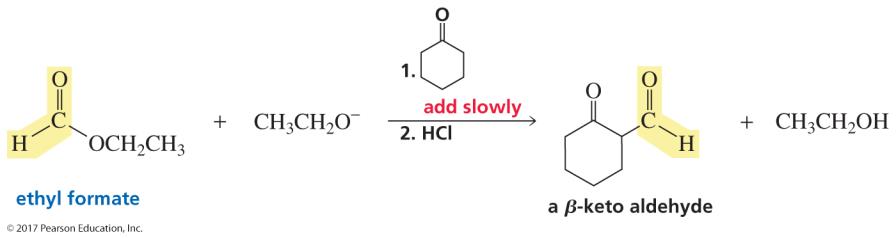 The carbonyl compound with α-hydrogens 
is added slowly to a solution of 
the carbonyl compound without α-hydrogens and a base.
אלדהידים, קטונים ותגובות על פחמן אלפא
127
A Crossed Condensation between 
a Ketone and Diethyl Carbonate
Only one carbonyl compound has α-hydrogens.
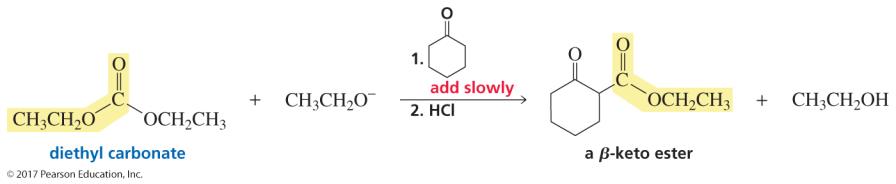 The carbonyl compound with α-hydrogens 
is added slowly to a solution of 
the carbonyl compound without α-hydrogens and a base.
אלדהידים, קטונים ותגובות על פחמן אלפא
128
A Crossed Condensation Between 
a Ketone and Diethyl Carbonate
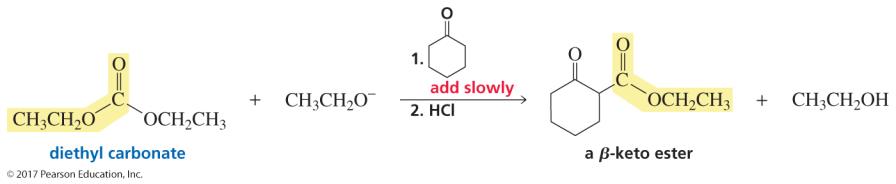 The carbonyl compound with α-hydrogens 
is added slowly to a solution of 
the carbonyl compound without α-hydrogens and a base.
129
אלדהידים, קטונים ותגובות על פחמן אלפא
Summary of Crossed Condensations
If both carbonyl compounds have α-hydrogens:

Use LDA to form the desired enolate ion,
and the other carbonyl compound is added slowly.



              If only one carbonyl compound has α-hydrogens: 

The carbonyl compound with α-hydrogens 
is added slowly to a solution of 
the carbonyl compound without α-hydrogens and a base.
130
אלדהידים, קטונים ותגובות על פחמן אלפא
A Dieckmann Condensation
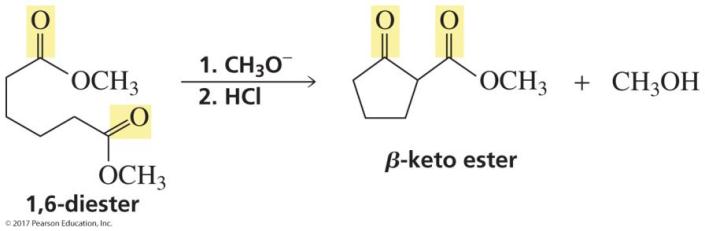 A Dieckman condensation is an 
intramolecular Claisen condensation.
אלדהידים, קטונים ותגובות על פחמן אלפא
131
A Dieckmann Condensation
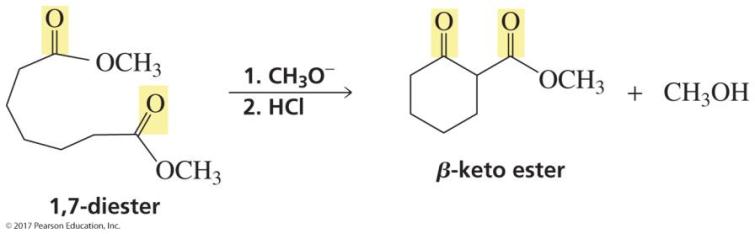 אלדהידים, קטונים ותגובות על פחמן אלפא
132
The Mechanism for a Dieckmann Condensation
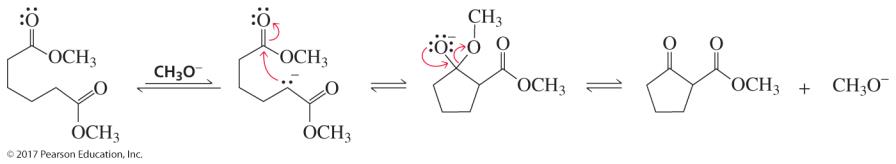 אלדהידים, קטונים ותגובות על פחמן אלפא
133
Intramolecular Aldol Additions
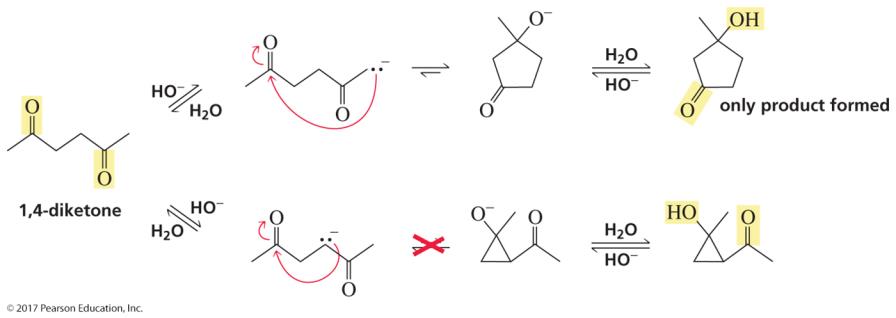 Two different enolate ions can be formed.

   A 5-membered ring is favored over a 3-membered ring.
אלדהידים, קטונים ותגובות על פחמן אלפא
134
Intramolecular Aldol Additions
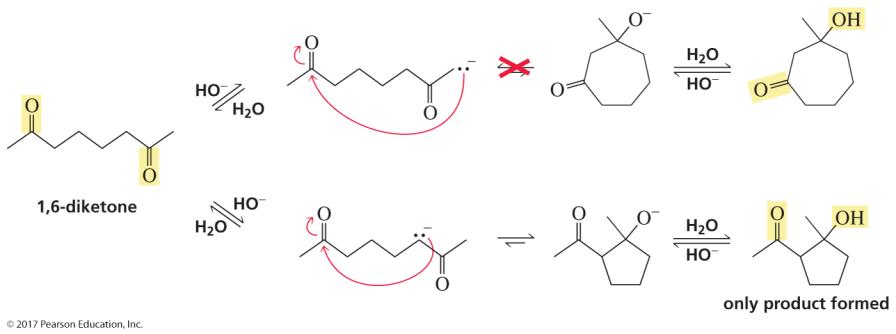 Two different enolate ions can be formed.

    A 5-membered ring is favored over a 7-membered ring.
אלדהידים, קטונים ותגובות על פחמן אלפא
135
Intramolecular Aldol Additions
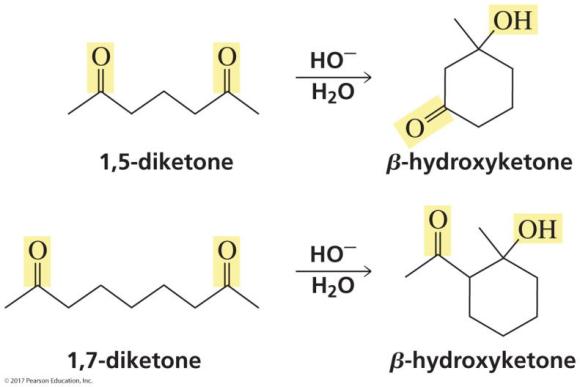 אלדהידים, קטונים ותגובות על פחמן אלפא
136
Steps in the Robinson Annulation
לא יהיה בבחינה
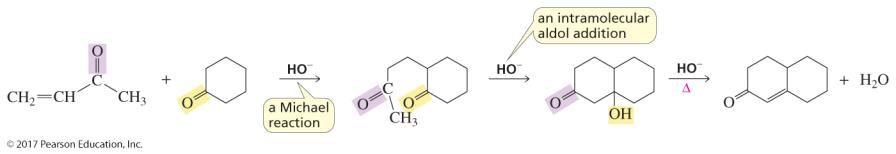 A Robinson annulation forms a product with a 2-cyclohexenone ring.
אלדהידים, קטונים ותגובות על פחמן אלפא
137
Retrosynthetic Analysis
לא יהיה בבחינה
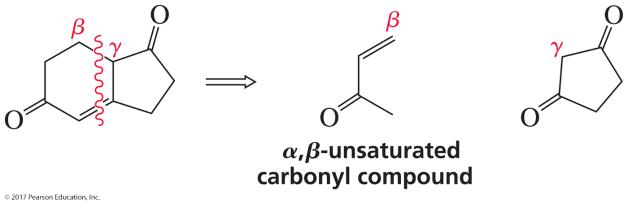 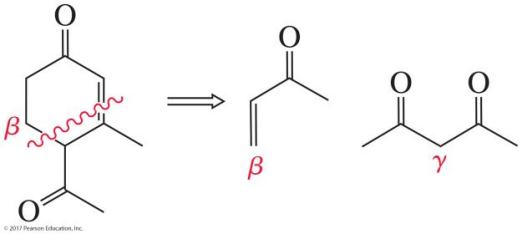 אלדהידים, קטונים ותגובות על פחמן אלפא
138
An Alkane Does Not Lose a Proton
A Carboxylic Acid Does Not Lose CO2
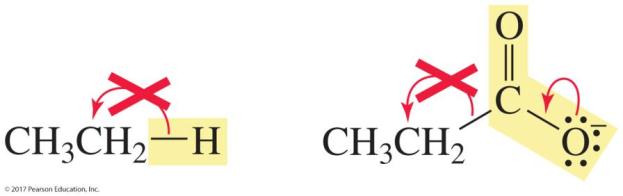 אלדהידים, קטונים ותגובות על פחמן אלפא
139
A Proton Can Be Removed from an α-Carbon
CO2 Can Be Removed from an α-Carbon
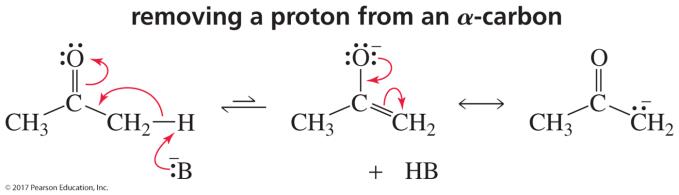 The electrons left behind when H+ is removed are 
delocalized onto an oxygen.
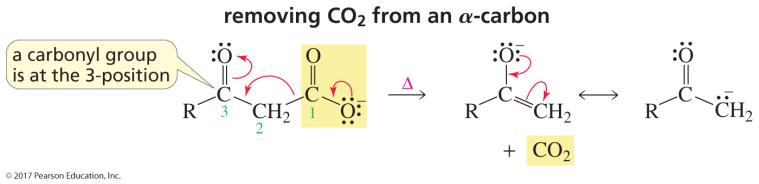 The electrons left behind when CO2 is removed are 
delocalized onto an oxygen.
140
אלדהידים, קטונים ותגובות על פחמן אלפא
It is Easier to Remove a Proton 
When the Carboxylic Acid is in Its Acidic Form
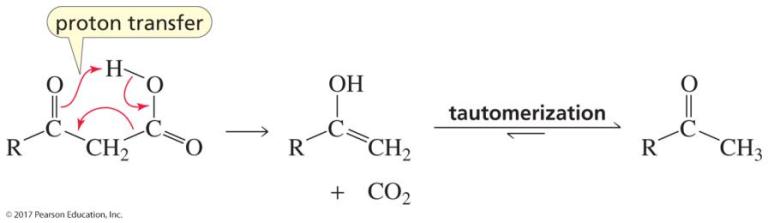 אלדהידים, קטונים ותגובות על פחמן אלפא
141
3-Oxocarboxylic Acids 
Can Be Decarboxylated
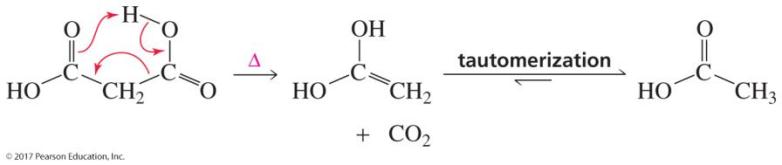 אלדהידים, קטונים ותגובות על פחמן אלפא
142
3-Oxocarboxylic Acids 
Can Be Decarboxylated
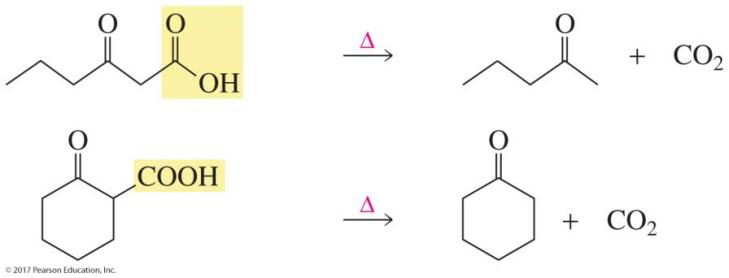 אלדהידים, קטונים ותגובות על פחמן אלפא
143
The Malonic Ester Synthesis
The starting material for the synthesis is malonic acid.
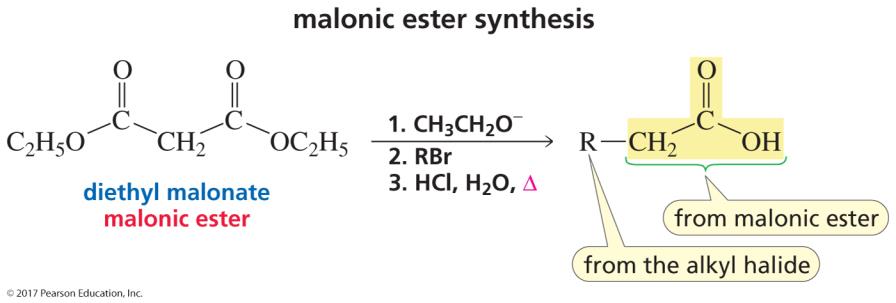 A malonic ester synthesis forms a carboxylic acidwith two more carbons than the alkyl halide used in the synthesis.
אלדהידים, קטונים ותגובות על פחמן אלפא
144
The Steps in the Malonic Ester Synthesis
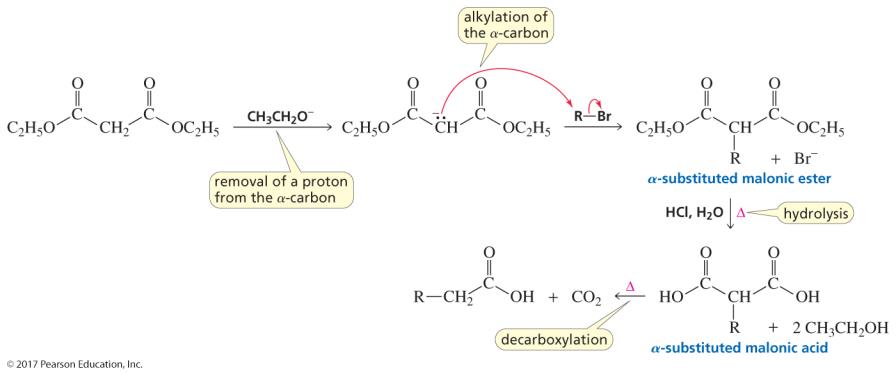 אלדהידים, קטונים ותגובות על פחמן אלפא
145
Synthesizing a Carboxylic Acid 
With Two Substituents
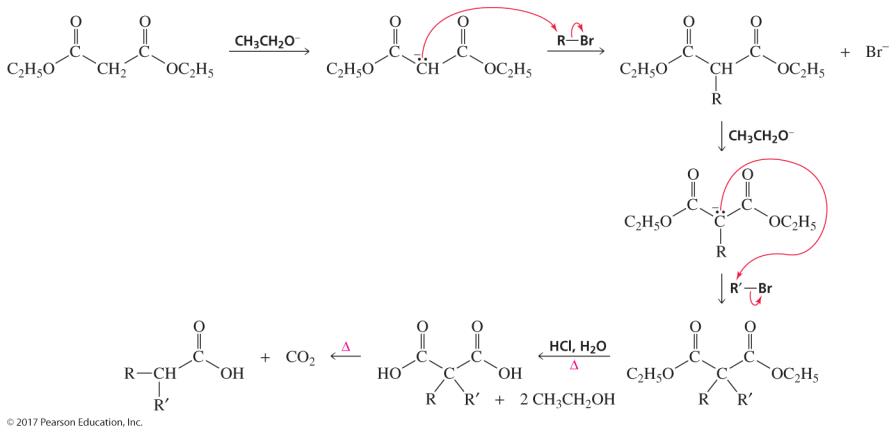 אלדהידים, קטונים ותגובות על פחמן אלפא
146
Planning the Synthesis of a Carboxylic Acid
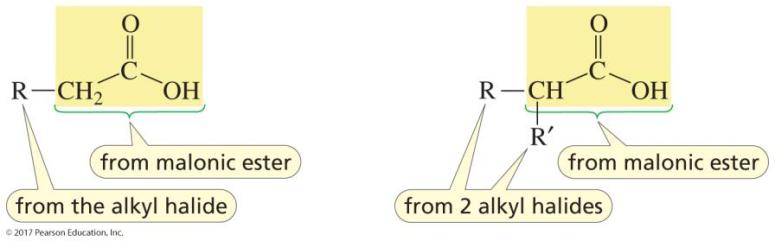 אלדהידים, קטונים ותגובות על פחמן אלפא
147
The Acetoacetic Ester Synthesis
The starting material for the synthesis is acetoacetic acid.
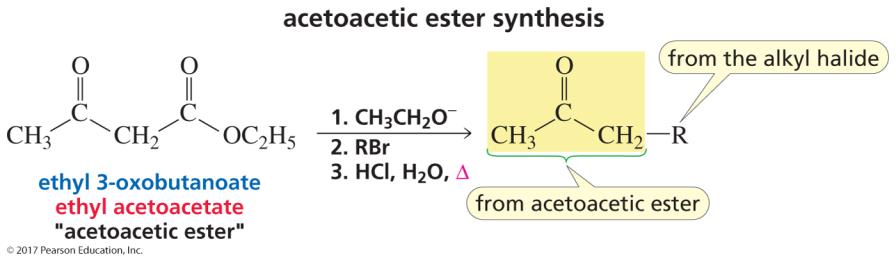 An acetoacetic ester synthesis forms a methyl ketone 
with three more carbons than the alkyl halide used in the synthesis.
148
אלדהידים, קטונים ותגובות על פחמן אלפא
The Steps in the Acetoacetic Ester Synthesis
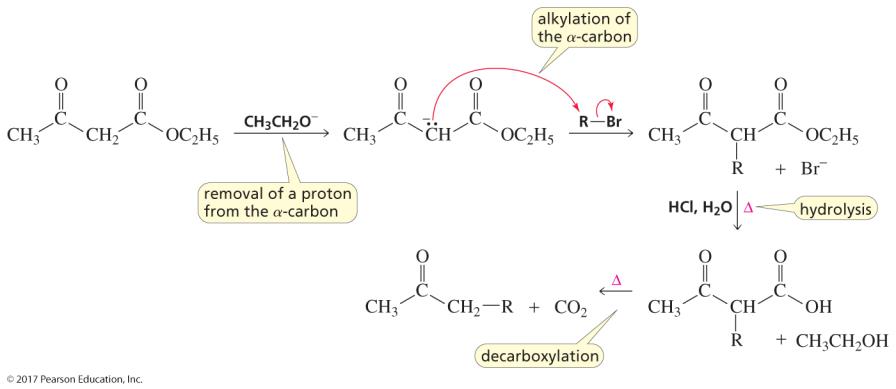 אלדהידים, קטונים ותגובות על פחמן אלפא
149
Planning the Synthesis of a Methyl Ketone
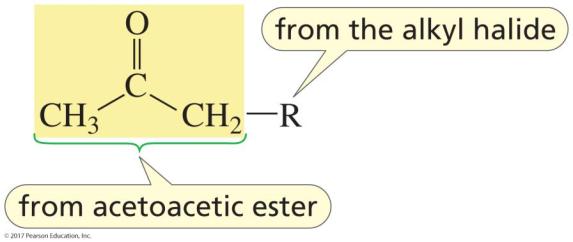 אלדהידים, קטונים ותגובות על פחמן אלפא
150
Designing a Synthesis 
that Makes New Carbon–Carbon Bonds
Locate the new carbon–carbons bond that must be formed.
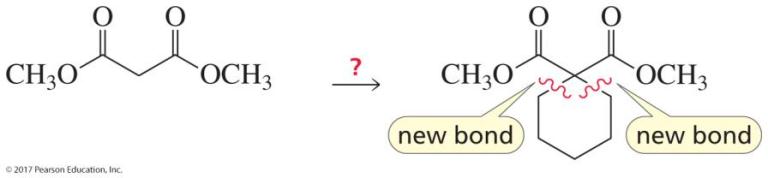 אלדהידים, קטונים ותגובות על פחמן אלפא
151
Designing a Synthesis 
that Makes New Carbon–Carbon Bonds
Decide which end will be the nucleophile 
   and which end will be the electrophile.
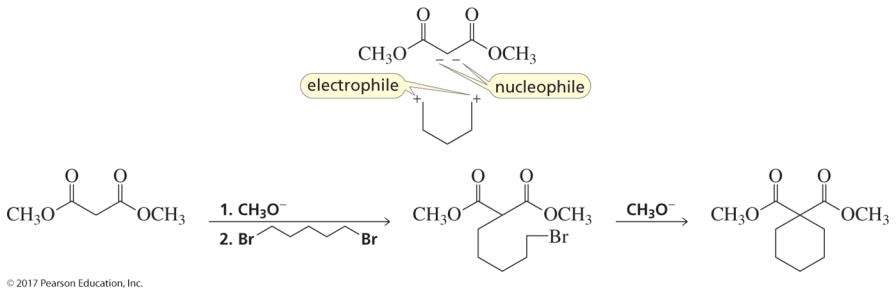 synthesis
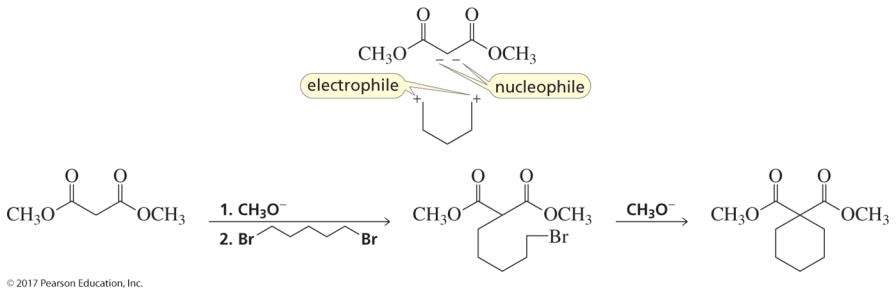 אלדהידים, קטונים ותגובות על פחמן אלפא
152
Designing a Synthesis 
that Makes a New Carbon–Carbon Bond
Locate the new carbon–carbon bond that must be formed.
      Then choose the nucleophile and the electrophile.
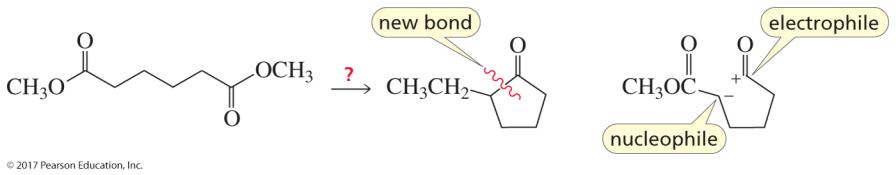 synthesis
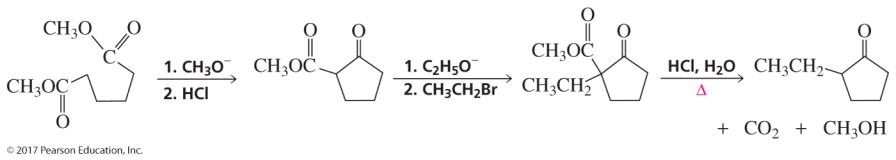 אלדהידים, קטונים ותגובות על פחמן אלפא
153